Pivoting From Manager To Leader
11/5/2021
[Speaker Notes: TELL]
Have You Ever Wondered…
How does that cafeteria run more successfully than mine?
Why are all these employees so happy?
How are so many of their employees promoting and mine aren’t?
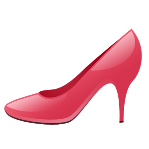 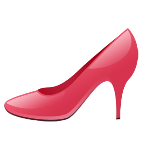 What Could It Be?
It could be the leadership the employees are gaining from their manager.
Manager
Leader
A leader does not make commands, they inspire, encourage, and care about the team.
A manager guides and directs people to get results.
Experience
Communication
Reliability
Delegation
Inspiring
Knowledge
Confidence
Time Management
Respect for Staff
Organization
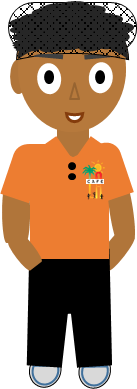 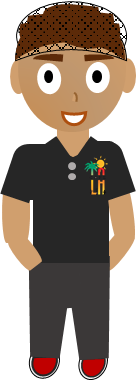 [Speaker Notes: TELL:
Understand the difference between management and leadership
Describe what operational excellence is. Know the topic, quote books, motivational speakers, etc.
 Ask questions of why they think it is important.]
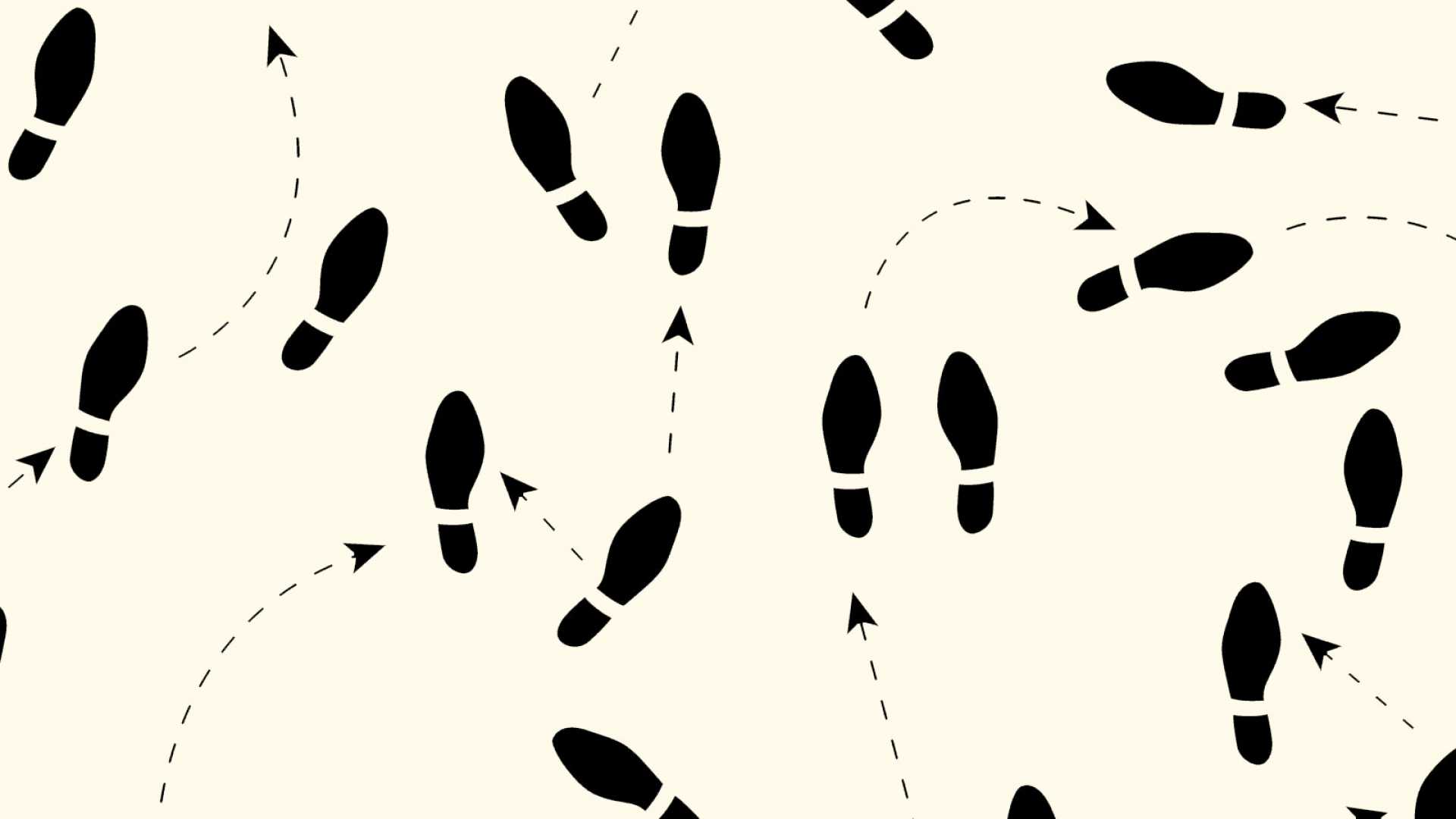 Pivoting From Manager To Leader
The main goal is to help you improve your leadership skills.
To pivot is to change the direction and do something different then we did before.
The way you pivot will make all the difference.
What Is Leadership?
Leadership is the ability to cultivate a strong work environment using recognized principles together with hard and soft management skills.
To transition from manager to leader we must continuously work to improve our leadership skills.
[Speaker Notes: TELL:
Generate a discussion with participants.
Describe what operational excellence is. Know the topic, quote books, motivational speakers, etc.
 Ask questions of why they think it is important.]
What Are Soft and Hard Skills?
Skills are the tools we use to achieve our goals. Cafeteria staff should apply a mix of soft and hard skills to be fully productive.
Hard Skills
Soft Skills
Teachable and measurable abilities specific to a job.
Personality traits that make you a good employee.
Hard skills are job-specific abilities or knowledge learned through education, experience, or training. They are technical skills needed to perform a certain job.
Soft skills are rooted in our behavior, attitude and values. They are characteristics that you already possess or can learn.
Soft Skills
Communication: Easily communicate messages with clarity.
Teamwork & Respect: Put the best interest of the team above all else.
Problem-Solving & Critical Thinking: Take immediate, logical actions to solve issues
Soft Skills
Motivation & Work Ethic: Disciplined, focused, and always professional.
Leadership: Does not make commands, they inspire, encourage, and care about the team.
Time Management & Organization: Prioritize and organize the workspace, time, and workload.
Soft Skills
Flexibility & Creativity: Adapt to new environments and challenges and come up with fresh solutions and ideas.
Emotional Intelligence: Interpret, comprehend and manage the emotions of themselves and others.
Hard Skills
Hard skills are job-specific abilities or knowledge learned through education, experience, or training. They are technical skills needed to perform a certain job.
Cashier Skills
Language Skills
Data Analysis
Computer Skills
Social Media
Budgeting
Email Writing
Culinary Skills
Leadership Principles
Pivoting toward applying these principles in your operation will lead to a cohesive environment where employees and customers will want to return every day.
Respect Every Individual
Lead By Humility
Focus on Processes
Workplace Culture
Mentorship
[Speaker Notes: TELL:
Generate a discussion with participants.
Describe what operational excellence is. Know the topic, quote books, motivational speakers, etc.
 Ask questions of why they think it is important.]
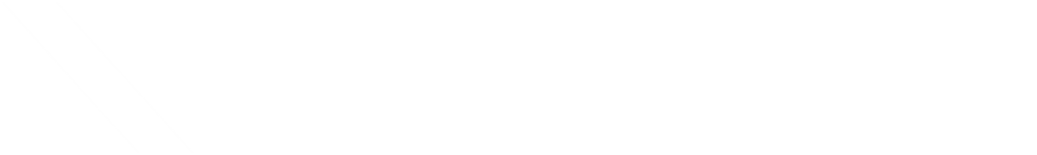 Respect Every Individual
All staff members deserve respect. You can show respect  by involving staff in cafeteria improvements. They will feel motivated to contribute in a positive way.
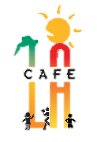 Thank you!
I find it works better like that.
That’s a great idea! I think it will work, let’s try it.
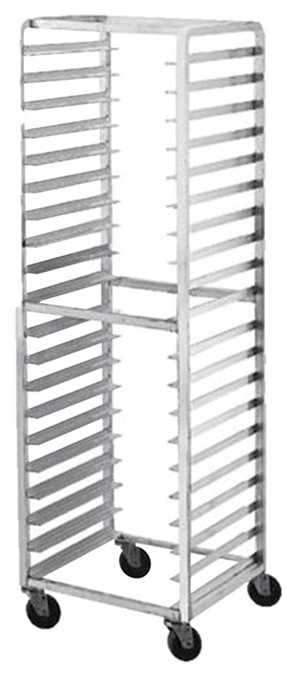 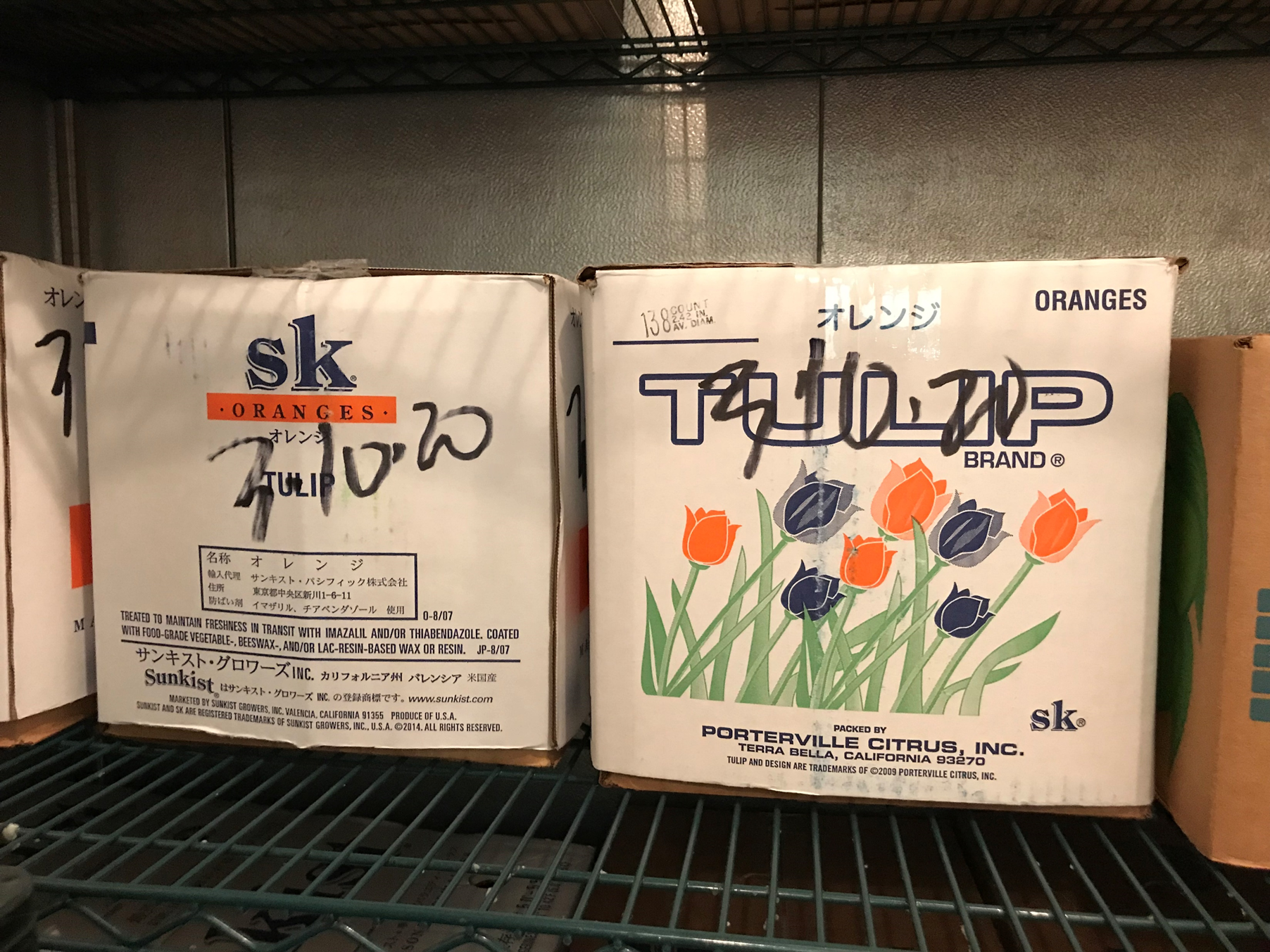 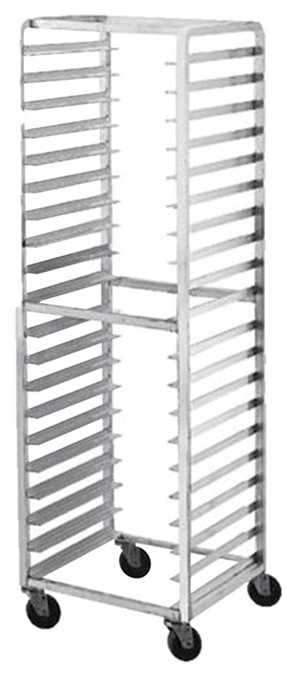 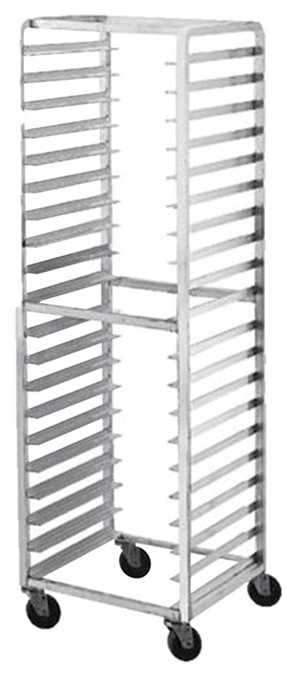 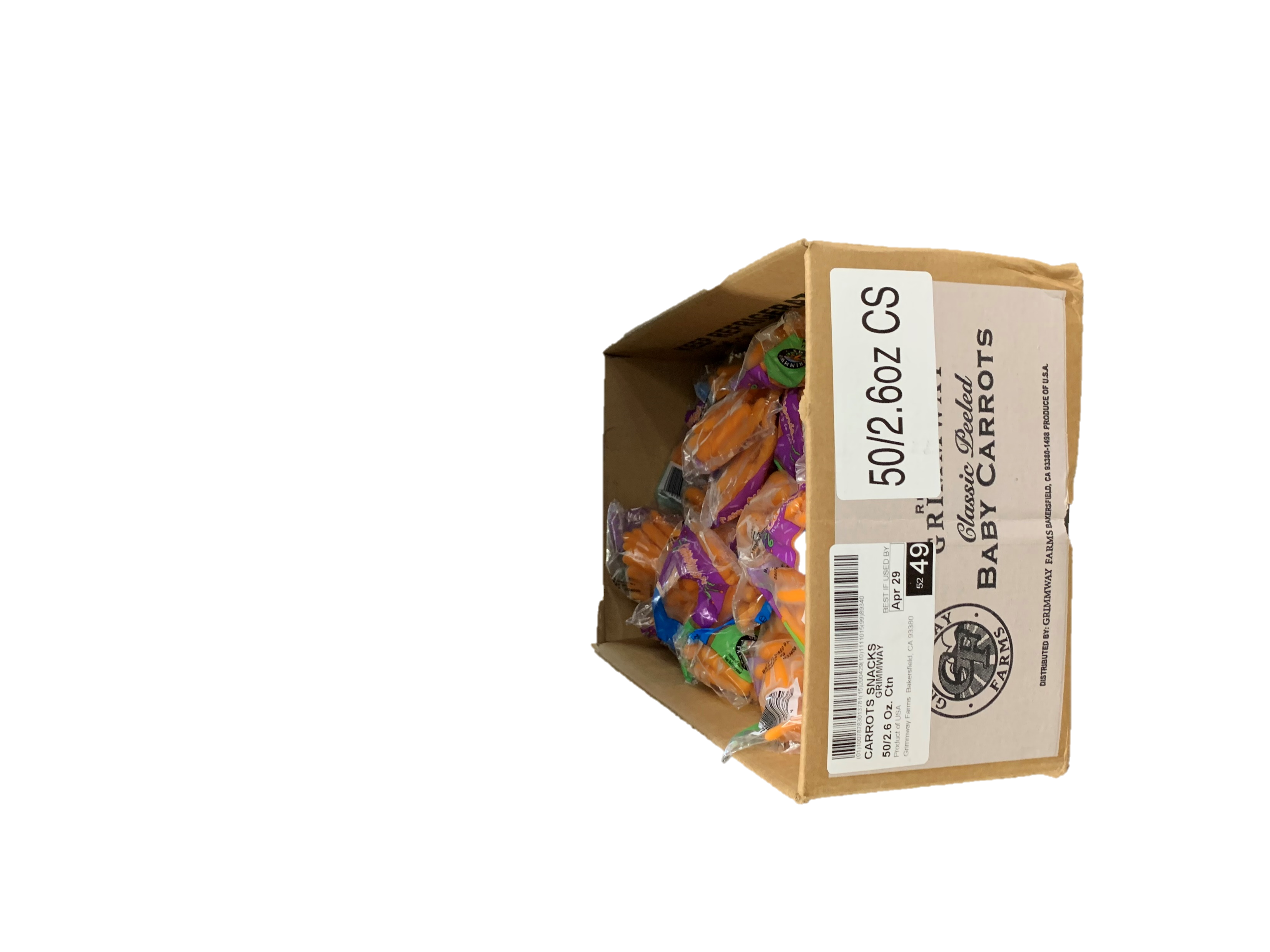 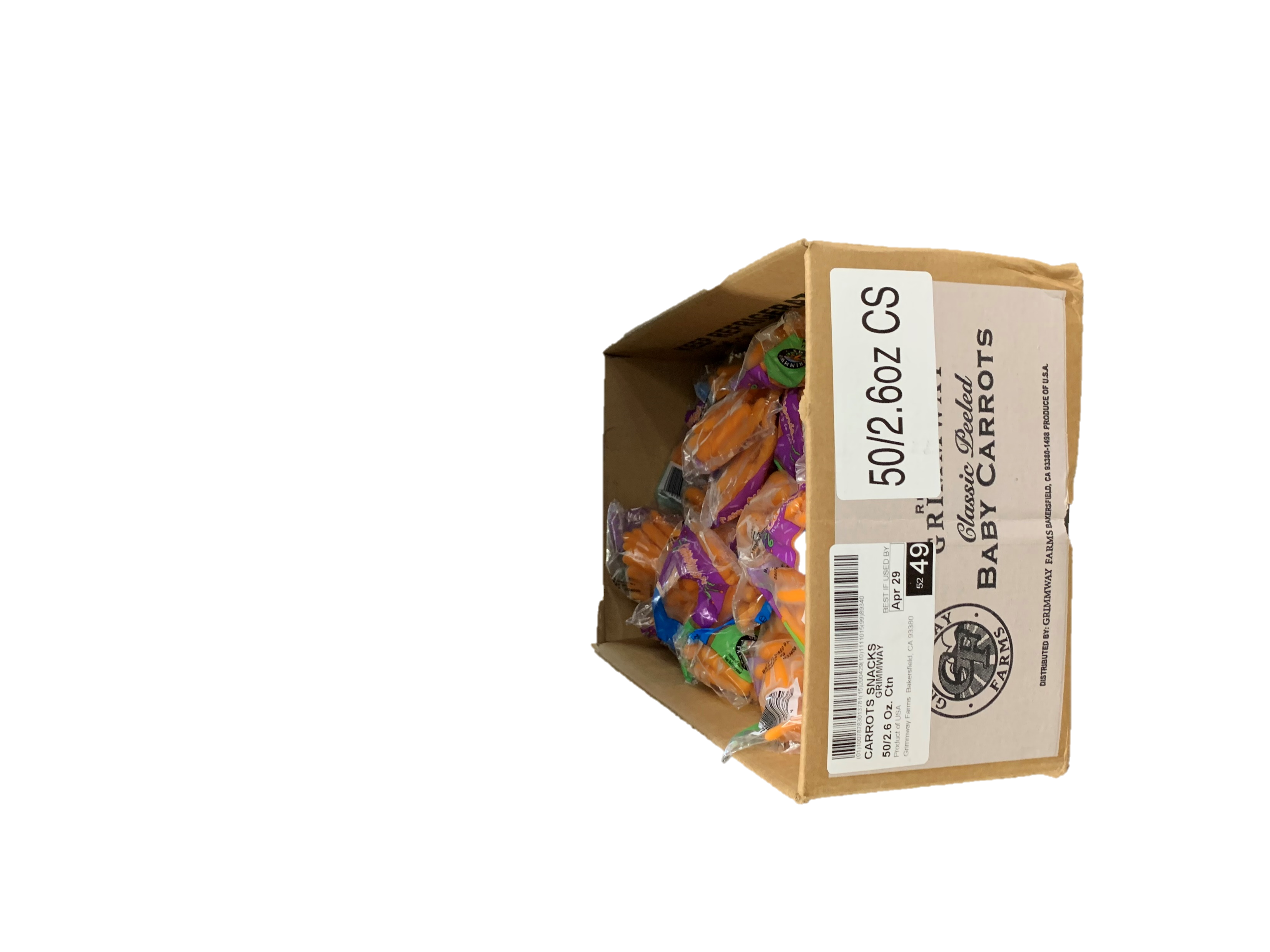 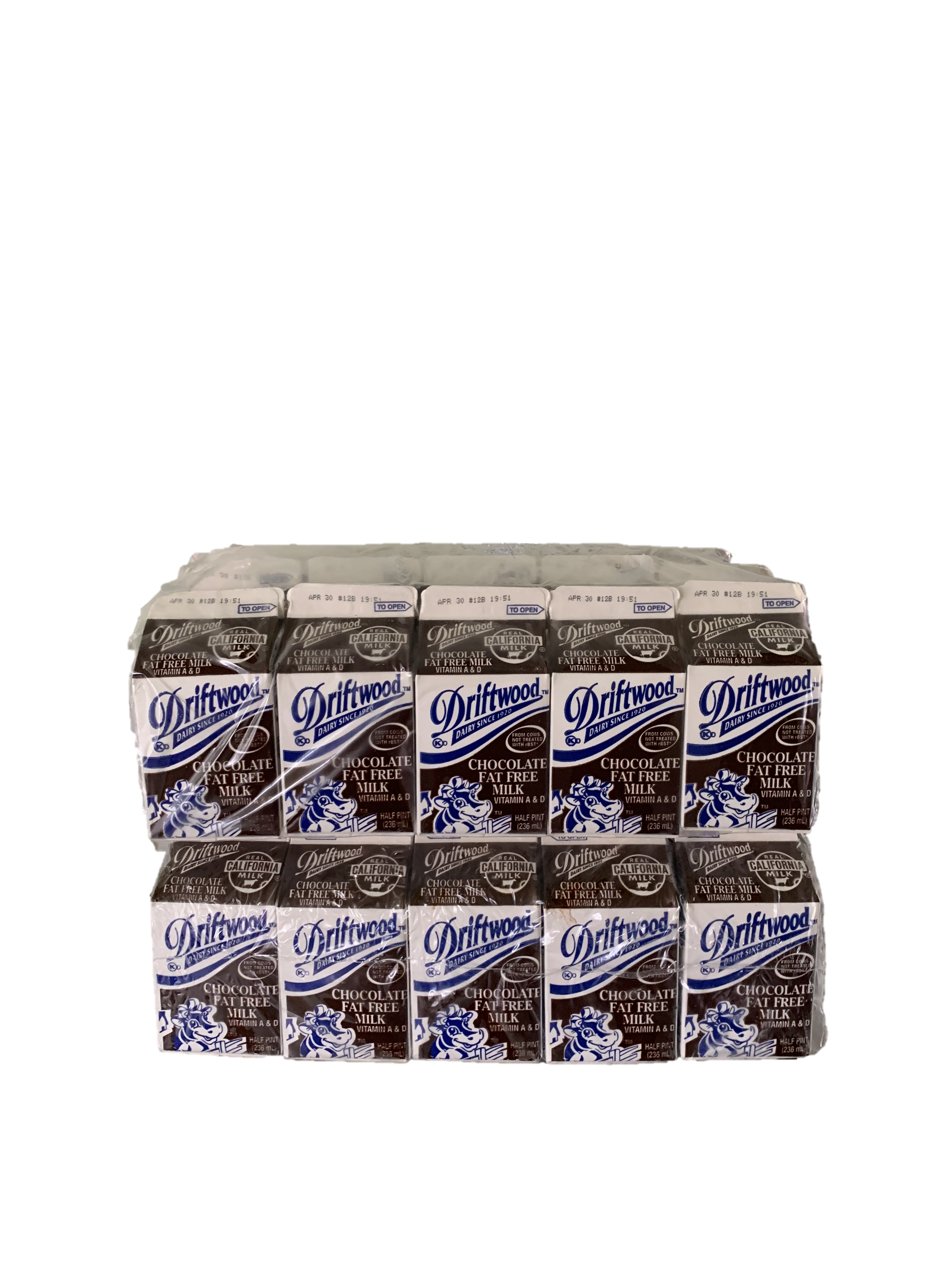 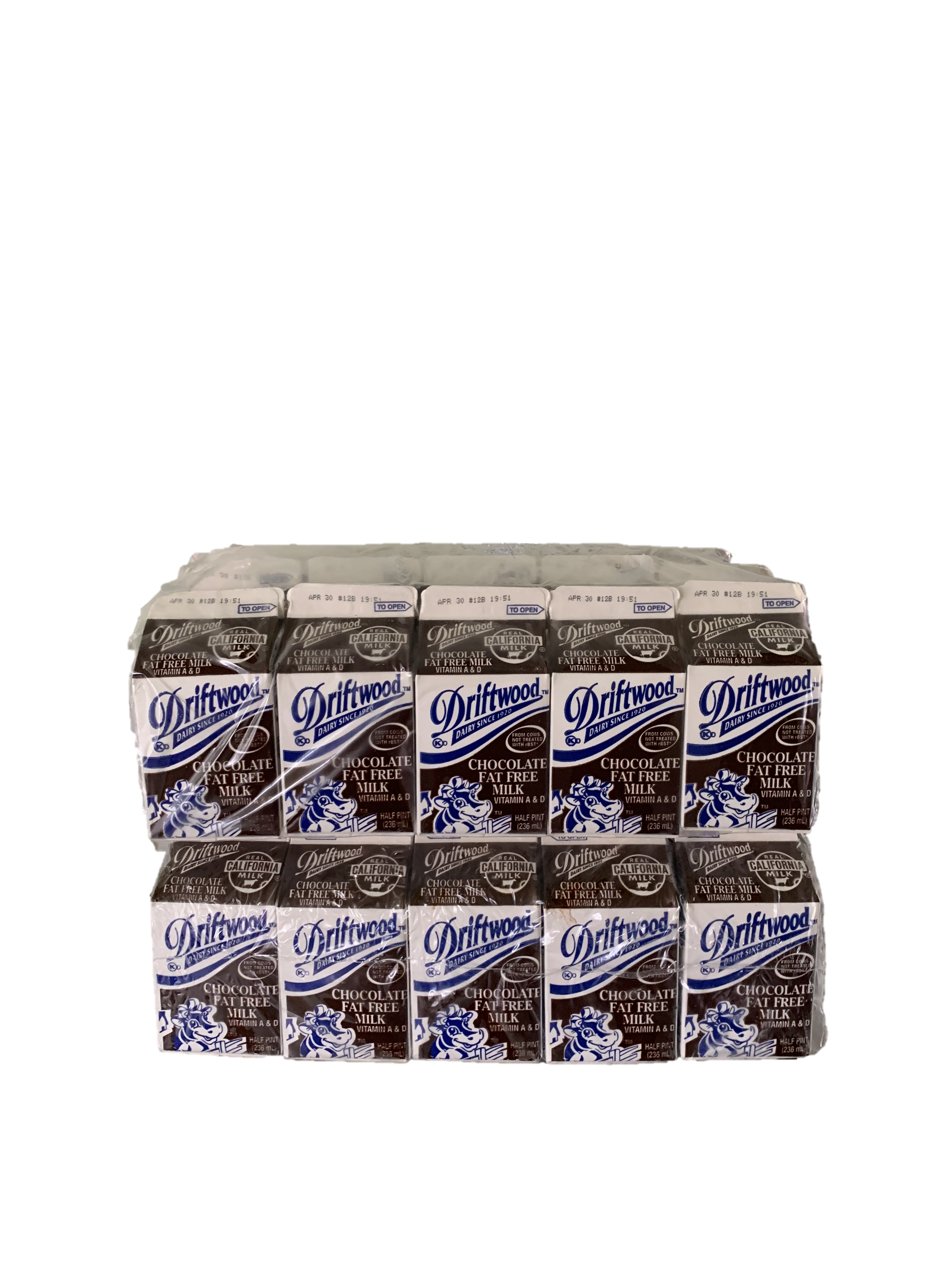 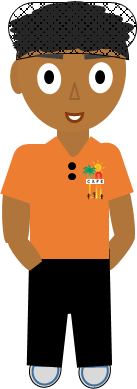 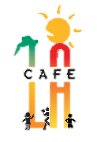 [Speaker Notes: TELL:
Generate a discussion with participants.
Describe what operational excellence is. Know the topic, quote books, motivational speakers, etc.
 Ask questions of why they think it is important.]
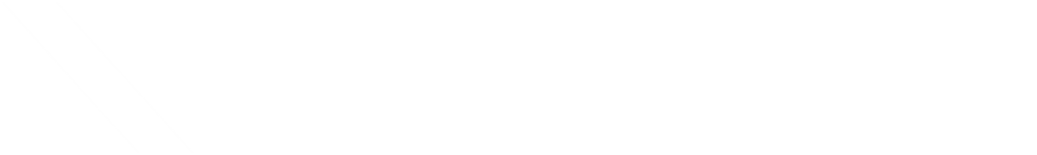 Respect Every Individual
Be Courteous
Listen Attentively
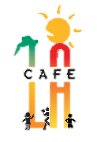 Treat Everyone Equal
Include Staff In Decisions
[Speaker Notes: TELL: Describe how product quality must meet such need to fulfill demand
Generate a discussion with participants.
Describe what operational excellence is. Know the topic, quote books, motivational speakers, etc.
 Ask questions of why they think it is important.]
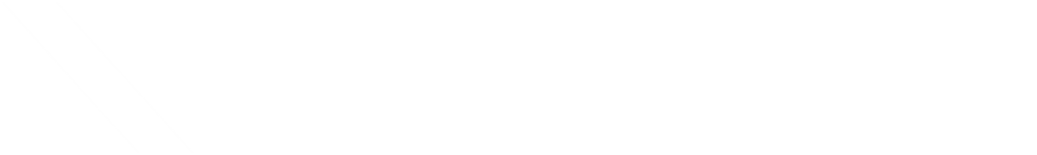 Respect Every Individual
Be Courteous
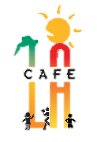 No matter who you’re speaking to or what kind of day you’re having good manners are a constant must. Be kind regarding others’ needs and opinions.
[Speaker Notes: TELL: Describe how product quality must meet such need to fulfill demand
Generate a discussion with participants.
Describe what operational excellence is. Know the topic, quote books, motivational speakers, etc.
 Ask questions of why they think it is important.]
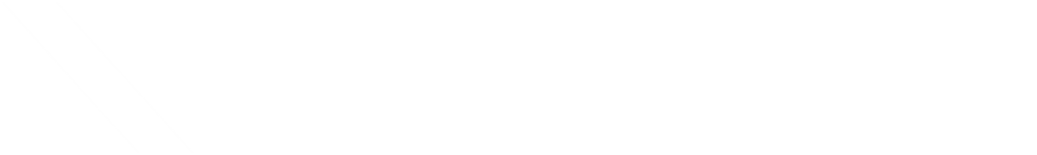 Respect Every Individual
Listen Attentively
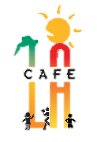 Successful and respectful communication is a two-way street, when having a conversation, take time to attentively listen and actively hear others.
[Speaker Notes: TELL: Describe how product quality must meet such need to fulfill demand
Generate a discussion with participants.
Describe what operational excellence is. Know the topic, quote books, motivational speakers, etc.
 Ask questions of why they think it is important.]
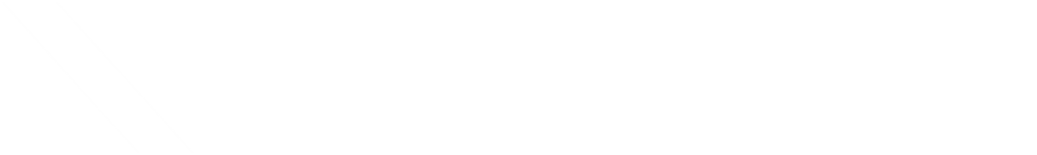 Respect Every Individual
Treat Everyone Equal
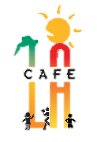 Treat everyone you interact with fairly and equally to maintain a positive workplace.
[Speaker Notes: TELL: Describe how product quality must meet such need to fulfill demand
Generate a discussion with participants.
Describe what operational excellence is. Know the topic, quote books, motivational speakers, etc.
 Ask questions of why they think it is important.]
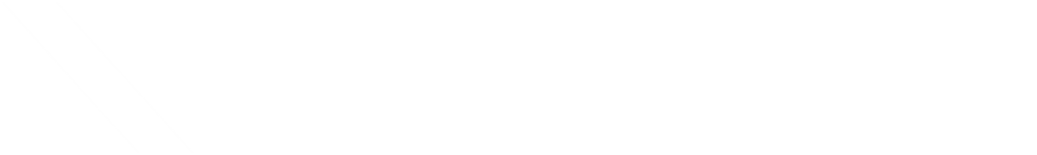 Respect Every Individual
Include Staff In Decisions
Different ideas, perspectives and backgrounds are what make a workplace multifaceted. Empower staff to participate in cafeteria changes by utilizing their ideas and recognize their contributions.
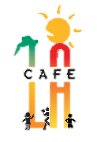 [Speaker Notes: TELL: Describe how product quality must meet such need to fulfill demand
Generate a discussion with participants.
Describe what operational excellence is. Know the topic, quote books, motivational speakers, etc.
 Ask questions of why they think it is important.]
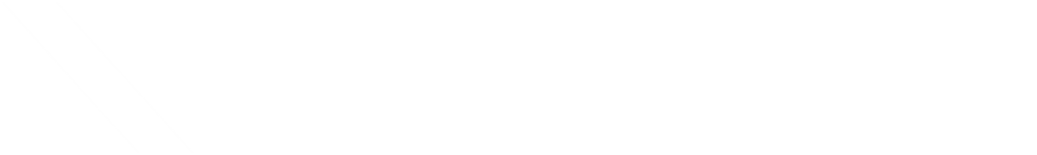 Lead By Humility
When we lead by humility we are willing to show our shortcomings and receive suggestions from cafeteria staff.
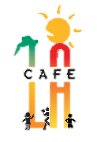 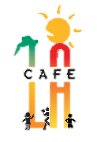 Thank you for noticing and I will be happy to show you.
When I wrap burgers I am not very fast, you are really good at it. 

Can you show me how to do it your way?
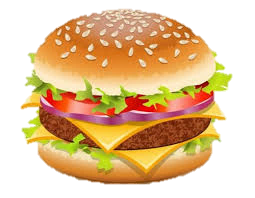 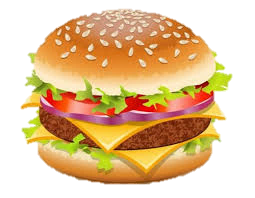 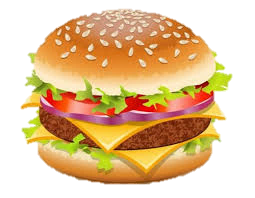 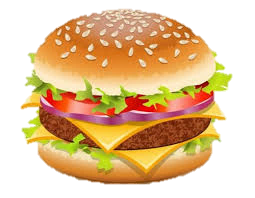 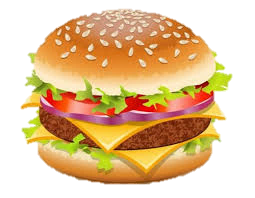 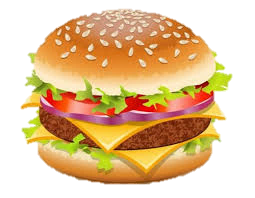 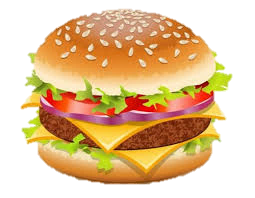 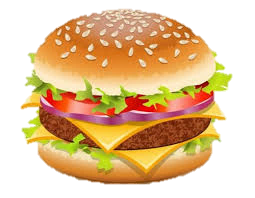 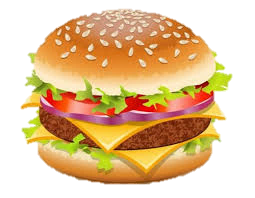 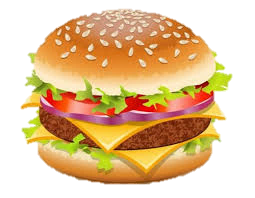 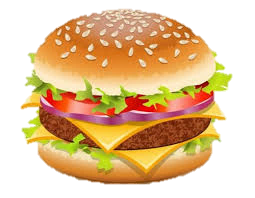 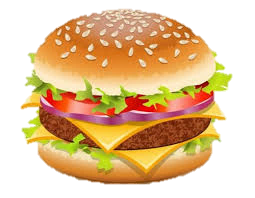 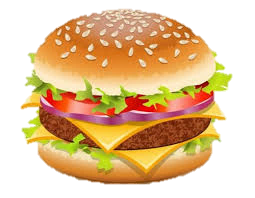 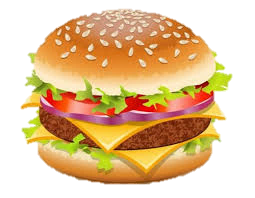 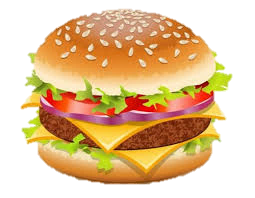 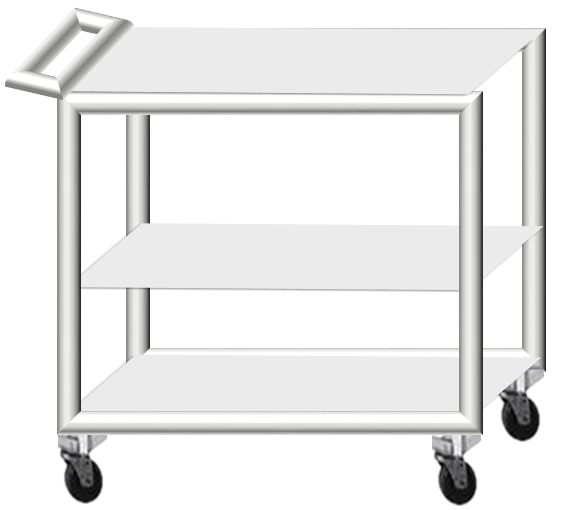 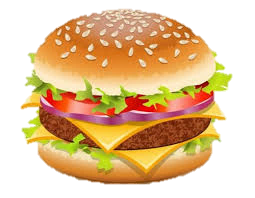 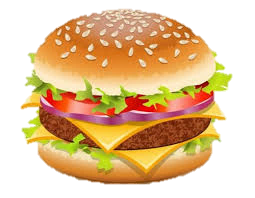 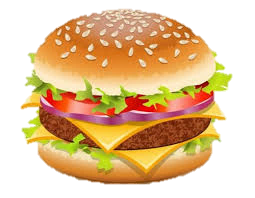 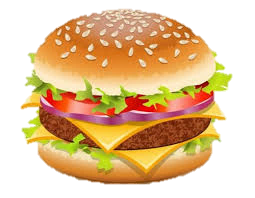 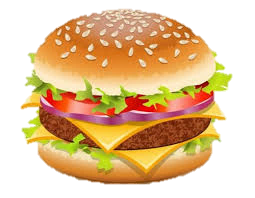 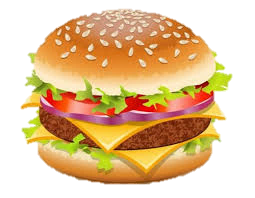 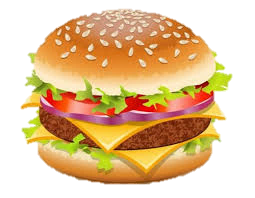 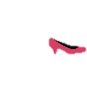 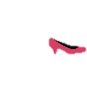 [Speaker Notes: TELL:
Generate a discussion with participants.
Describe what operational excellence is. Know the topic, quote books, motivational speakers, etc.
 Ask questions of why they think it is important.]
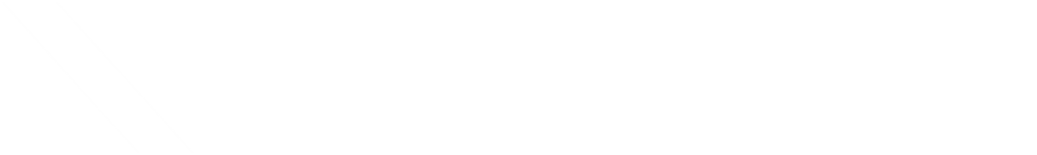 Lead By Humility
Humility gives you the ability to see the “big picture” and recognize that each person has their own individual strengths. Humility is not thinking less of yourself but thinking of yourself less.


Ask themselves “How can I improve?”
Take suggestions from staff
Look for solutions that benefit everyone
Give credit where it is due
Lead by actions not words
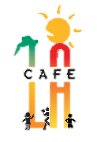 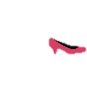 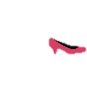 [Speaker Notes: TELL: Describe how product quality must meet such need to fulfill demand
Generate a discussion with participants.
Describe what operational excellence is. Know the topic, quote books, motivational speakers, etc.
 Ask questions of why they think it is important.]
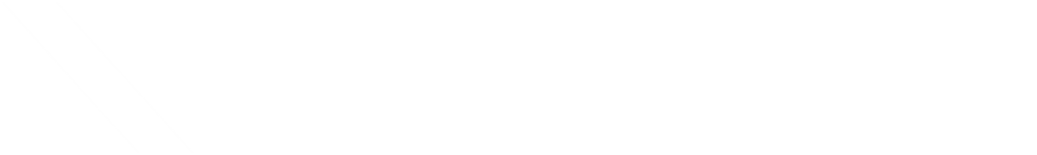 Focus On Processes
A process is a series of actions taken to achieve a specific result. Even the best employee will struggle with a bad process.
High-5 Method
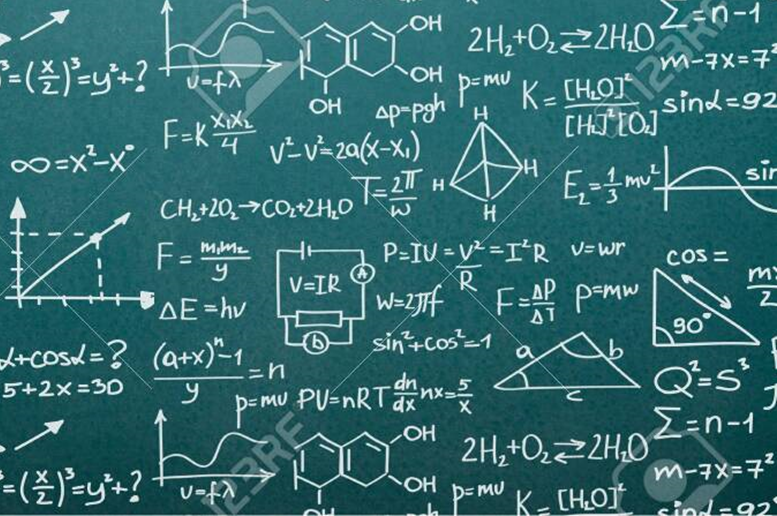 Don’t Overcriticize
Offer Encouragement
Talk To, Not About
[Speaker Notes: TELL:
Generate a discussion with participants.
Describe what operational excellence is. Know the topic, quote books, motivational speakers, etc.
 Ask questions of why they think it is important.]
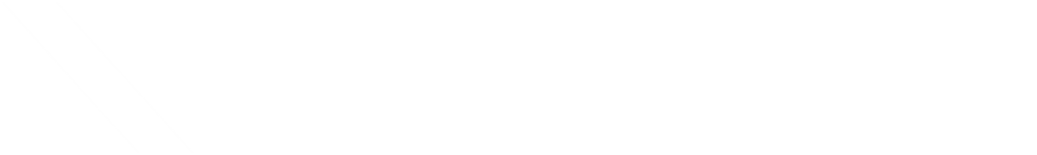 Focus On Processes
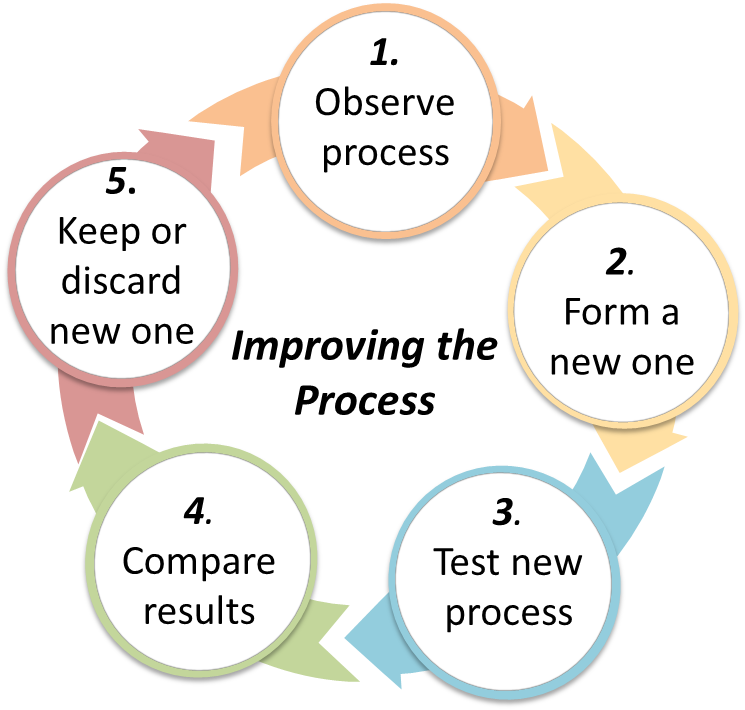 The High-5 Method
Follow the high-5 method to improve the process.
Simplify work without affecting the quality
[Speaker Notes: TELL: Describe how product quality must meet such need to fulfill demand
Generate a discussion with participants.
Describe what operational excellence is. Know the topic, quote books, motivational speakers, etc.
 Ask questions of why they think it is important.]
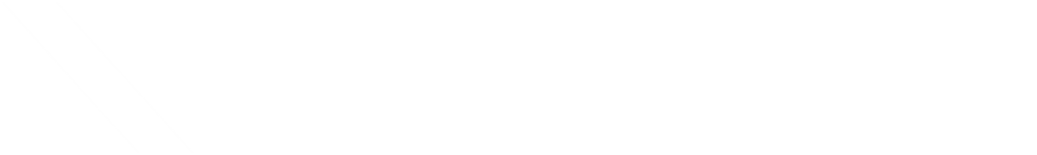 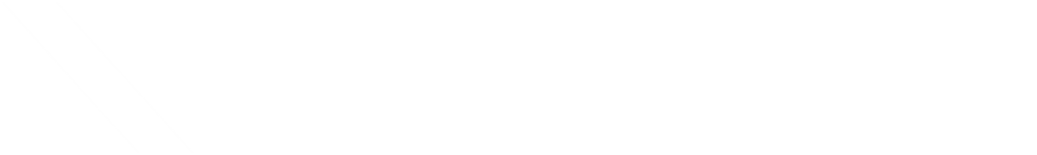 Skills
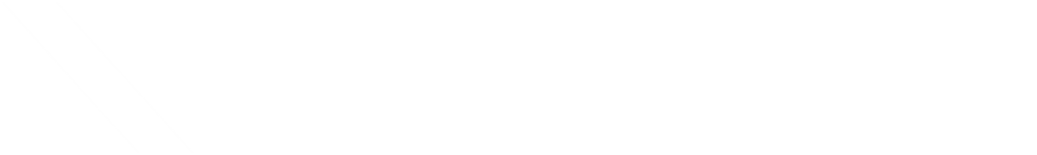 Focus On Processes
[Speaker Notes: TELL: Describe how product quality must meet such need to fulfill demand
Generate a discussion with participants.
Describe what operational excellence is. Know the topic, quote books, motivational speakers, etc.
 Ask questions of why they think it is important.]
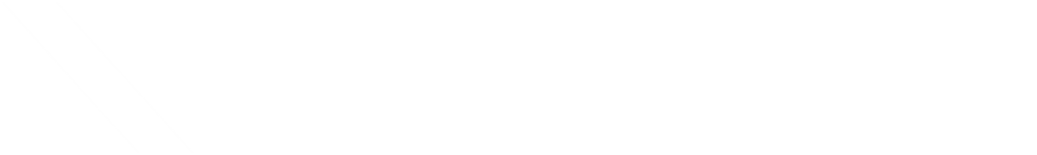 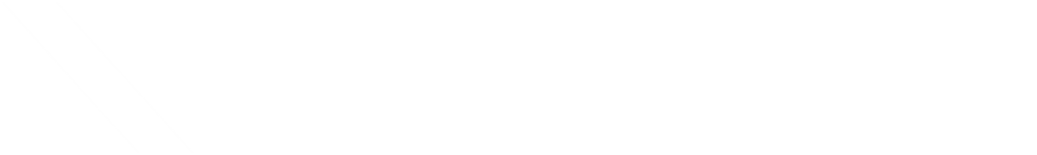 Skills
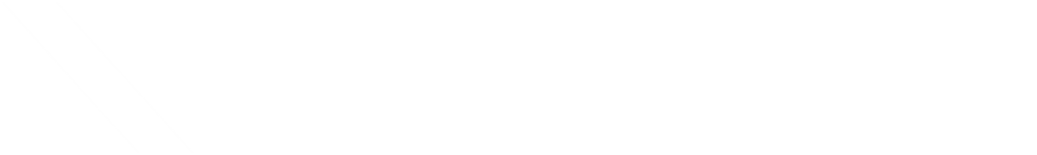 Focus On Processes
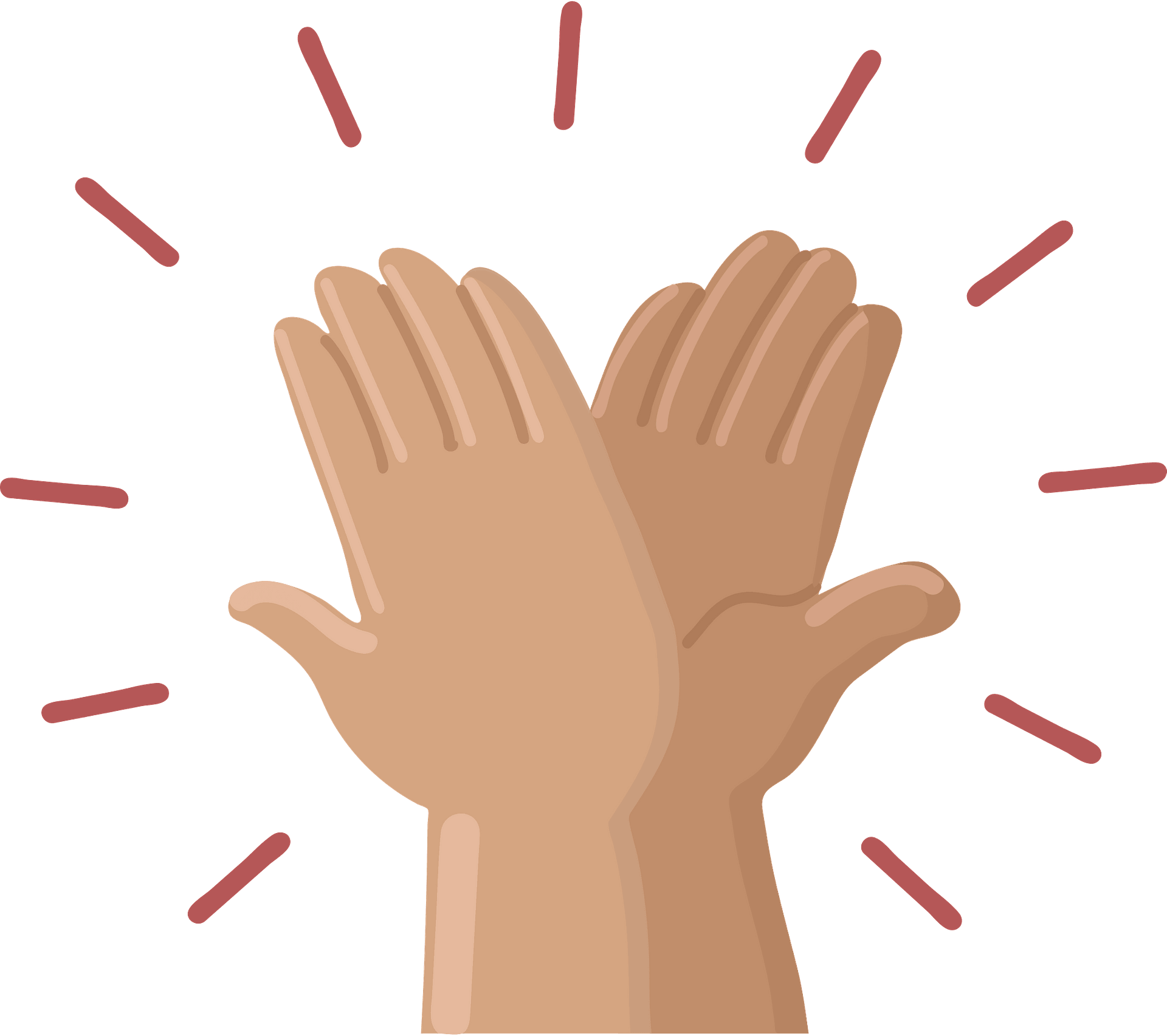 When things go wrong avoid “the blame game” and designate a process that will prevent future mistakes.
[Speaker Notes: TELL: Describe how product quality must meet such need to fulfill demand
Generate a discussion with participants.
Describe what operational excellence is. Know the topic, quote books, motivational speakers, etc.
 Ask questions of why they think it is important.]
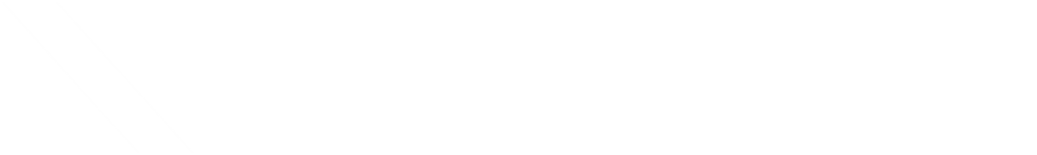 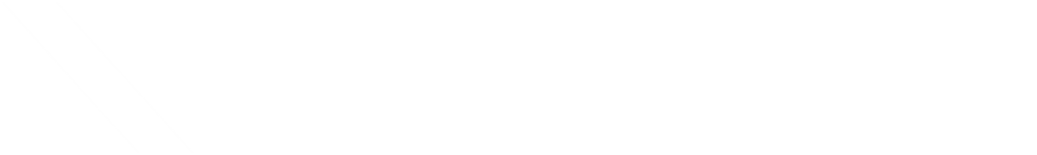 Skills
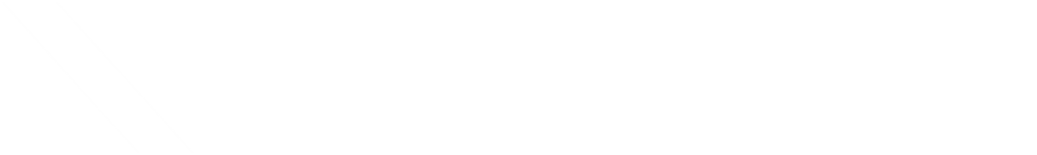 Focus On Processes
Don’t Overcriticize
Nit-picking, belittling, patronizing or constantly criticizing will only discourage others and damage your relationship. When leading a team, it’s important to provide constructive feedback and mention what they could do differently to grow.
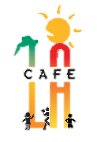 [Speaker Notes: TELL: Describe how product quality must meet such need to fulfill demand
Generate a discussion with participants.
Describe what operational excellence is. Know the topic, quote books, motivational speakers, etc.
 Ask questions of why they think it is important.]
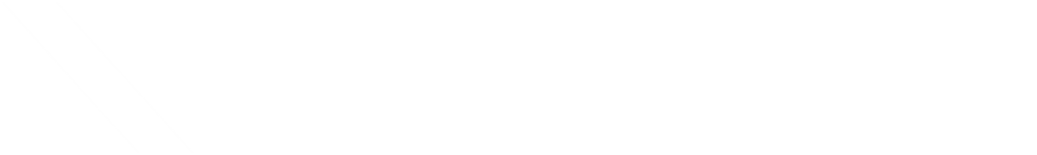 Skills
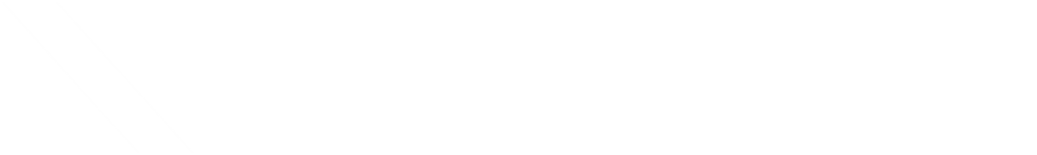 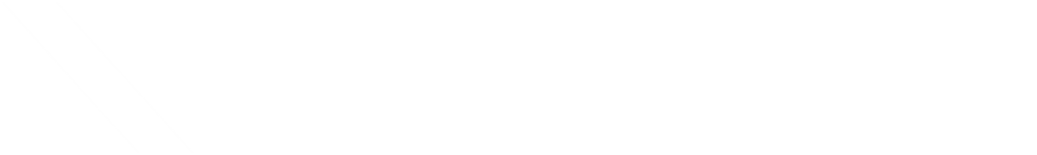 Focus On Processes
Offer Encouragement
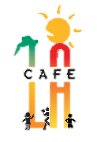 Offer constant positive reinforcement along with constructive comments to give your team the confidence and encouragement they need to feel good about their daily accomplishments.
[Speaker Notes: TELL: Describe how product quality must meet such need to fulfill demand
Generate a discussion with participants.
Describe what operational excellence is. Know the topic, quote books, motivational speakers, etc.
 Ask questions of why they think it is important.]
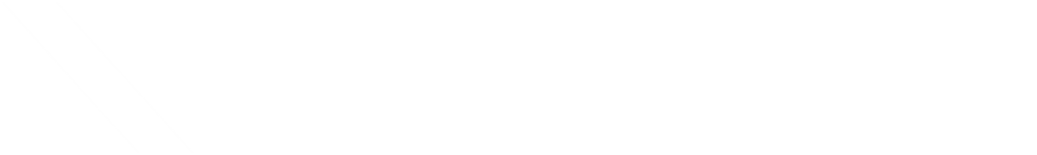 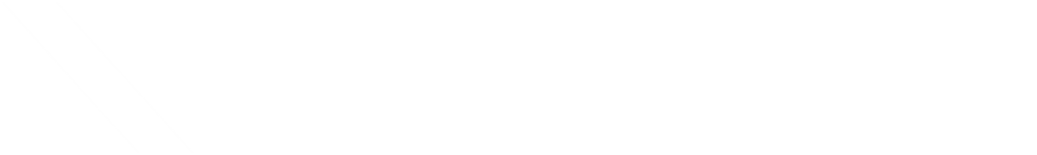 Skills
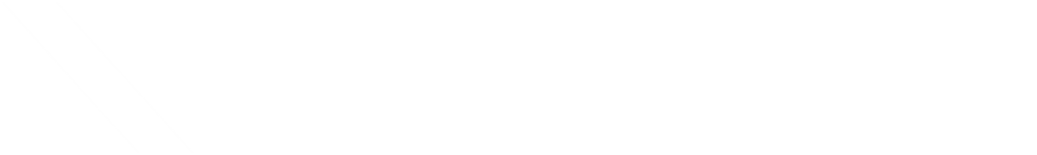 Focus On Processes
Talk To, Not About
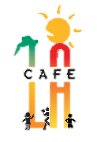 If you take issue with a person or situation, the best way to address the problem is head-on. Discuss the situation directly with the person in a constructive and respectful manner.
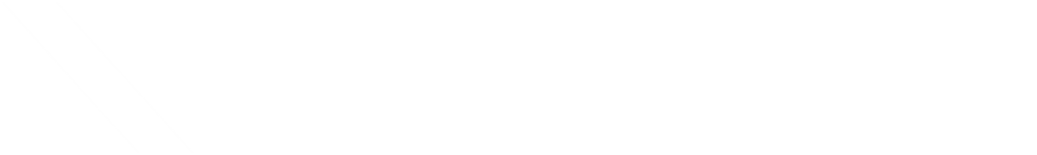 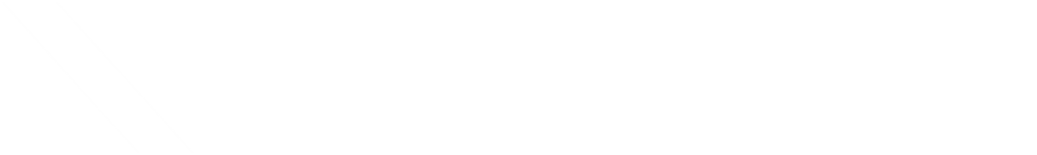 Skills
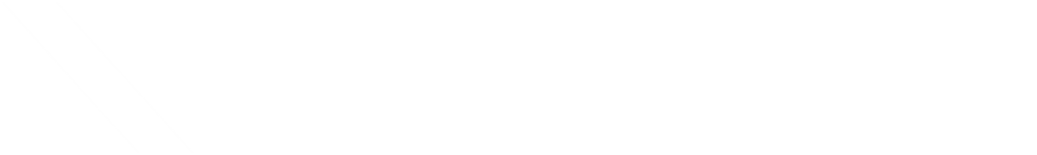 Workplace Culture
Workplace Culture
Build Valued Customers
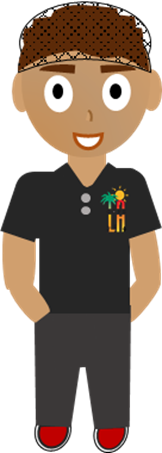 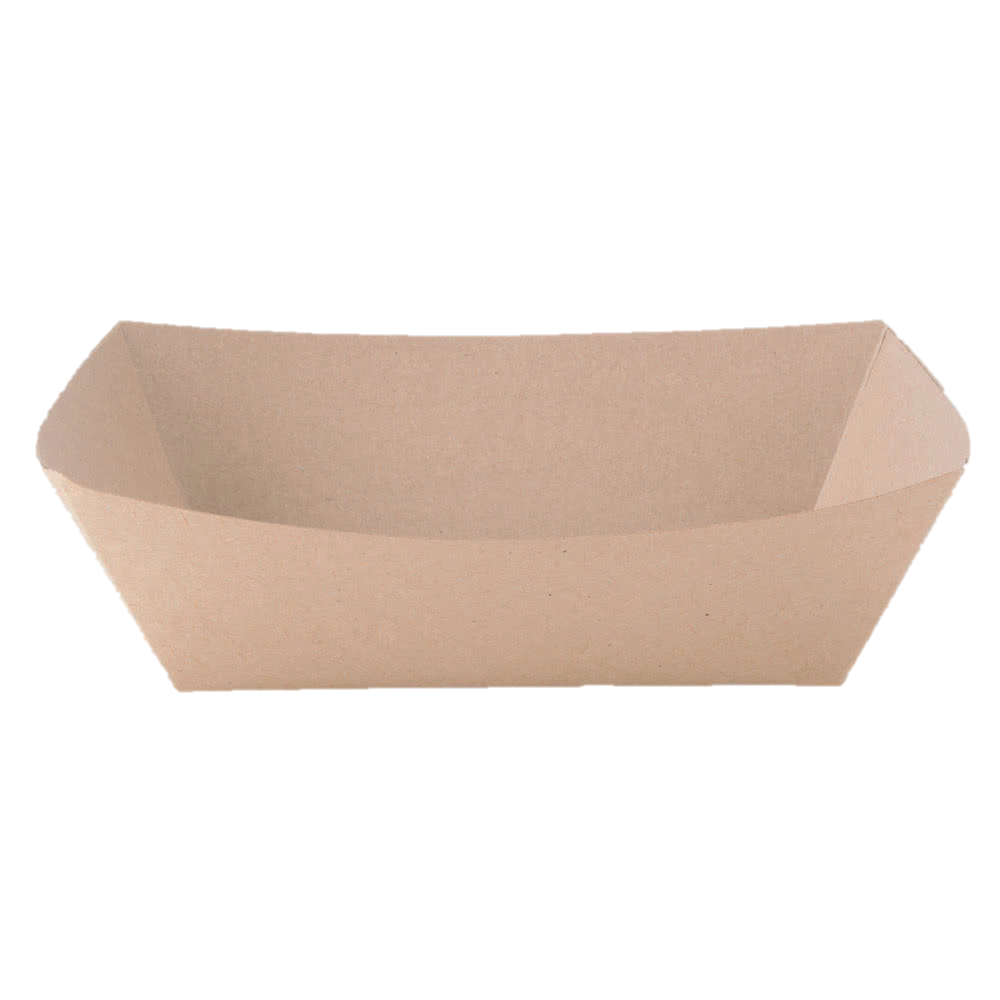 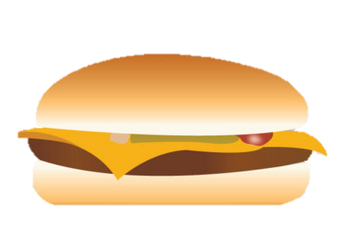 Avoid Negativity
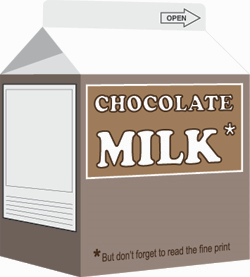 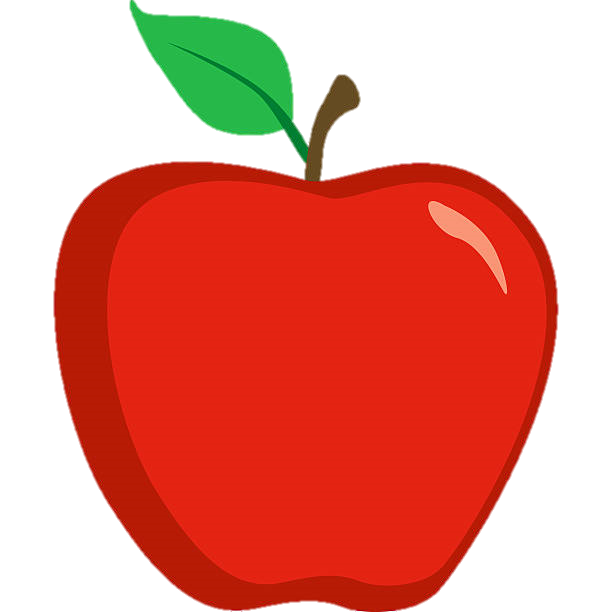 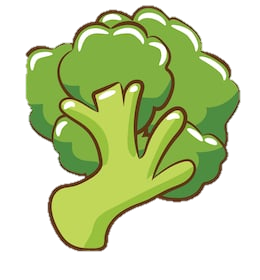 Positive Work Environment
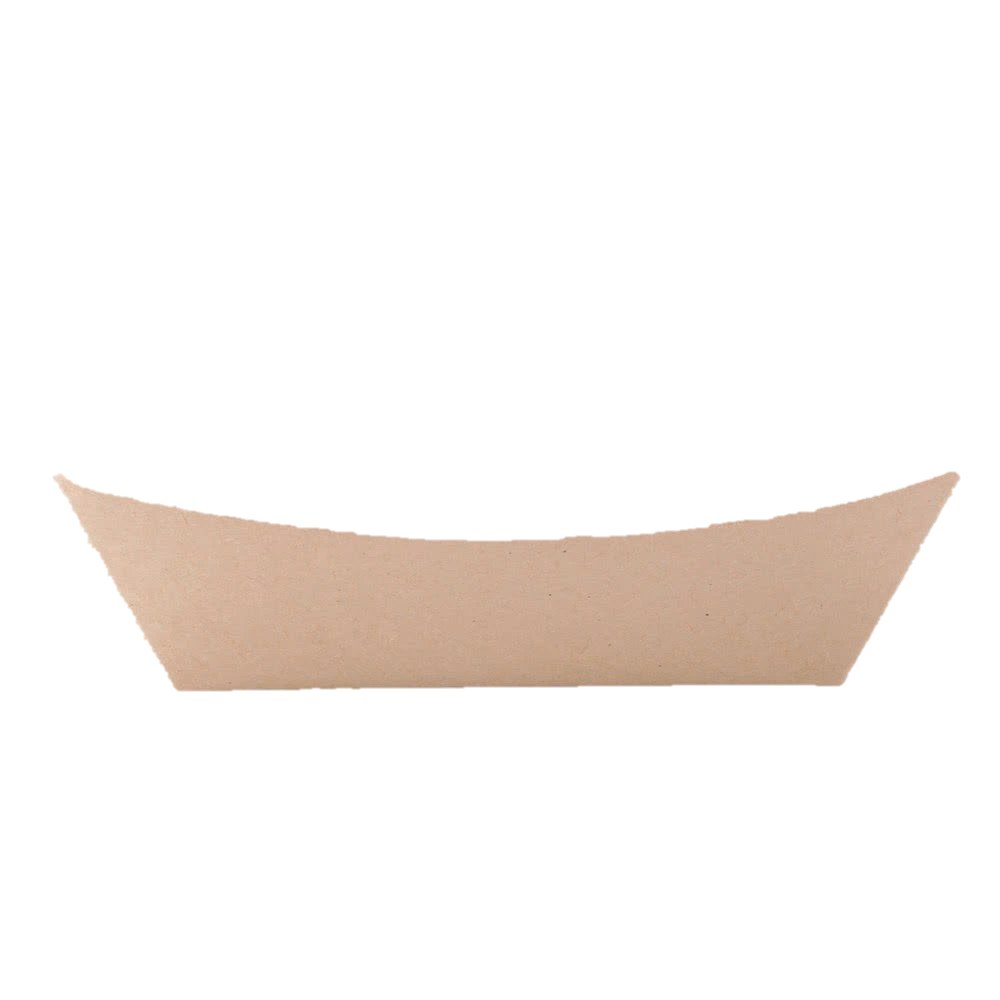 Motivate Staff
[Speaker Notes: TELL:
Define customer needs , wants and demands

Expectations are created by experiences and knowledge of products.

Generate a discussion with participants.
Describe what operational excellence is. Know the topic, quote books, motivational speakers, etc.
 Ask questions of why they think it is important.]
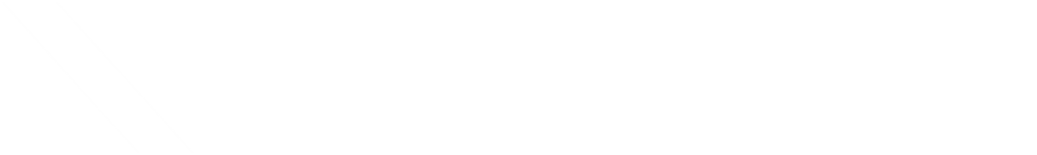 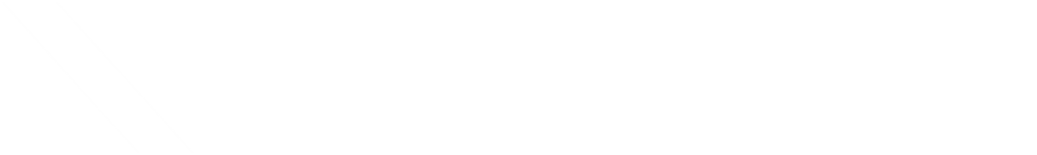 Skills
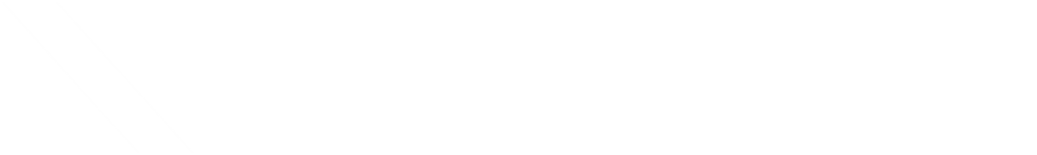 Workplace Culture
Workplace Culture
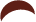 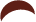 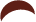 Keep in mind, the atmosphere inside the cafeteria transfers to student perspective of the cafeteria. We create a welcoming environment that encourages customers to return.
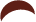 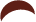 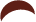 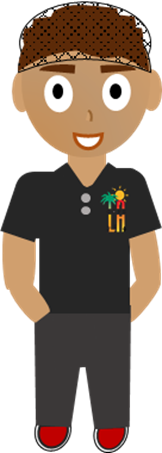 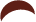 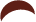 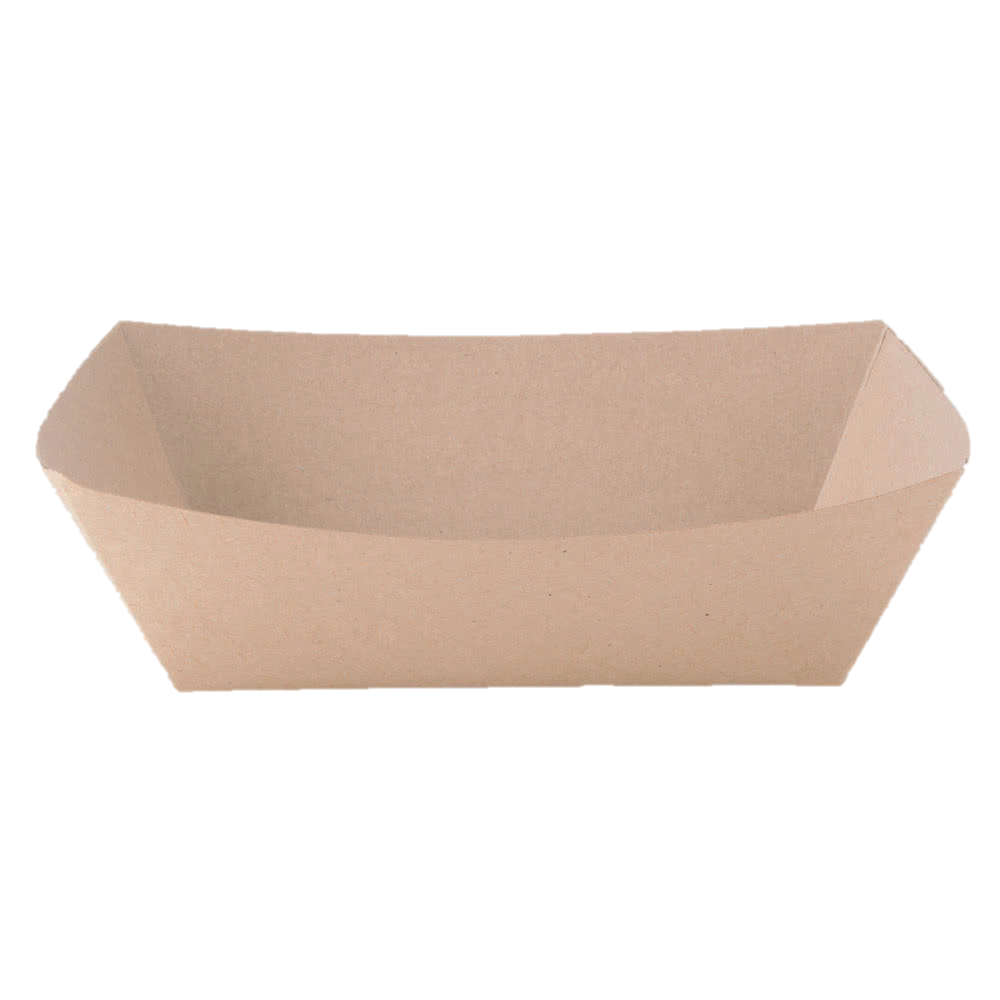 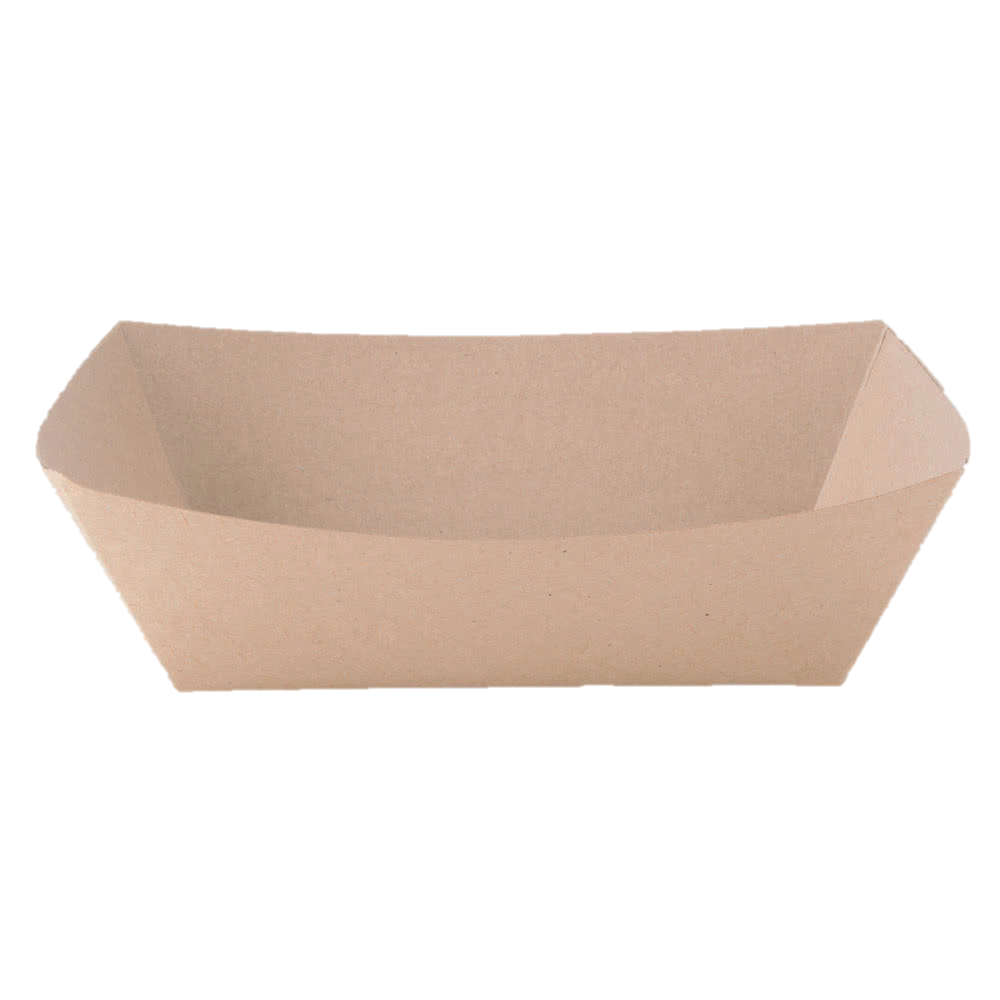 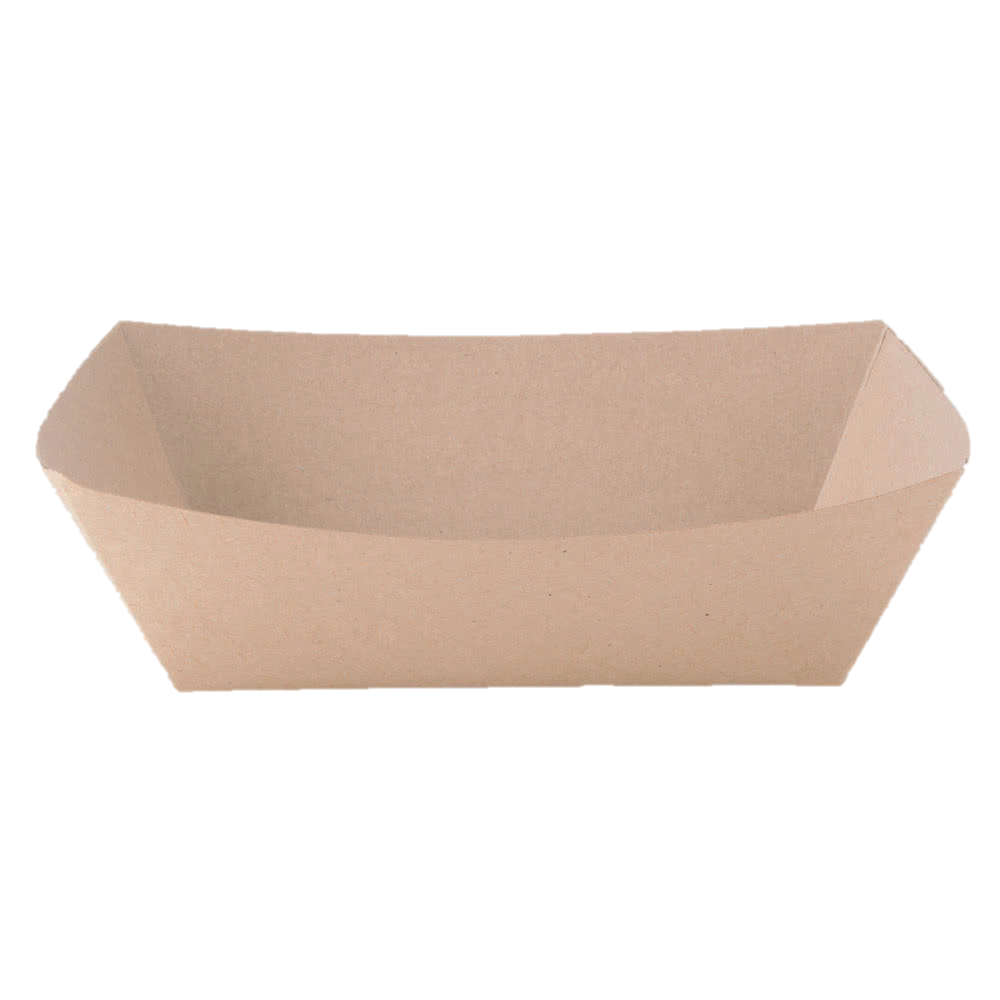 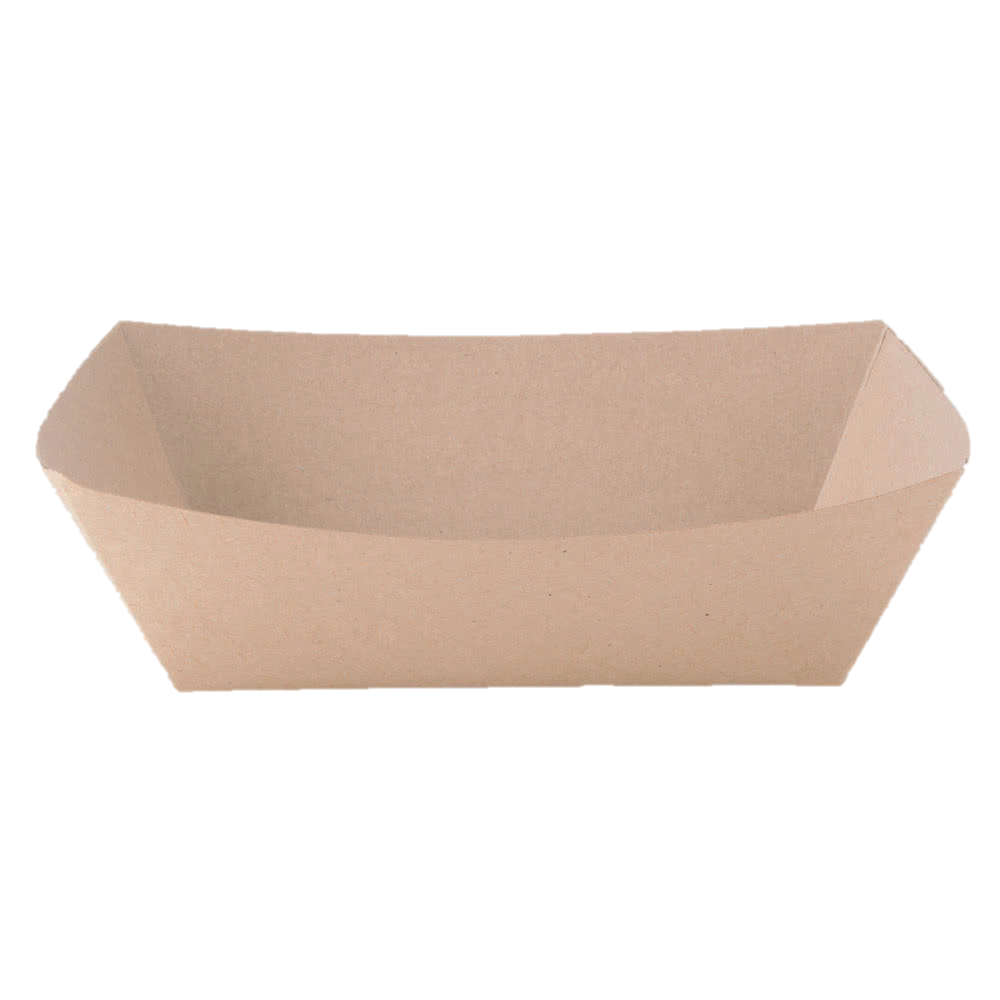 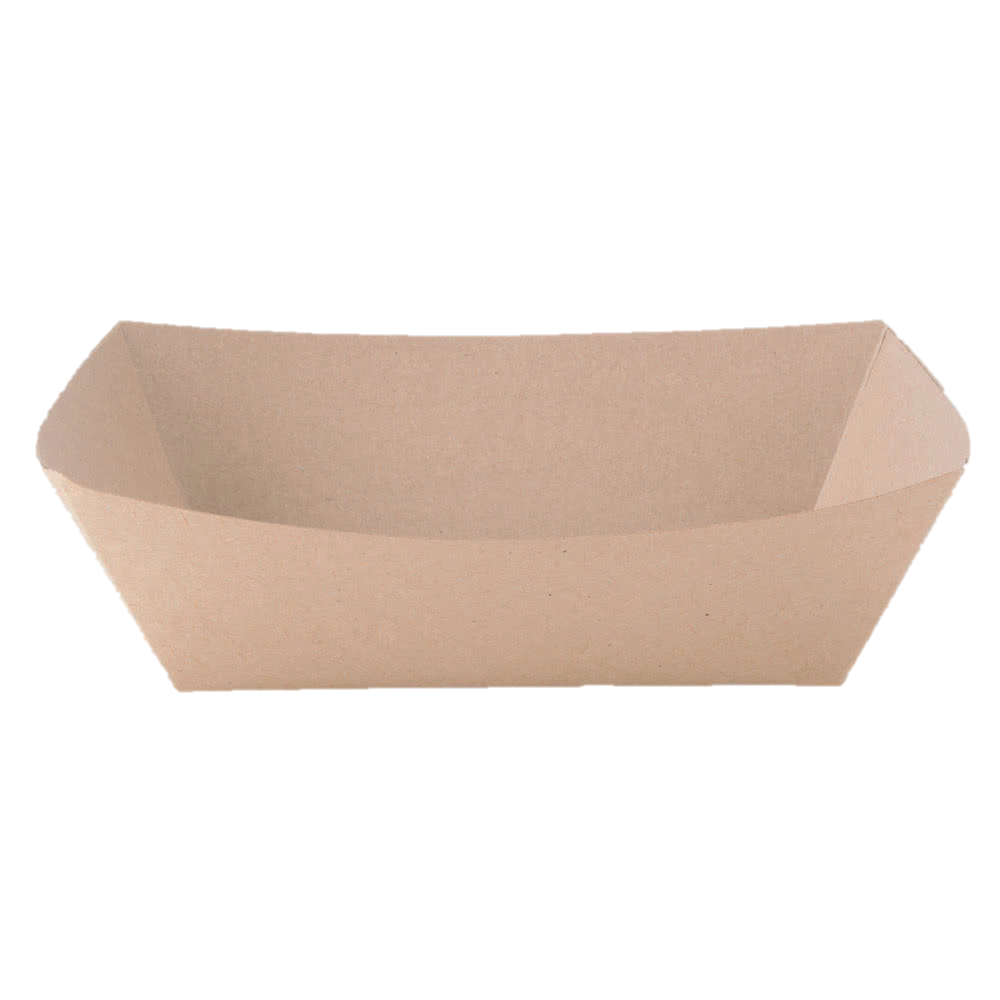 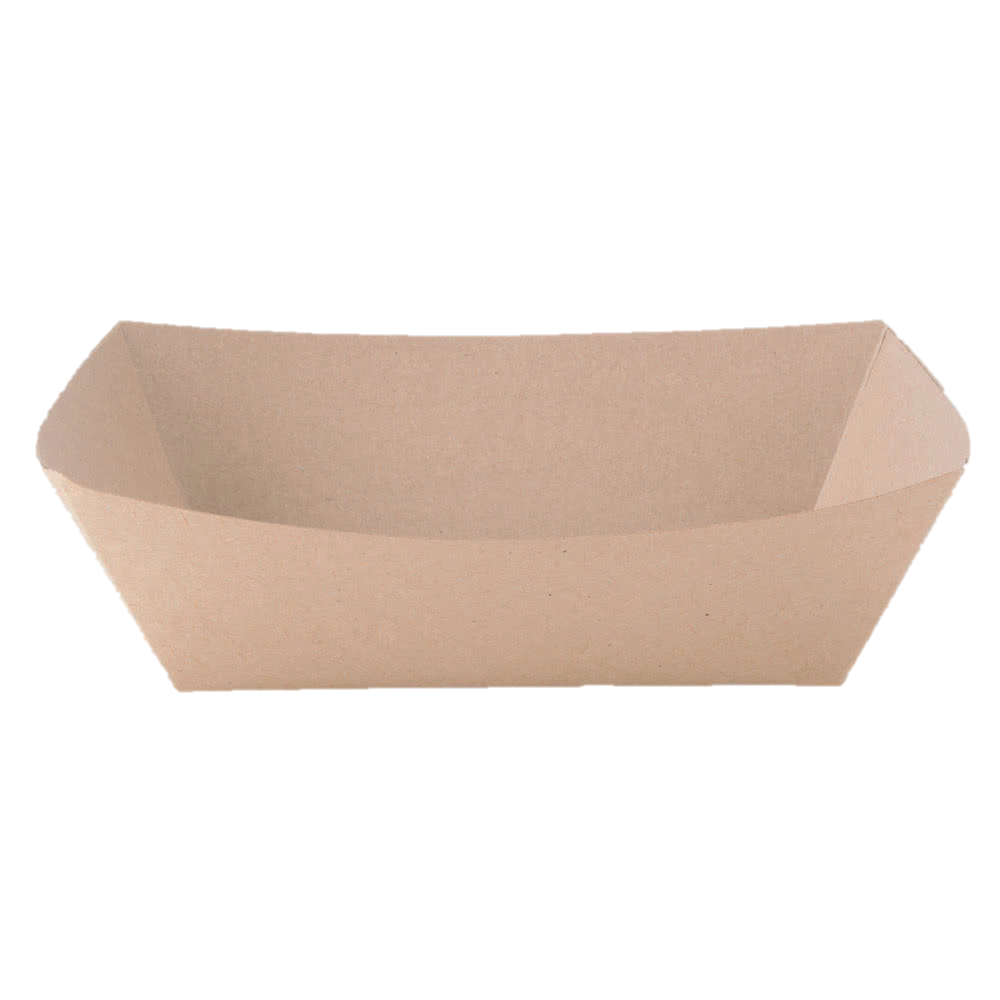 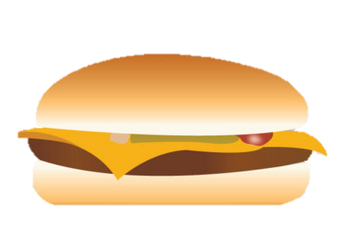 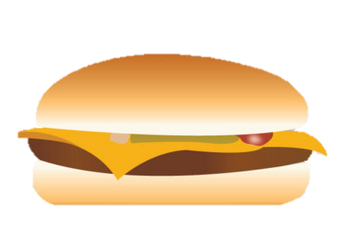 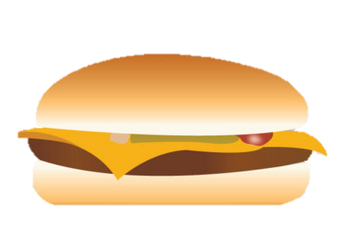 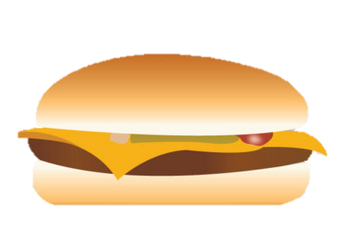 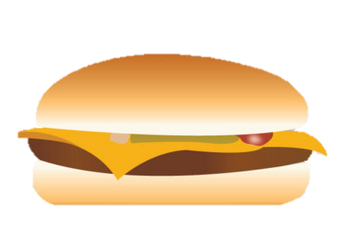 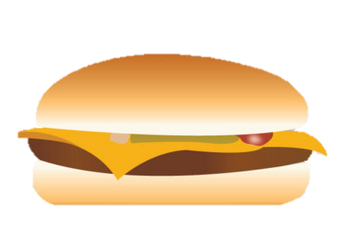 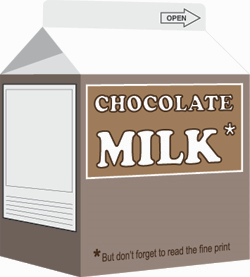 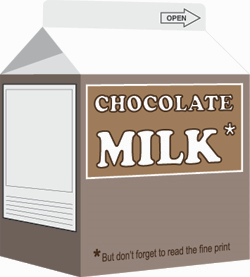 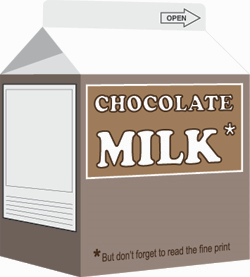 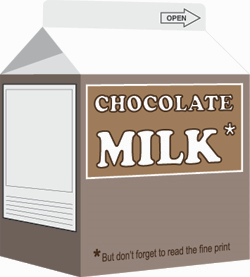 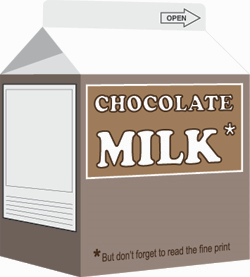 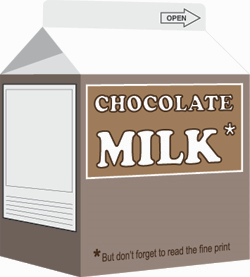 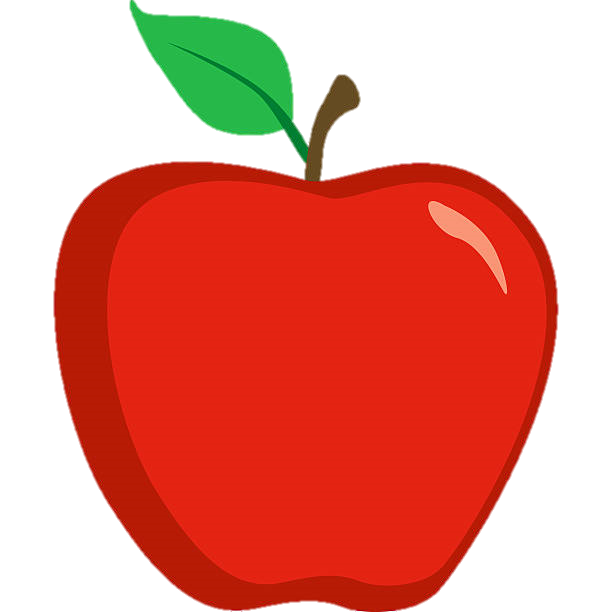 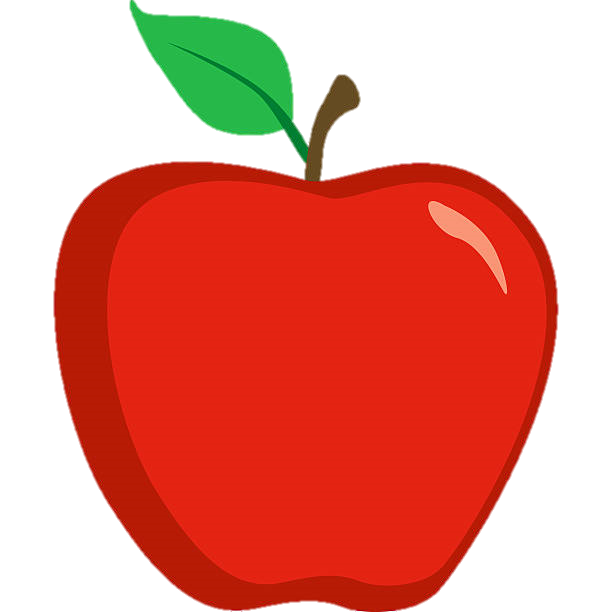 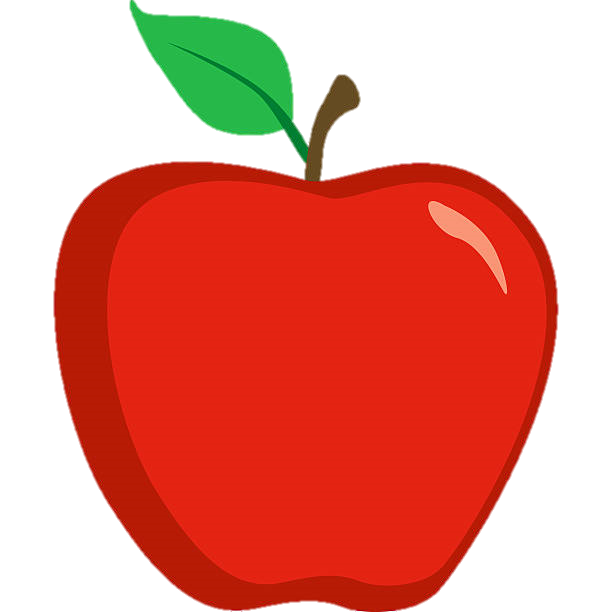 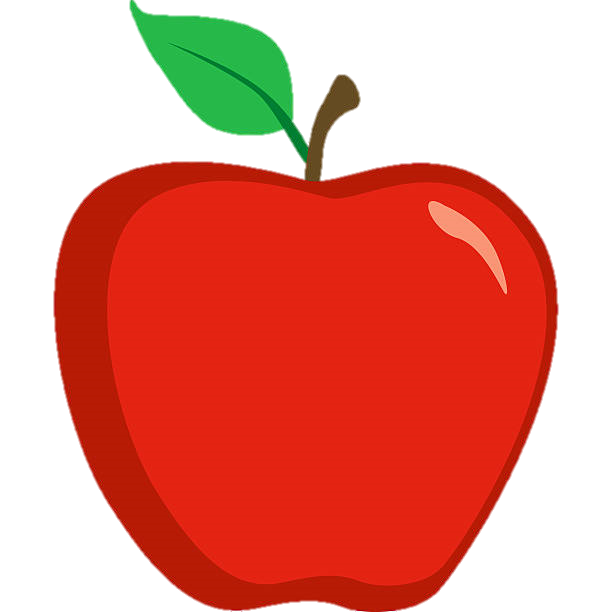 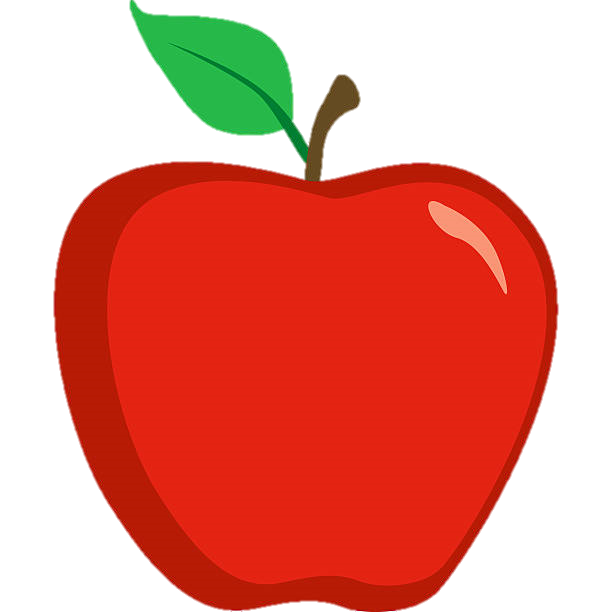 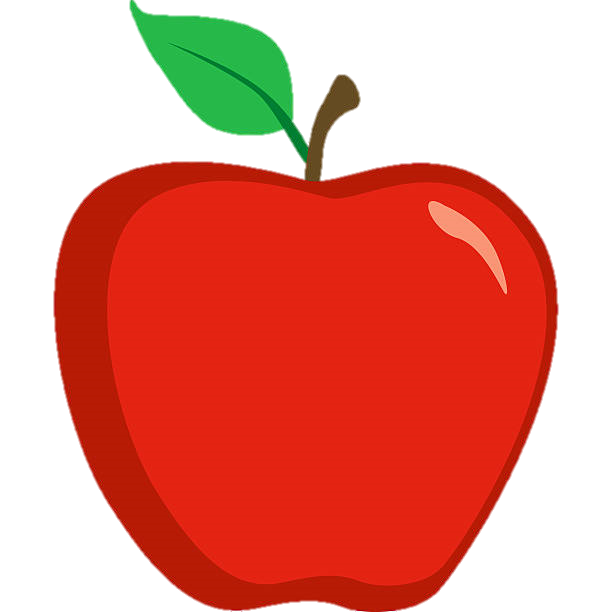 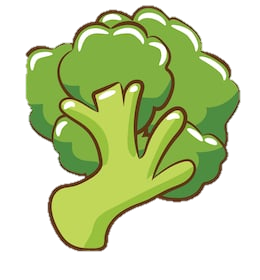 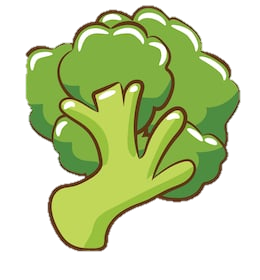 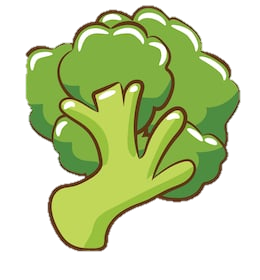 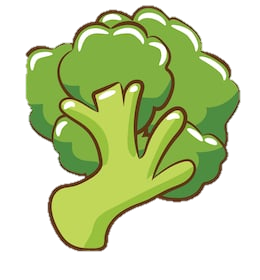 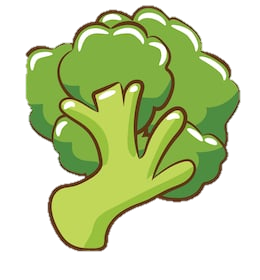 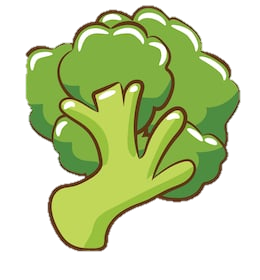 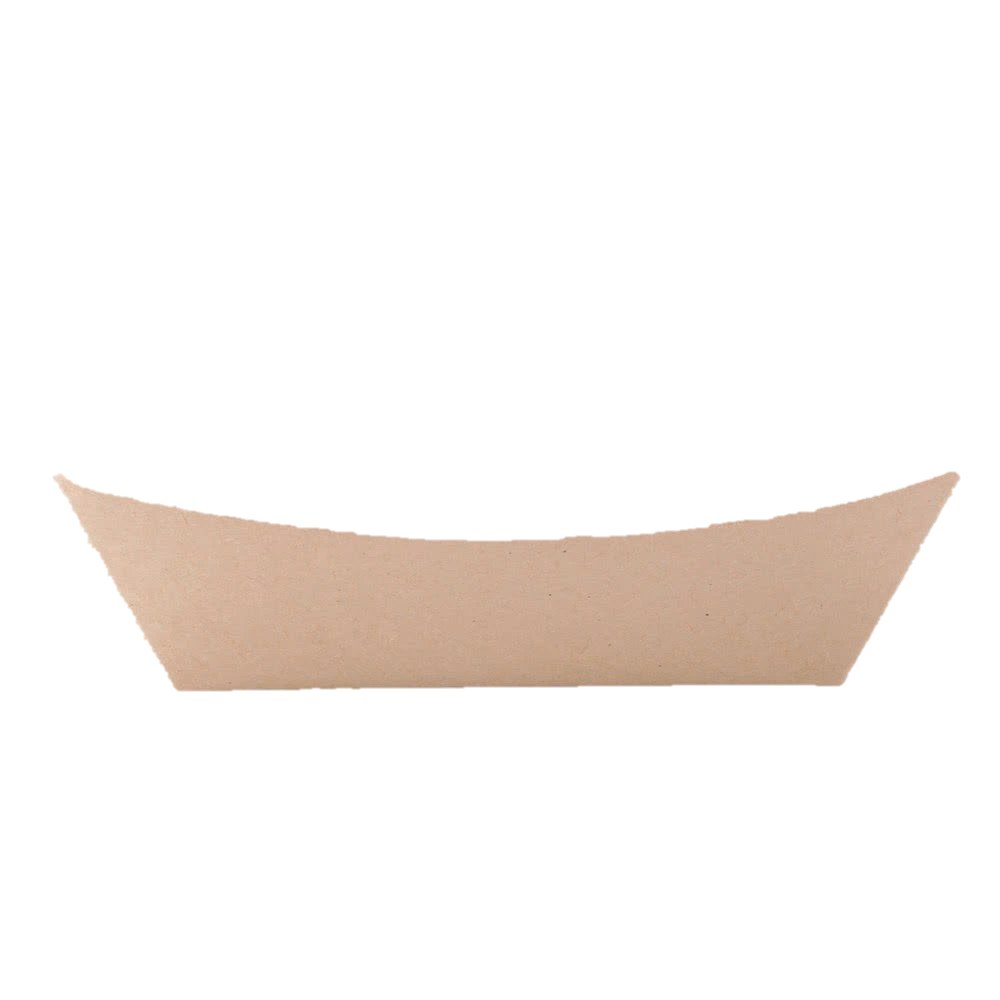 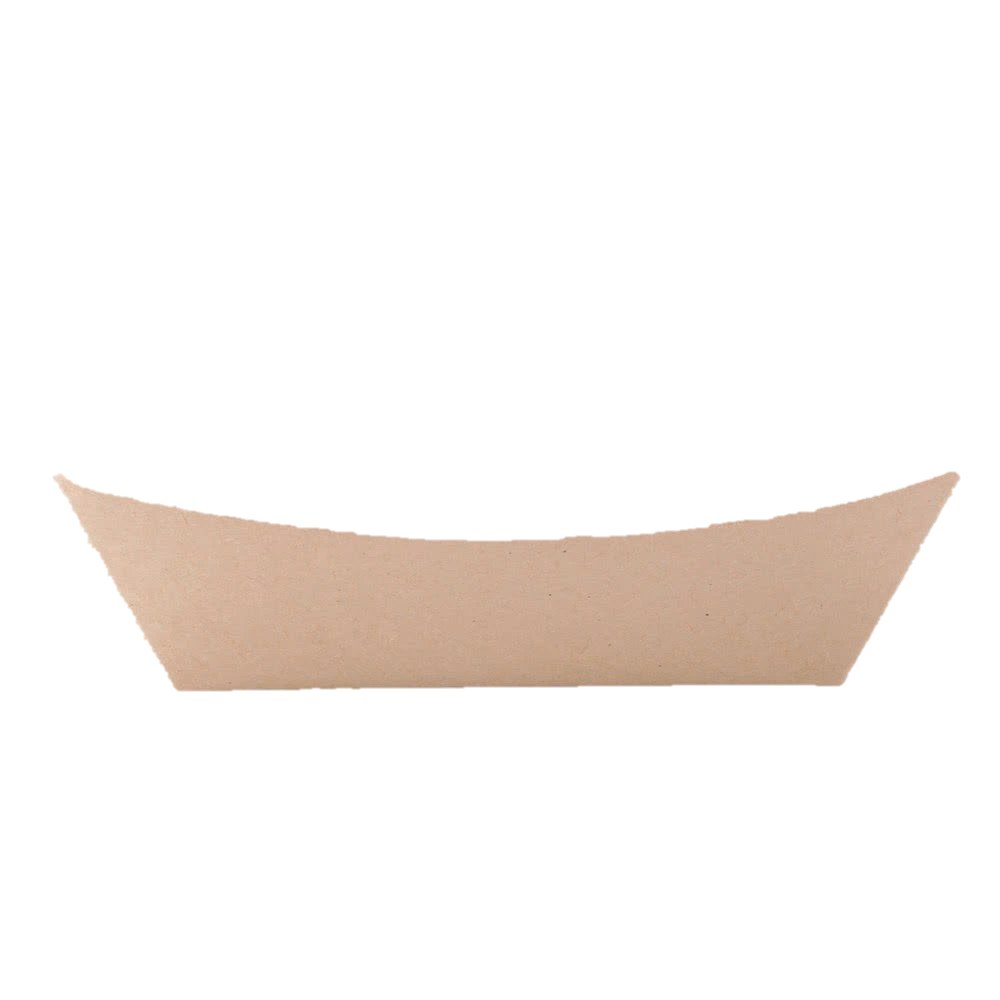 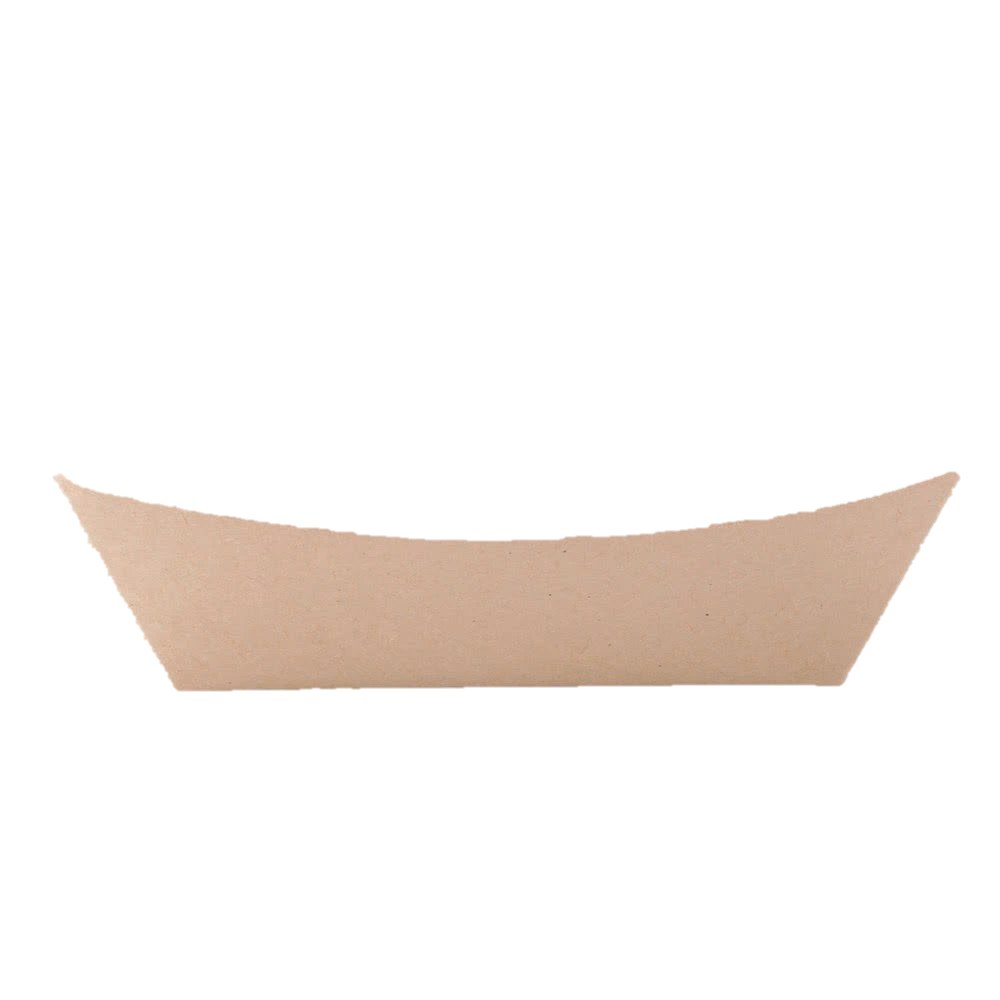 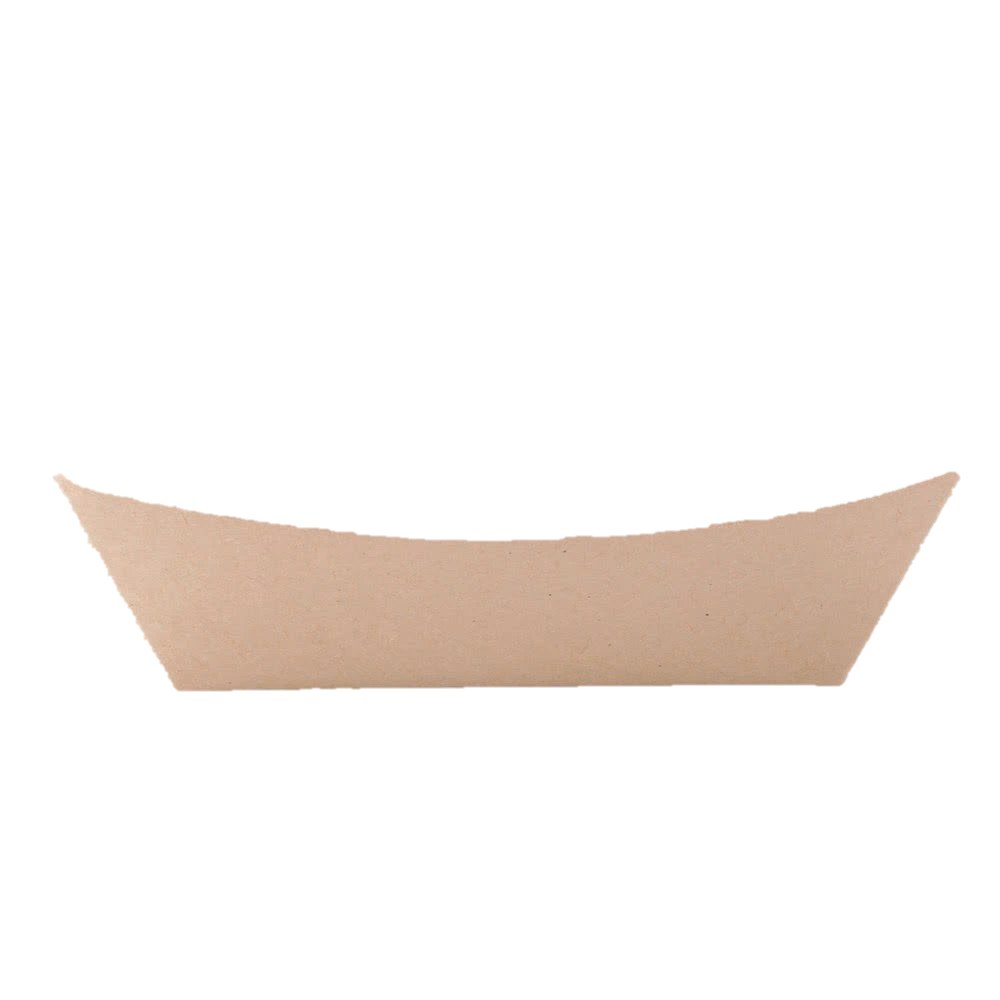 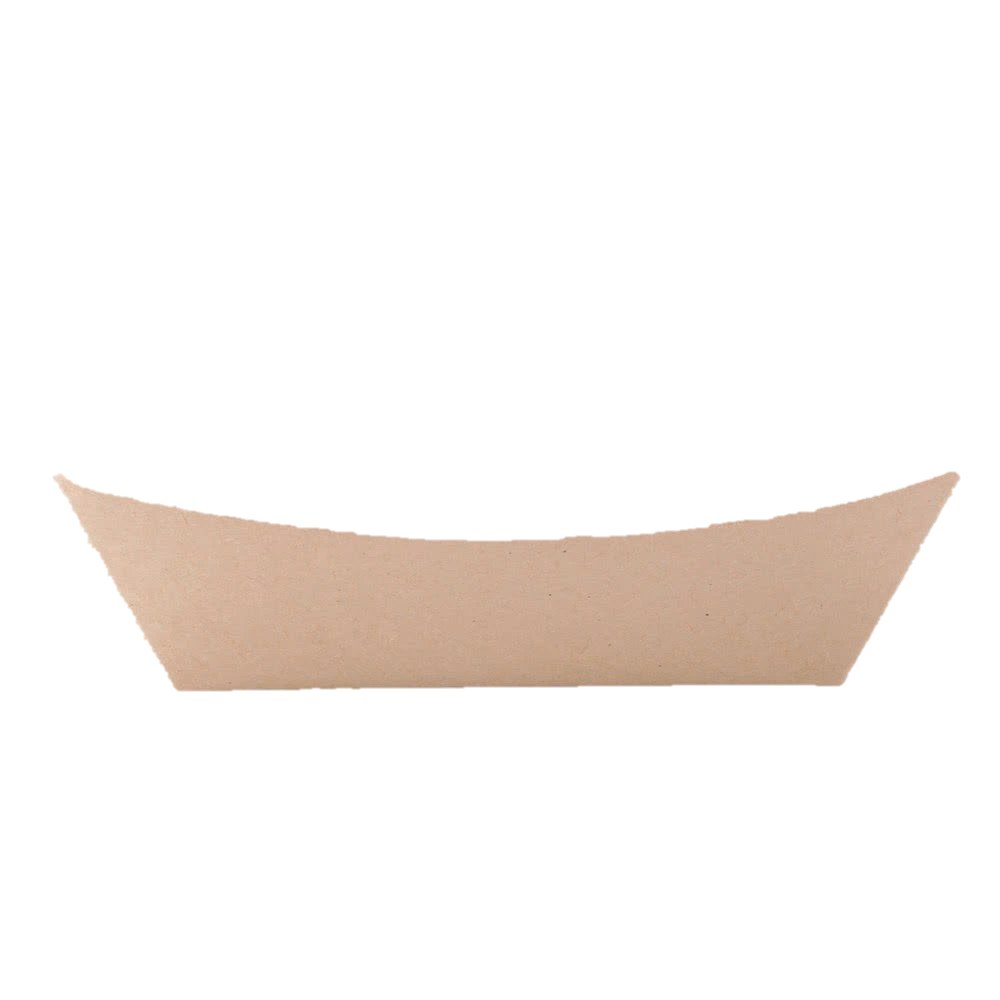 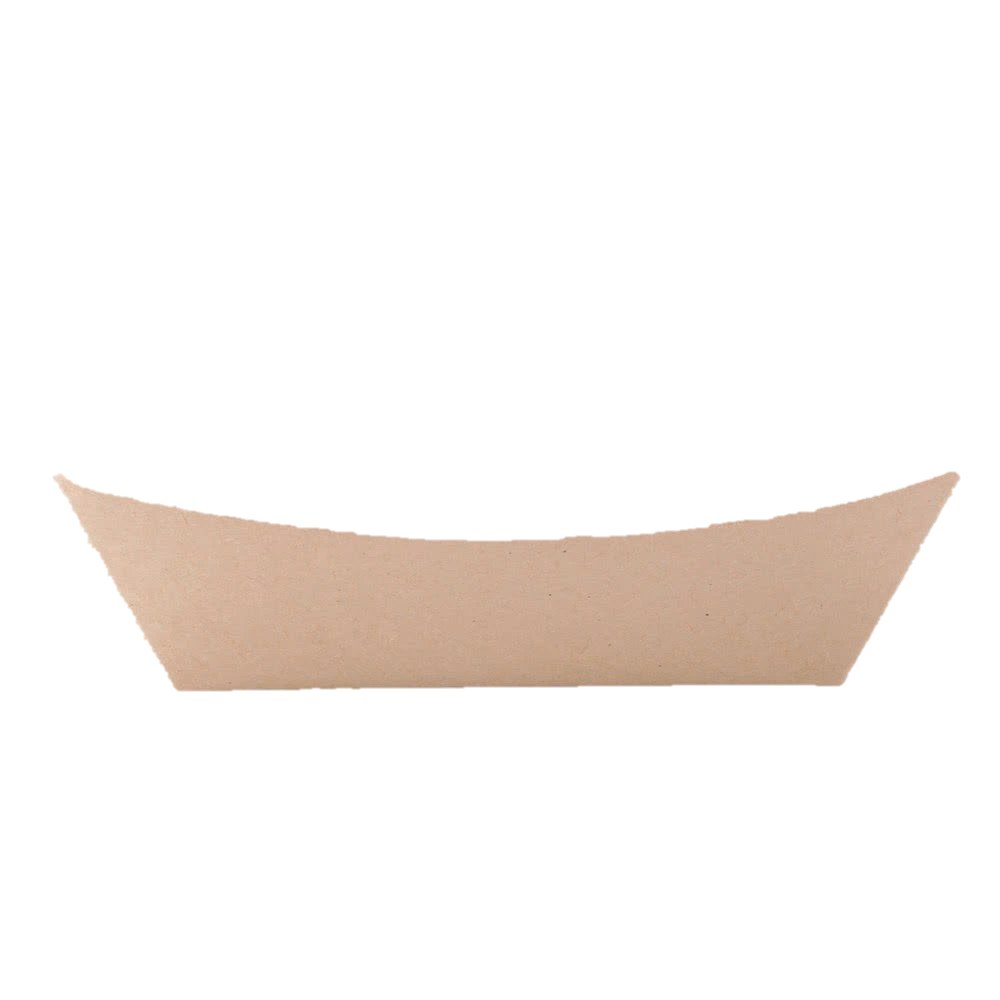 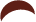 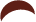 [Speaker Notes: TELL:
Define customer needs , wants and demands

Expectations are created by experiences and knowledge of products.

Generate a discussion with participants.
Describe what operational excellence is. Know the topic, quote books, motivational speakers, etc.
 Ask questions of why they think it is important.]
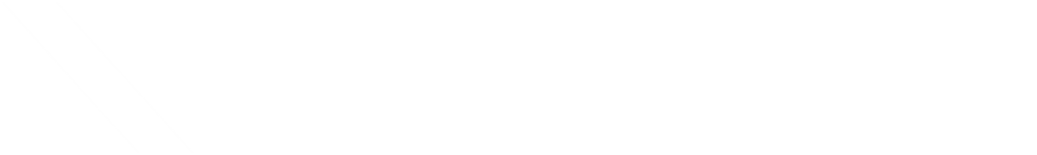 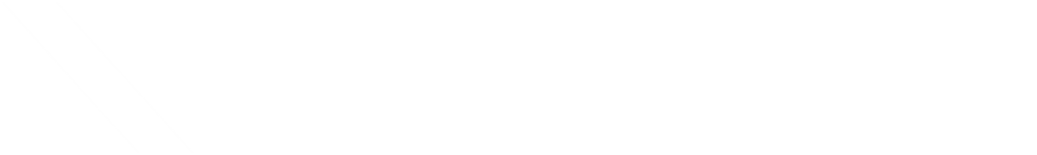 Skills
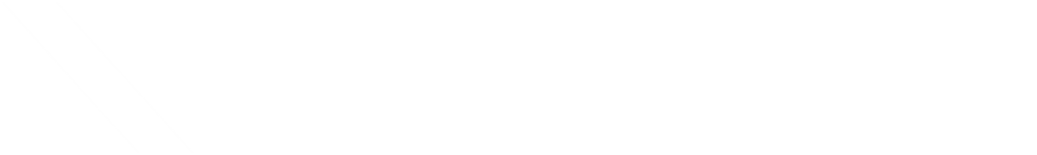 Workplace Culture
Workplace Culture
Good, I really like the French toast.
Thank you!
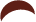 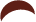 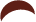 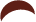 Build Valued Customers
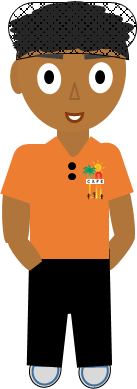 Hi, how was your breakfast today?
A business that stops valuing their customers is not sustainable over time.
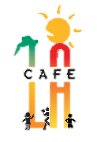 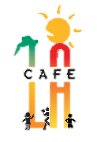 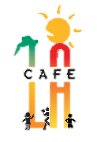 Understand customer’s expectations
Deliver upon those expectations
Obtain feedback
Measure and improve customer service
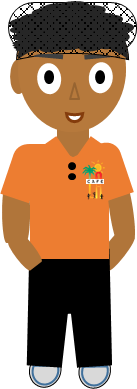 [Speaker Notes: TELL: Describe how product quality must meet such need to fulfill demand
Generate a discussion with participants.
Describe what operational excellence is. Know the topic, quote books, motivational speakers, etc.
 Ask questions of why they think it is important.]
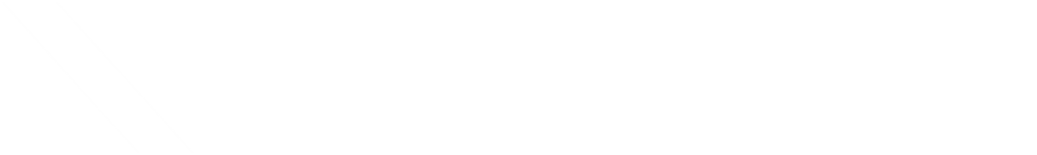 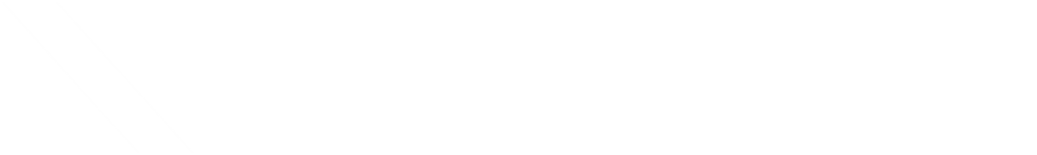 Skills
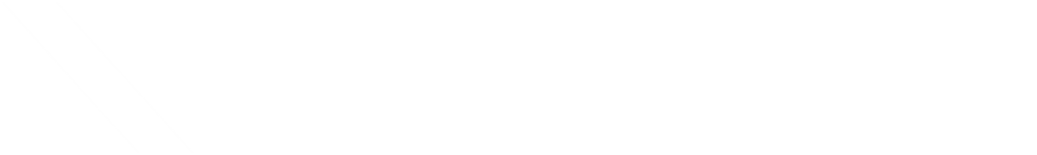 Workplace Culture
Workplace Culture
Build Valued Customers
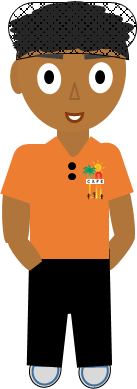 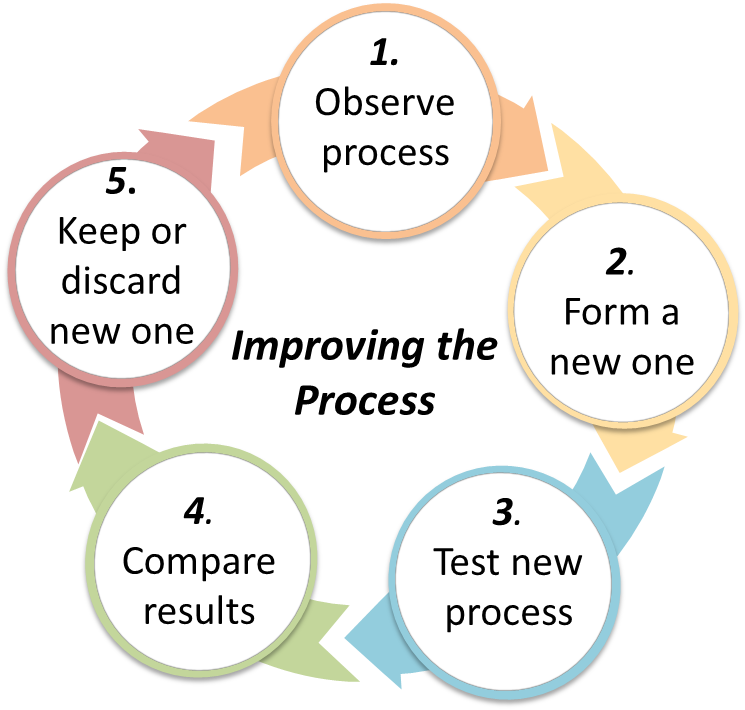 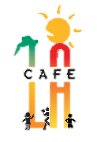 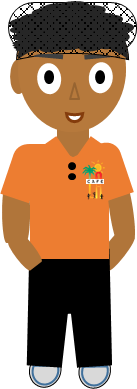 [Speaker Notes: TELL: Describe how product quality must meet such need to fulfill demand
Generate a discussion with participants.
Describe what operational excellence is. Know the topic, quote books, motivational speakers, etc.
 Ask questions of why they think it is important.]
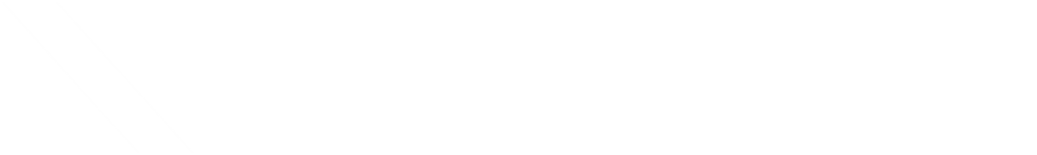 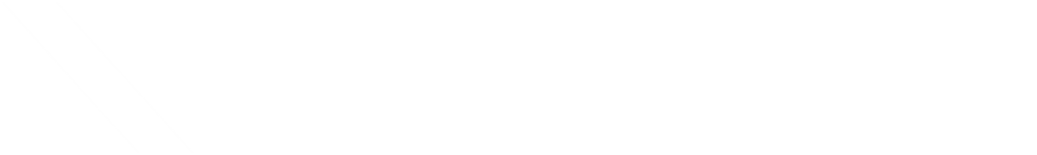 Skills
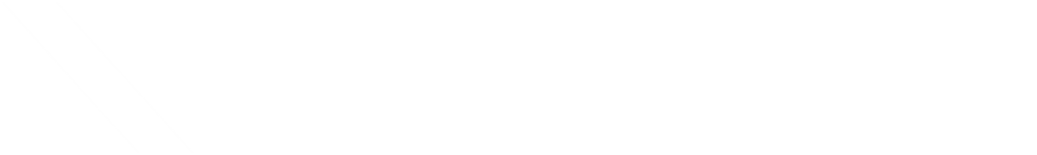 Workplace Culture
Workplace Culture
Avoid Negativity
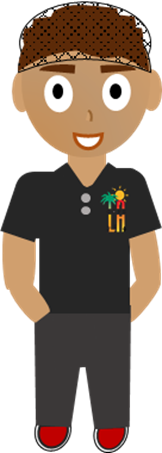 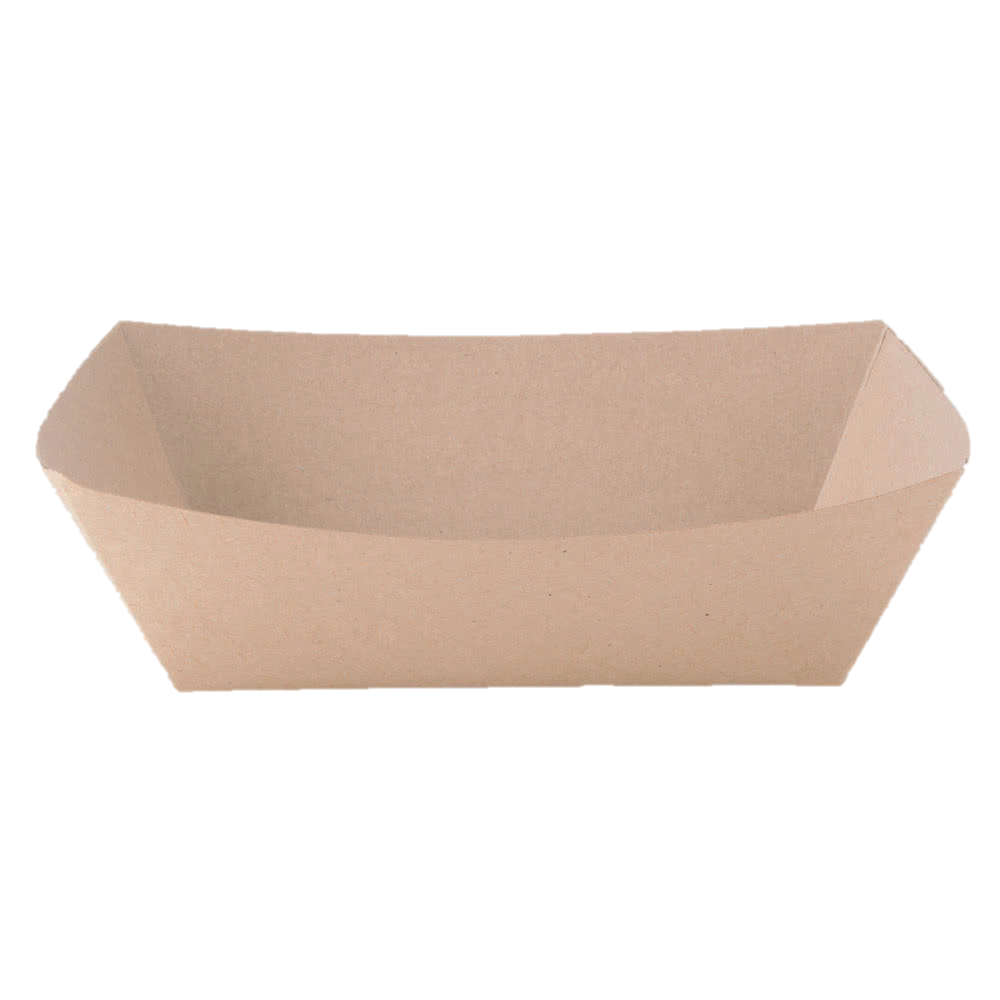 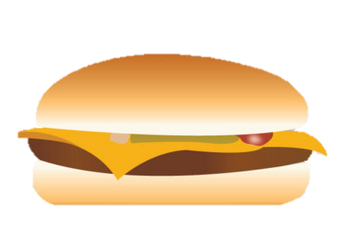 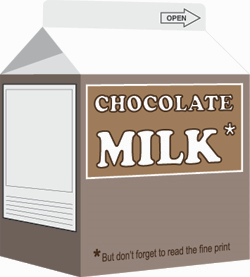 Research has shown that poor leadership can negatively impact employees’ motivation levels and productivity –creating an unpleasant work environment.
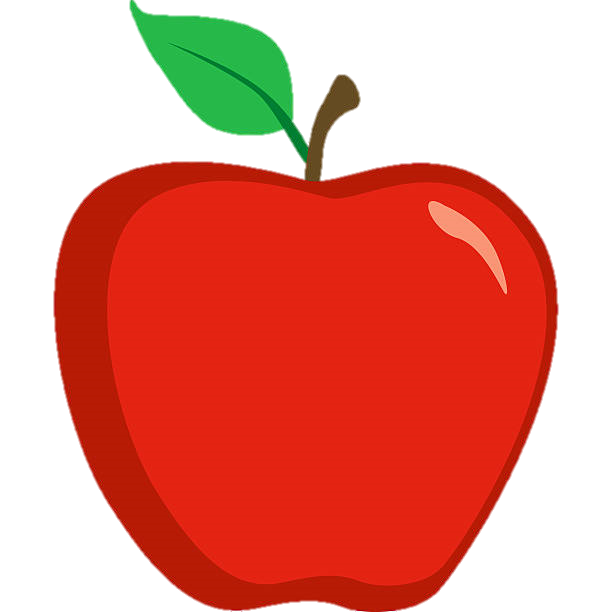 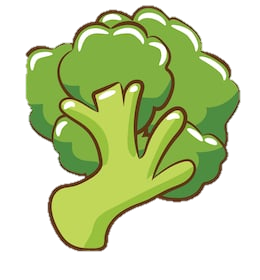 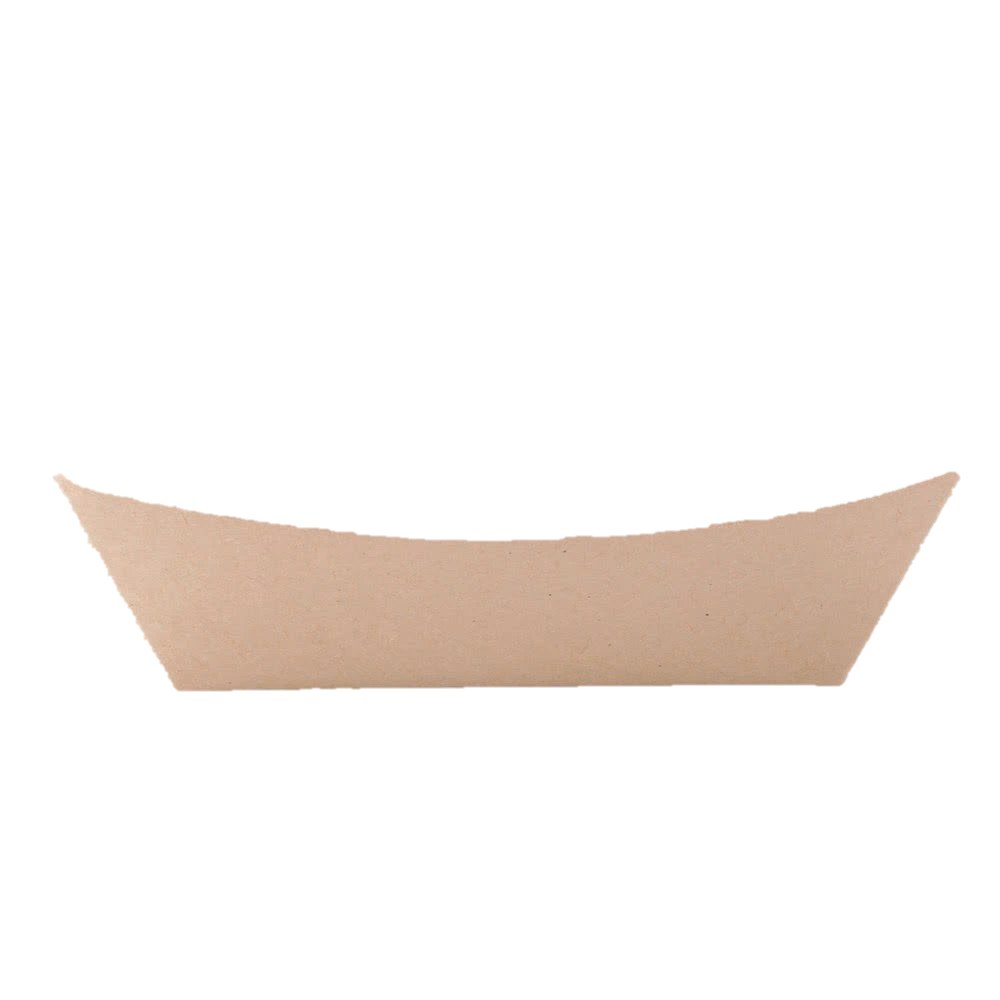 [Speaker Notes: TELL: Describe how product quality must meet such need to fulfill demand
Generate a discussion with participants.
Describe what operational excellence is. Know the topic, quote books, motivational speakers, etc.
 Ask questions of why they think it is important.]
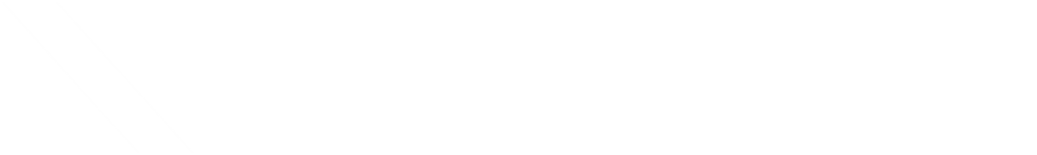 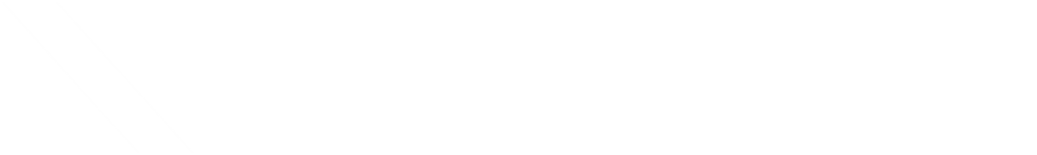 Skills
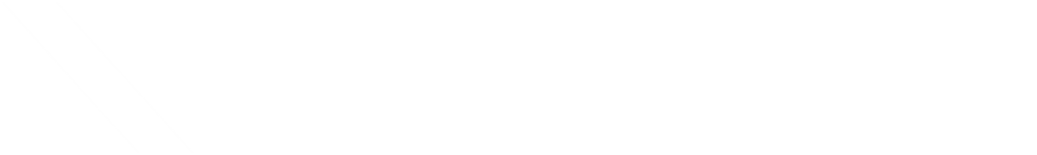 Workplace Culture
Workplace Culture
When our work environment is filled with negativity, it will show in the service we provide.
Avoid Negativity
350
500
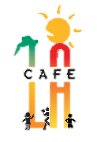 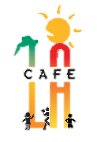 Do I have to do everything myself?
The oven temperature was set at 500.
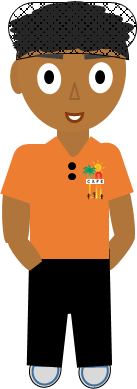 I burned the hamburgers!
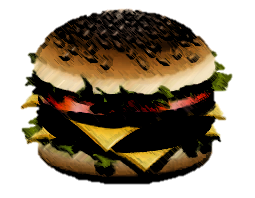 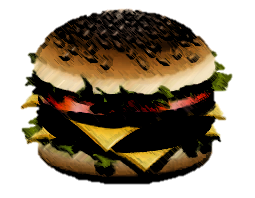 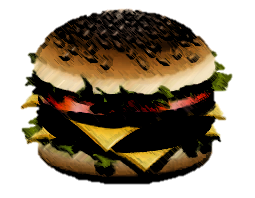 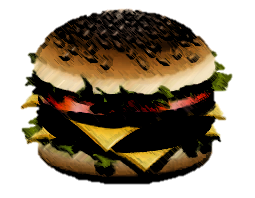 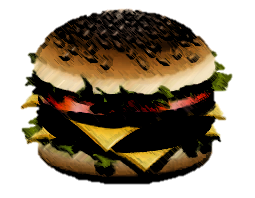 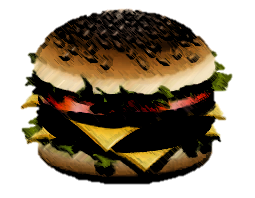 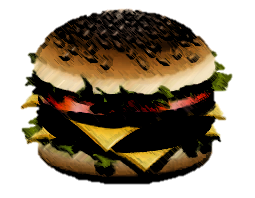 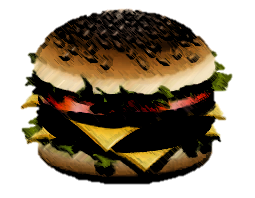 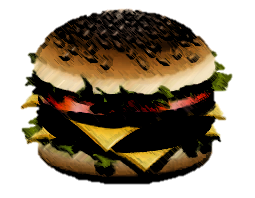 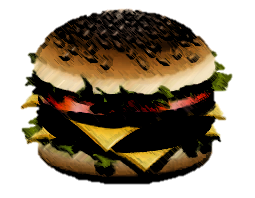 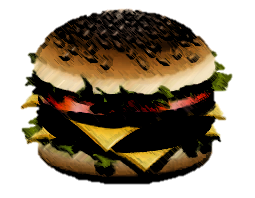 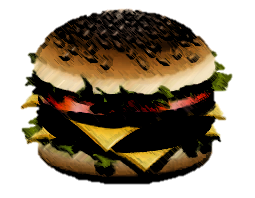 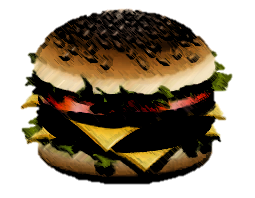 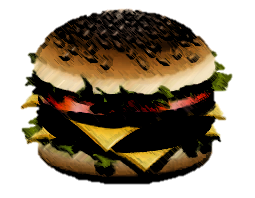 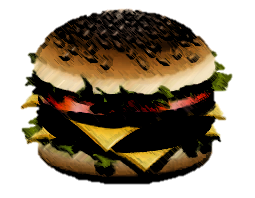 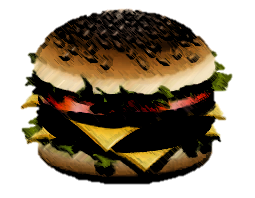 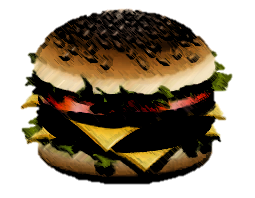 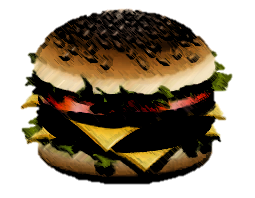 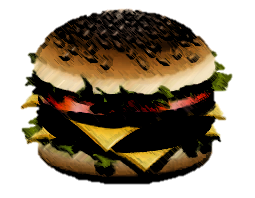 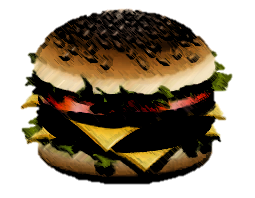 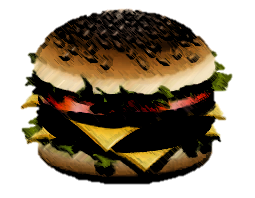 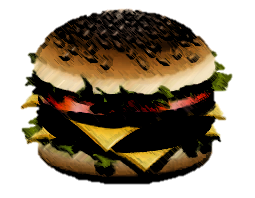 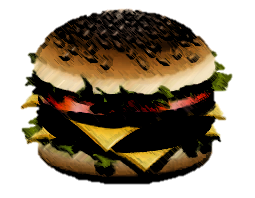 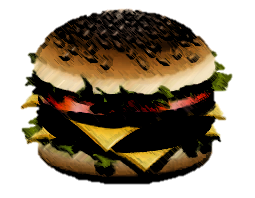 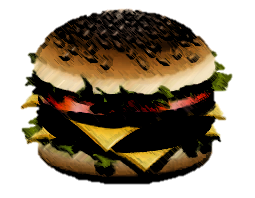 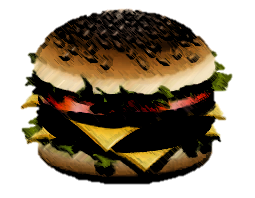 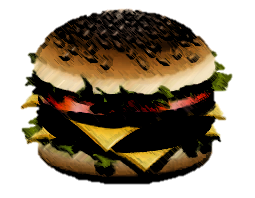 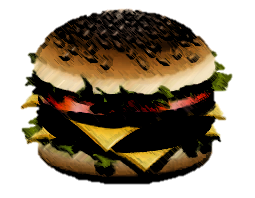 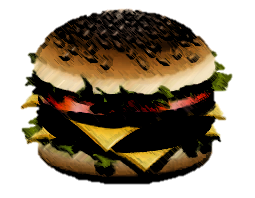 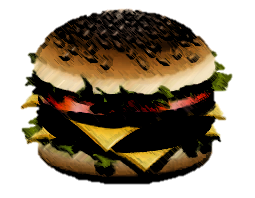 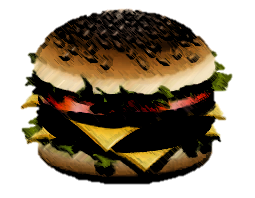 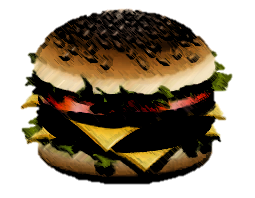 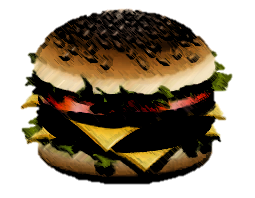 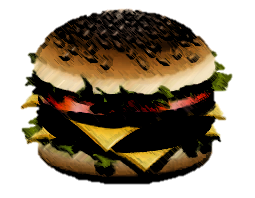 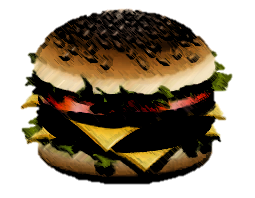 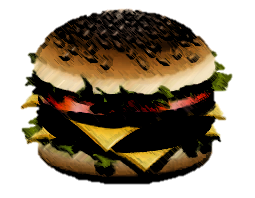 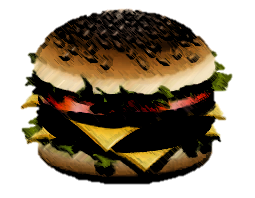 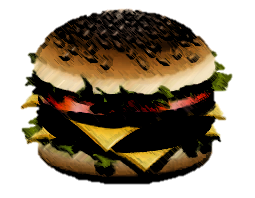 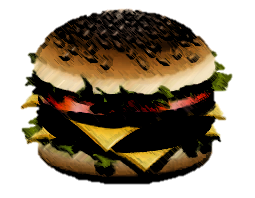 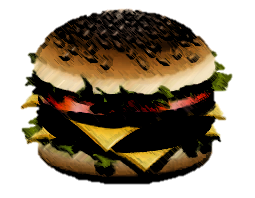 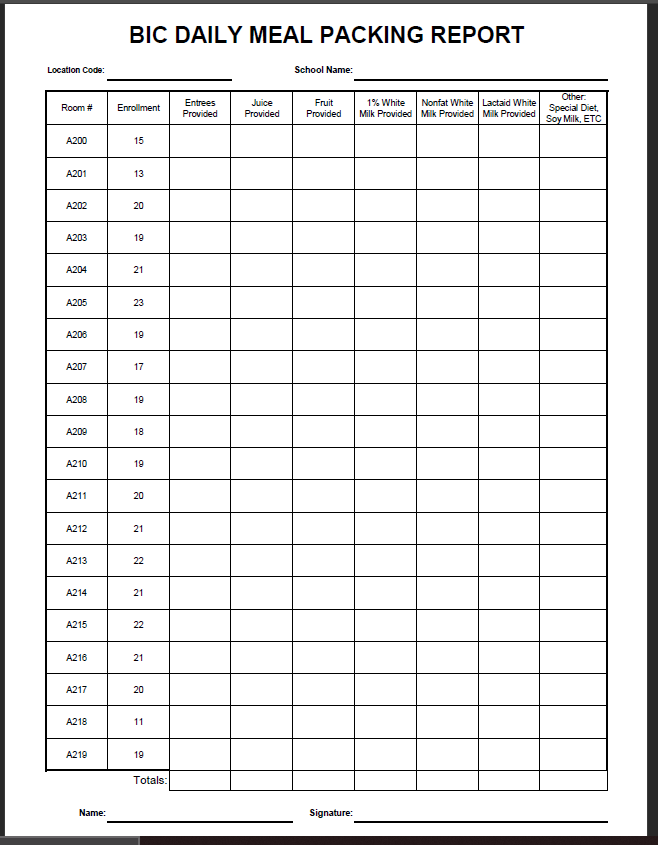 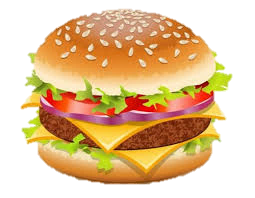 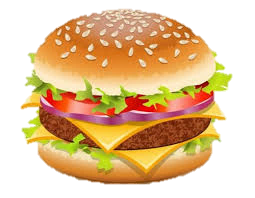 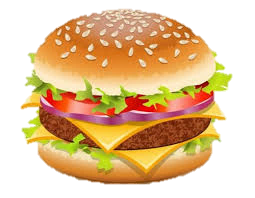 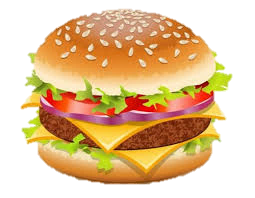 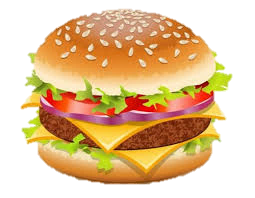 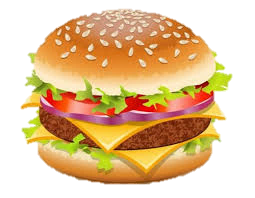 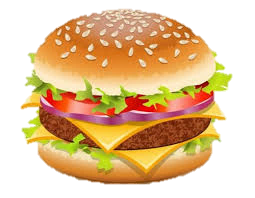 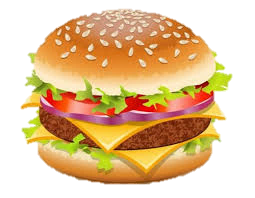 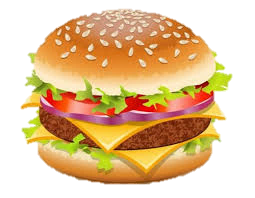 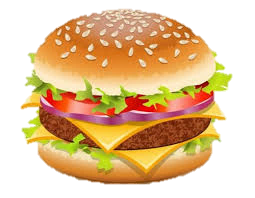 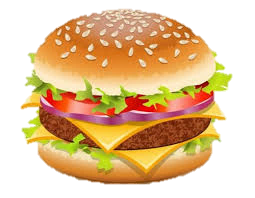 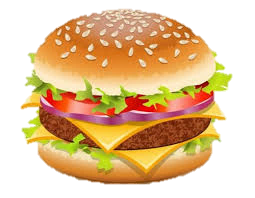 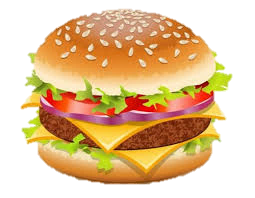 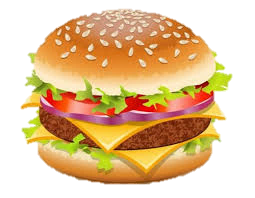 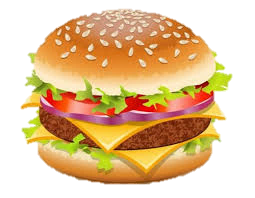 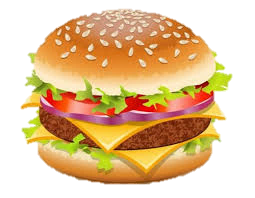 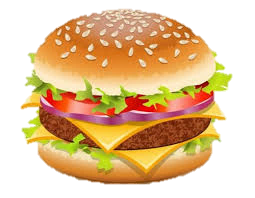 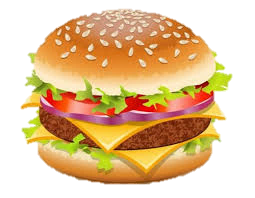 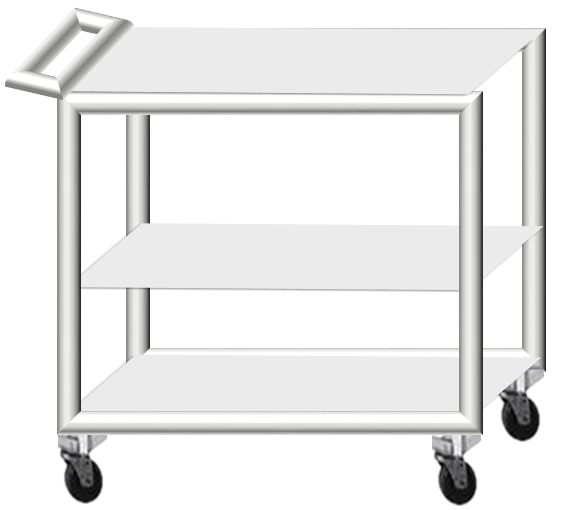 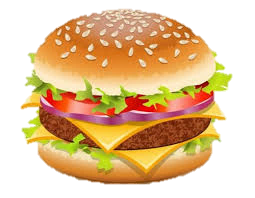 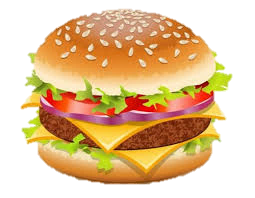 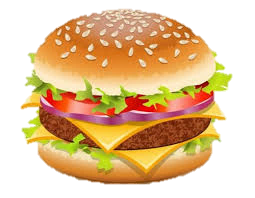 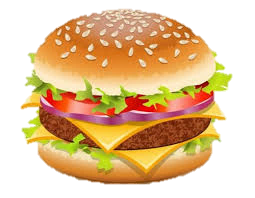 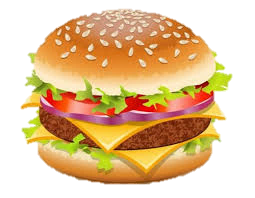 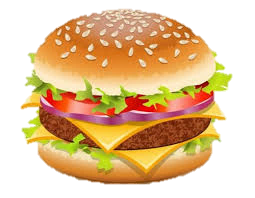 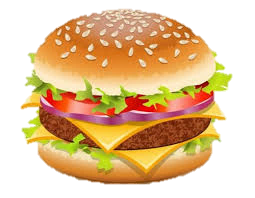 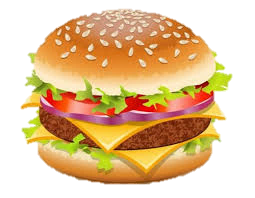 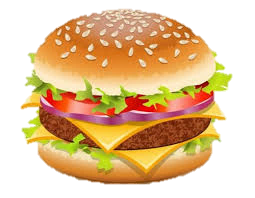 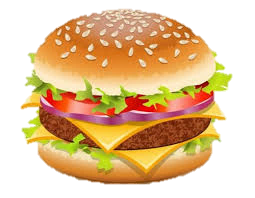 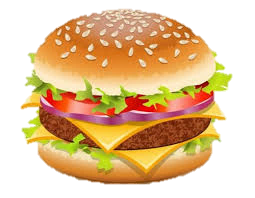 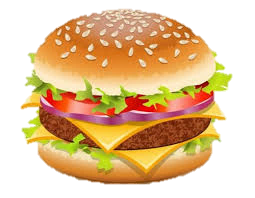 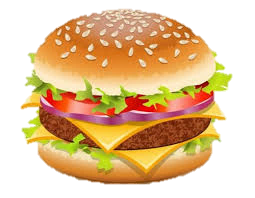 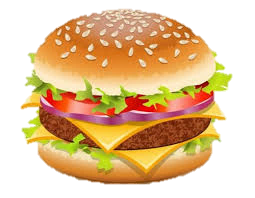 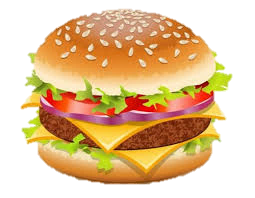 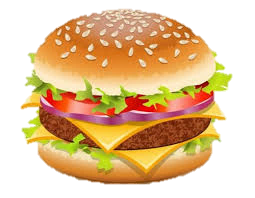 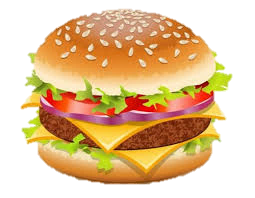 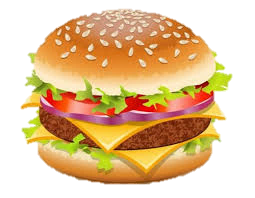 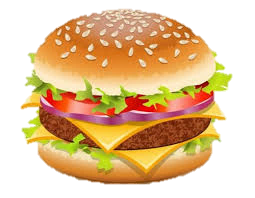 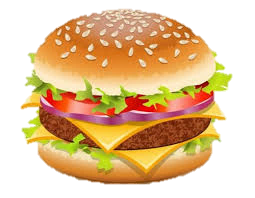 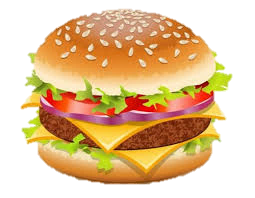 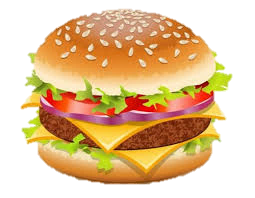 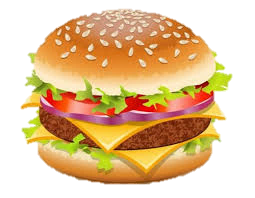 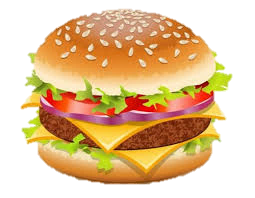 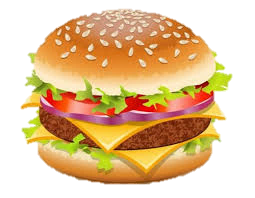 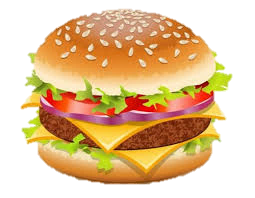 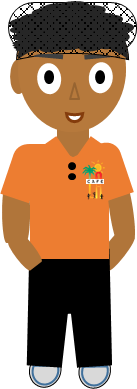 [Speaker Notes: TELL:
Generate a discussion with participants.
Describe what operational excellence is. Know the topic, quote books, motivational speakers, etc.
 Ask questions of why they think it is important.]
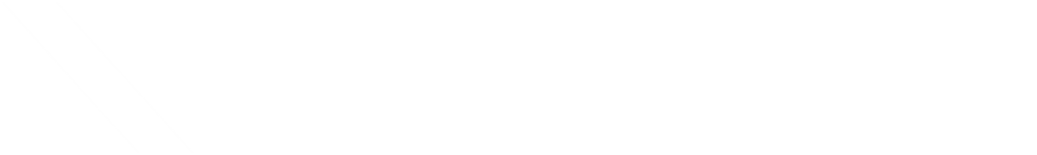 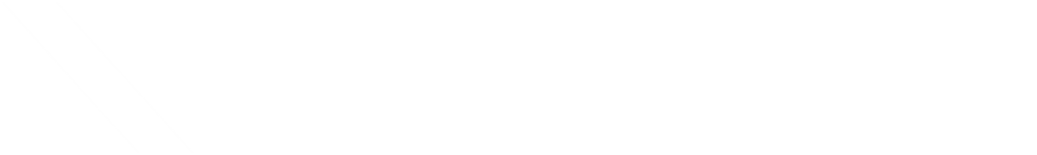 Skills
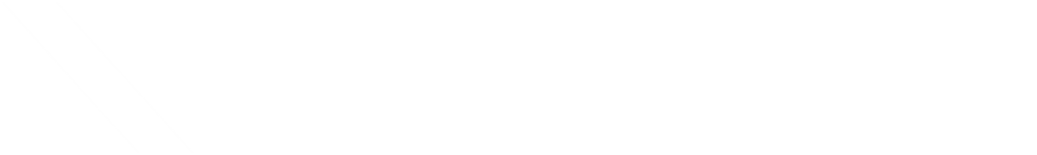 Workplace Culture
Workplace Culture
Mistakes happen, but how we respond to them can create a negative environment.
Avoid Negativity
350
500
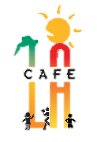 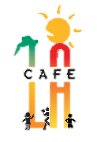 None of you ever do it right.
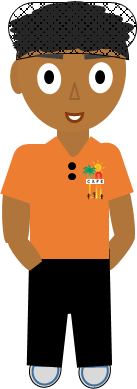 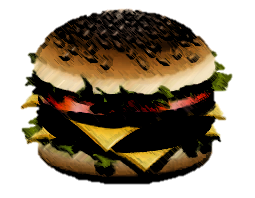 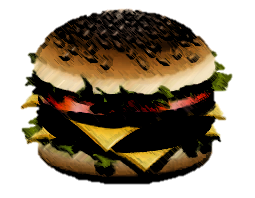 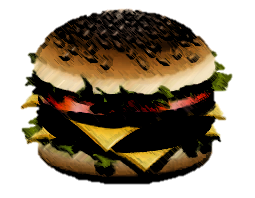 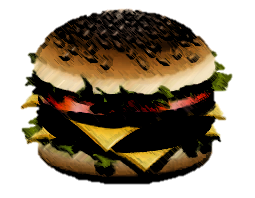 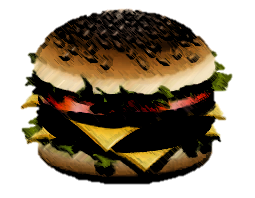 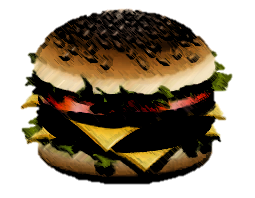 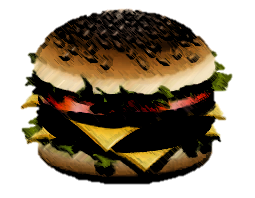 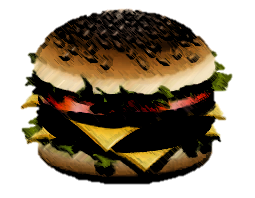 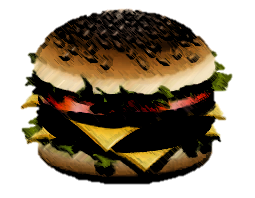 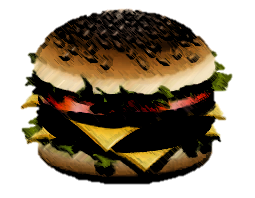 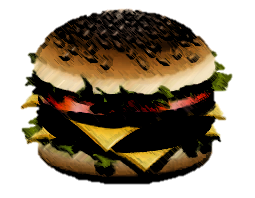 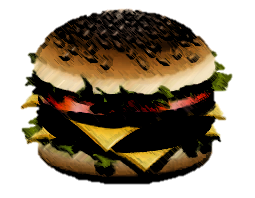 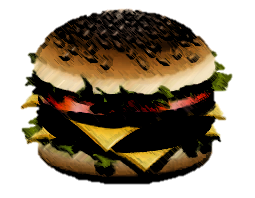 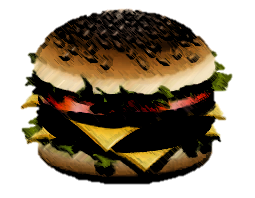 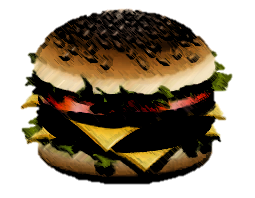 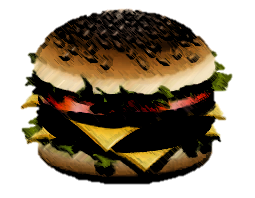 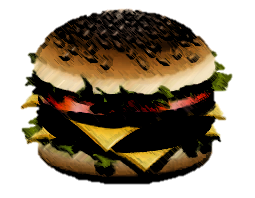 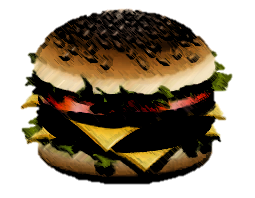 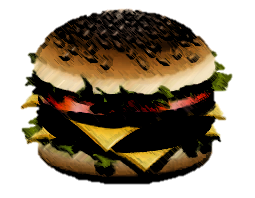 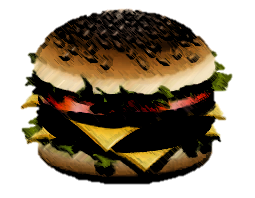 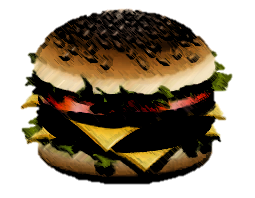 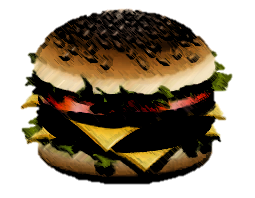 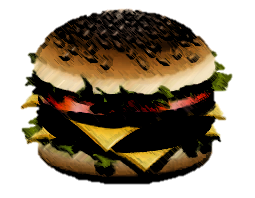 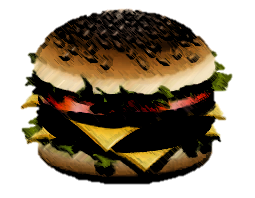 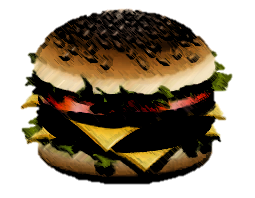 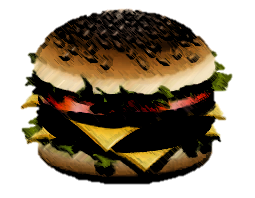 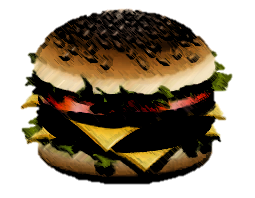 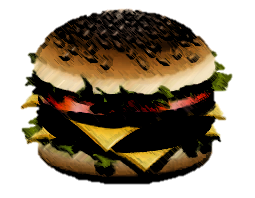 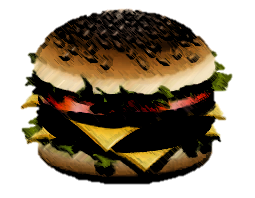 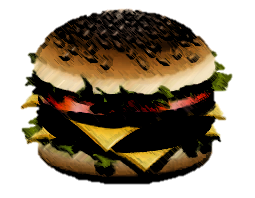 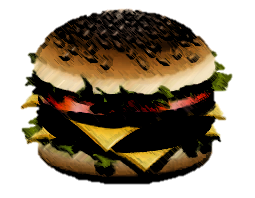 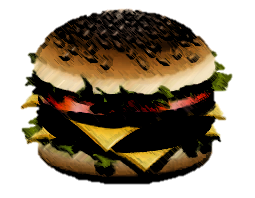 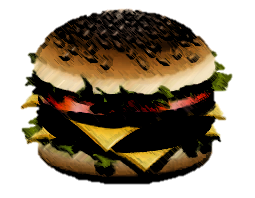 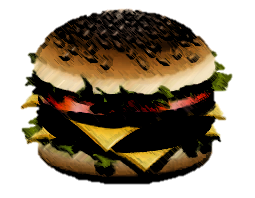 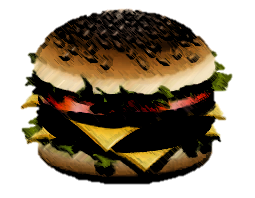 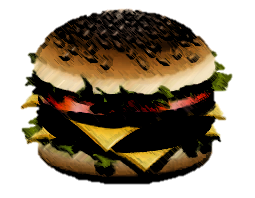 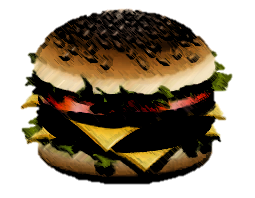 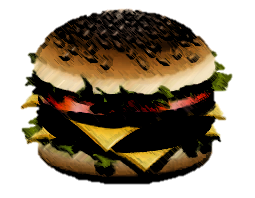 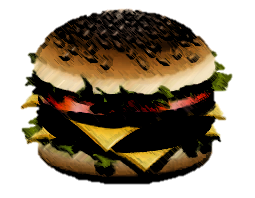 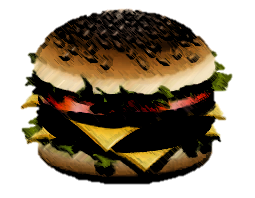 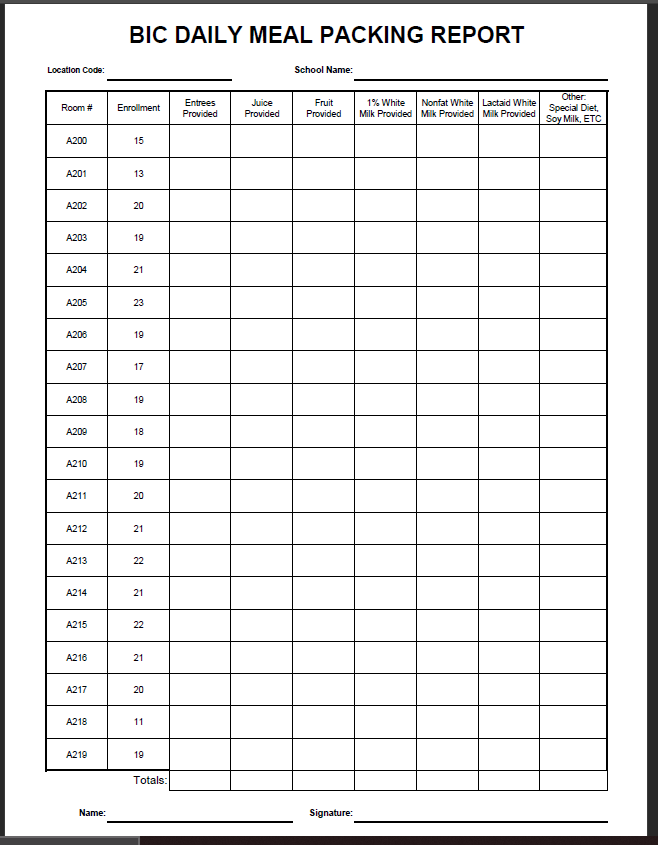 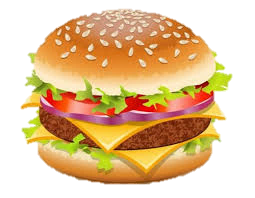 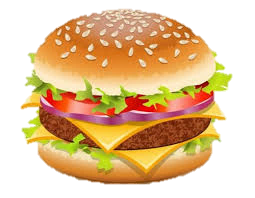 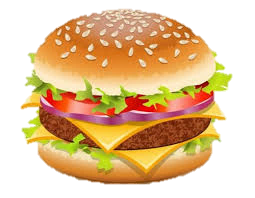 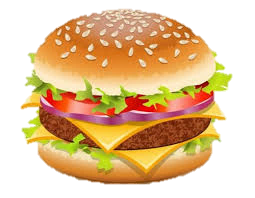 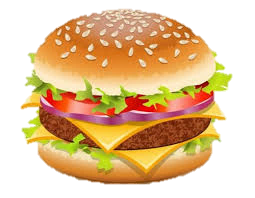 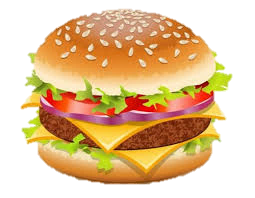 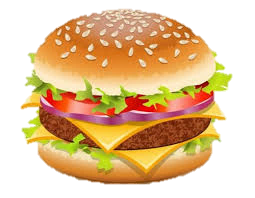 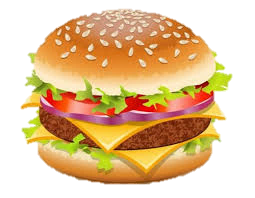 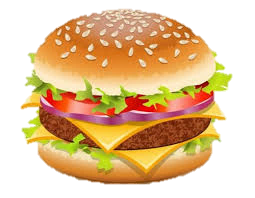 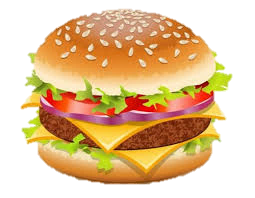 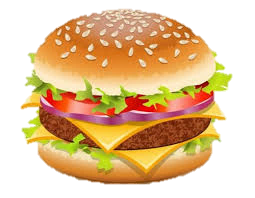 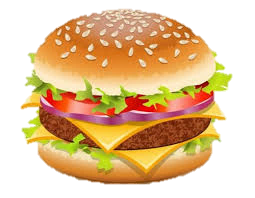 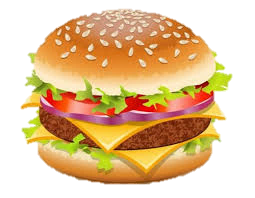 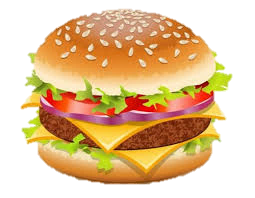 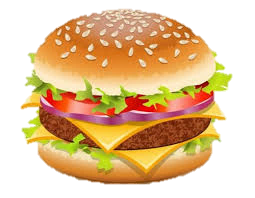 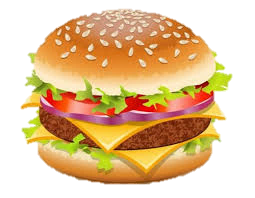 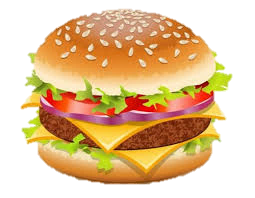 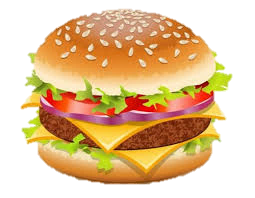 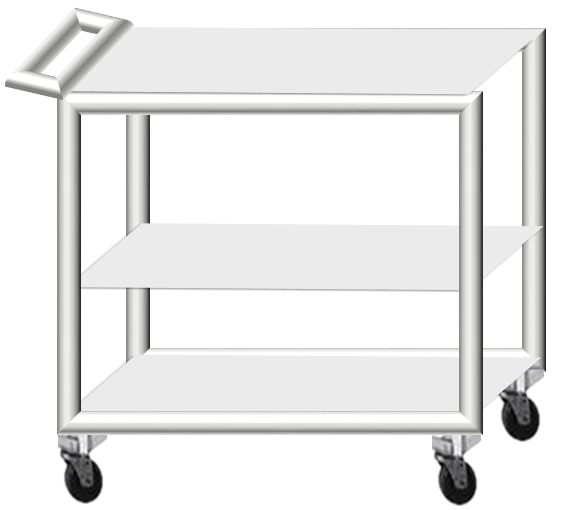 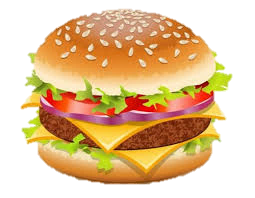 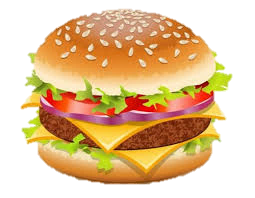 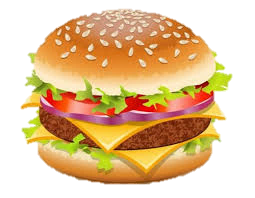 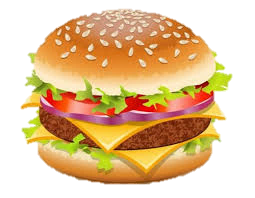 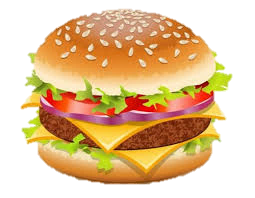 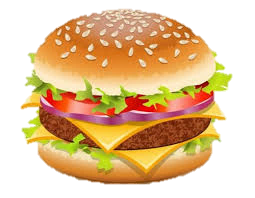 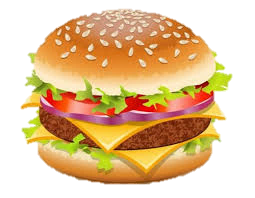 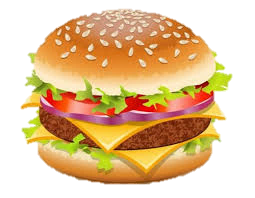 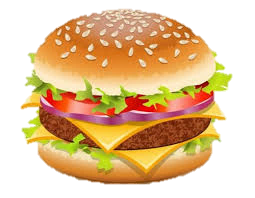 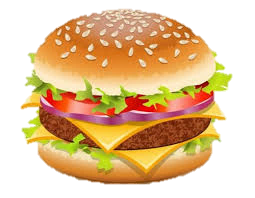 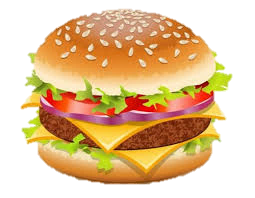 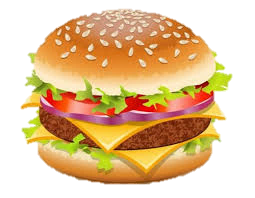 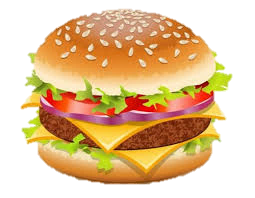 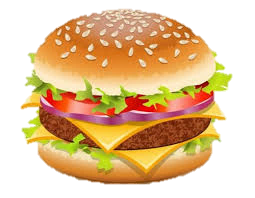 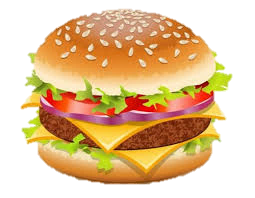 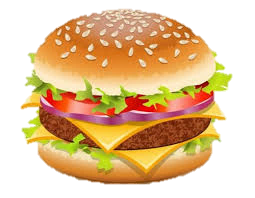 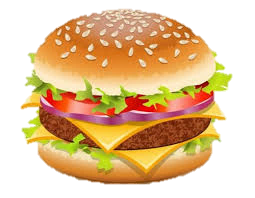 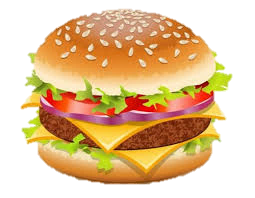 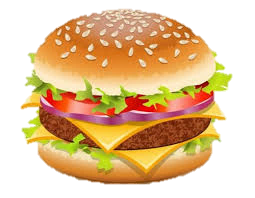 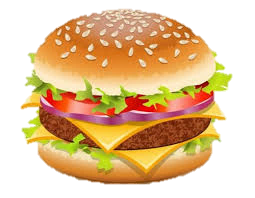 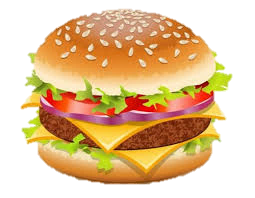 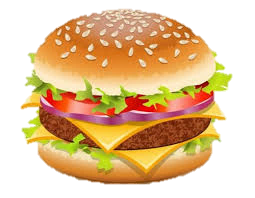 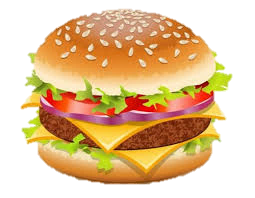 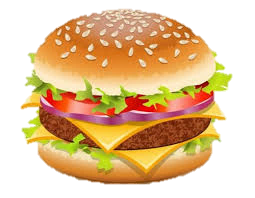 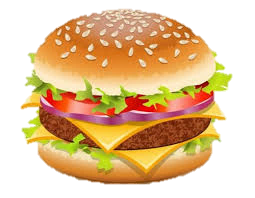 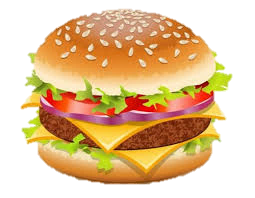 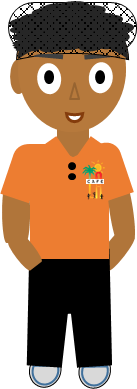 [Speaker Notes: TELL:
Generate a discussion with participants.
Describe what operational excellence is. Know the topic, quote books, motivational speakers, etc.
 Ask questions of why they think it is important.]
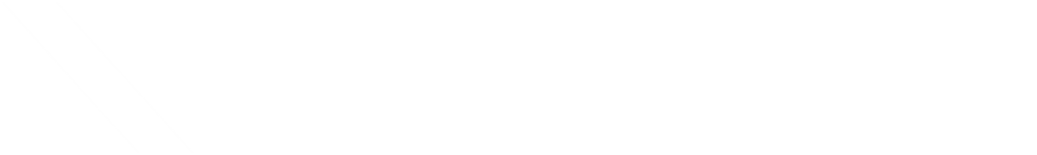 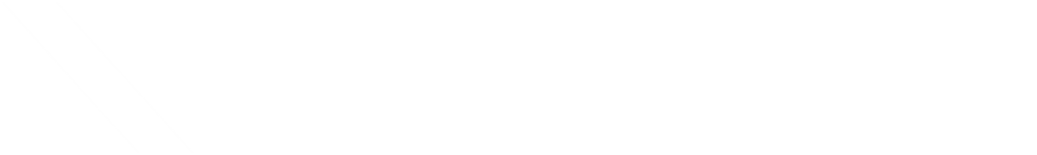 Skills
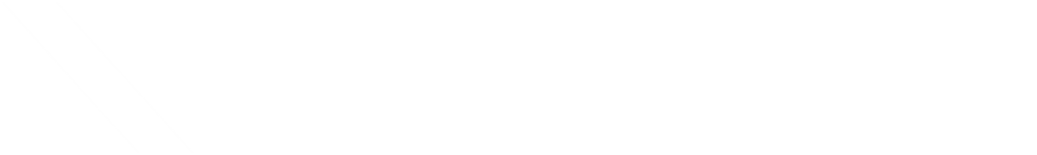 Workplace Culture
Workplace Culture
Positive Work Environment
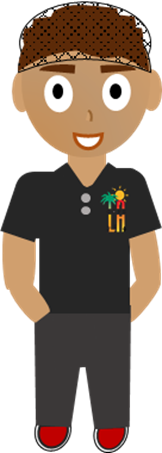 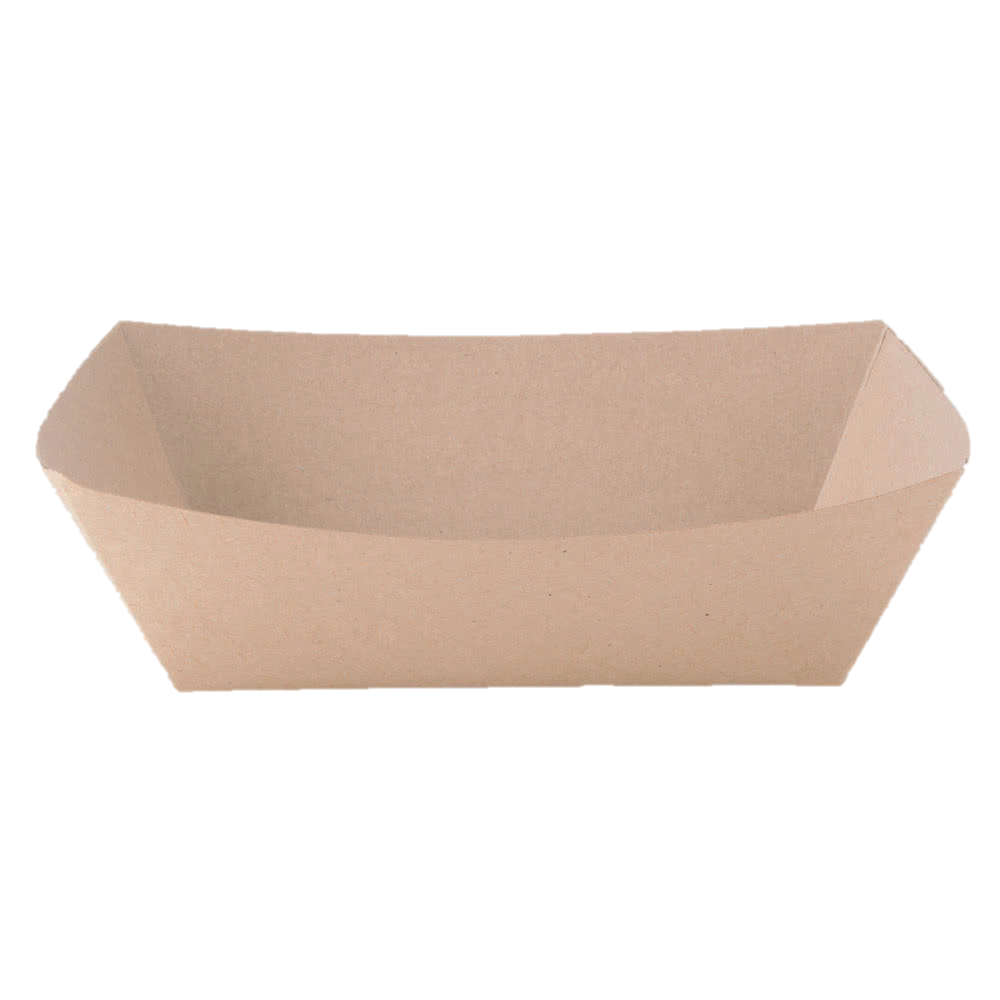 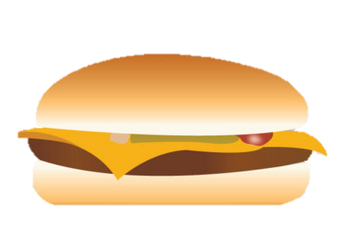 Discussion:
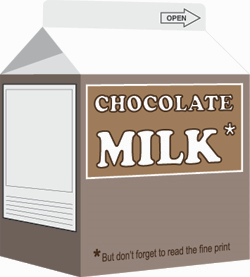 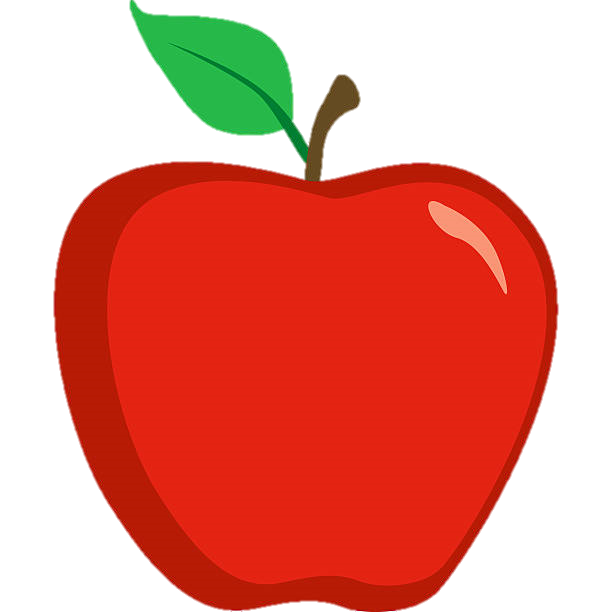 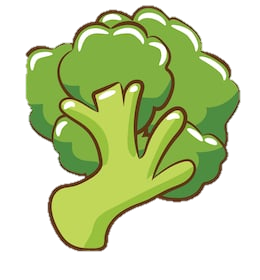 What do you do to create a positive work environment?
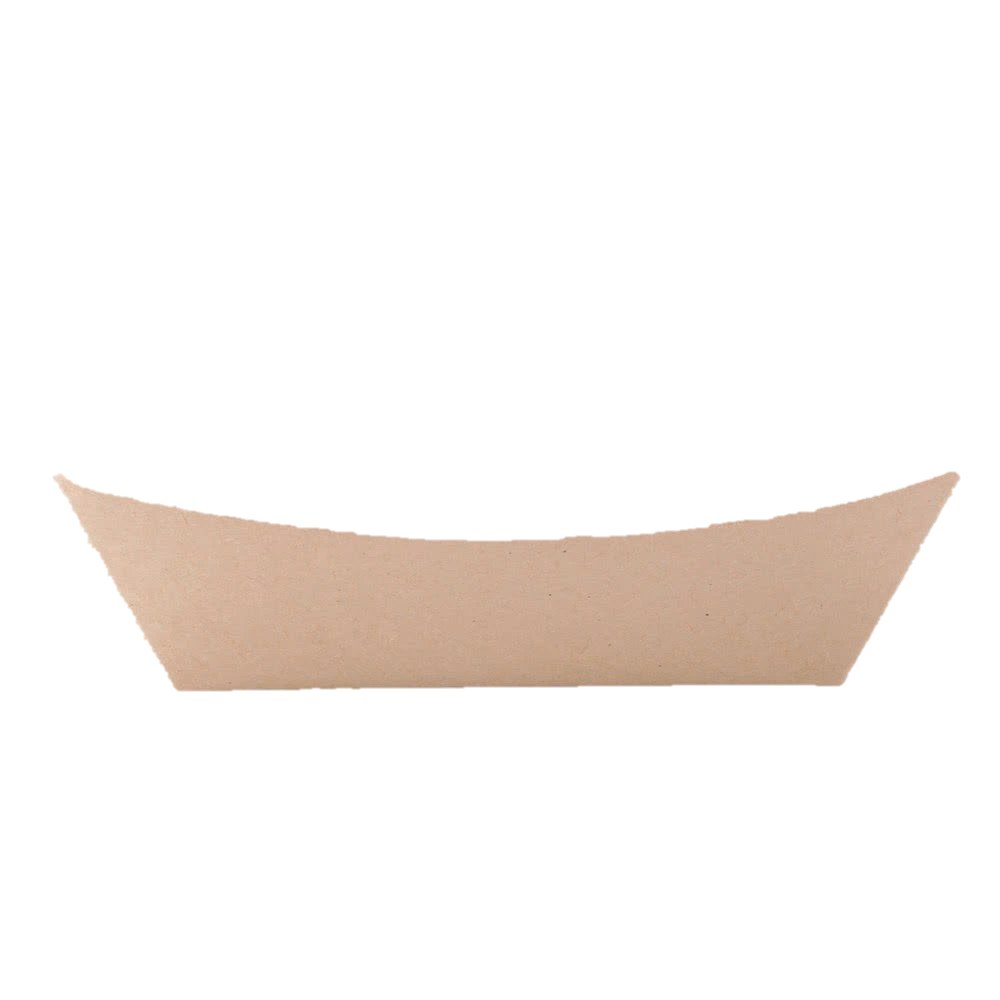 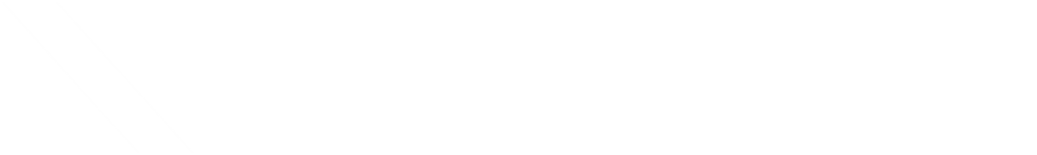 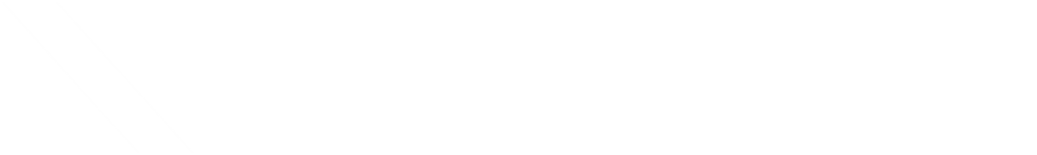 Skills
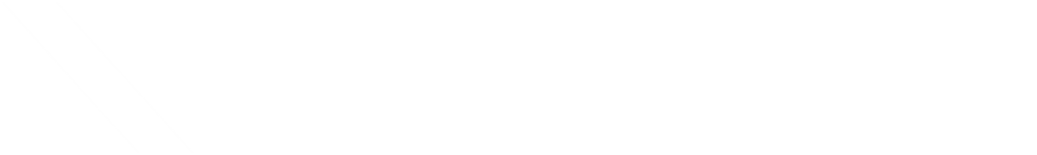 Workplace Culture
Workplace Culture
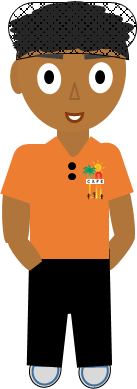 When cafeteria staff enjoy their work environment this will have a direct correlation to customer satisfaction.
Positive Work Environment
350
350
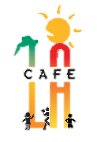 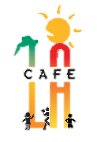 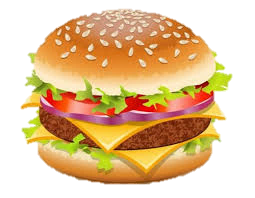 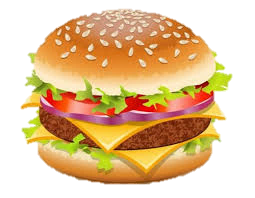 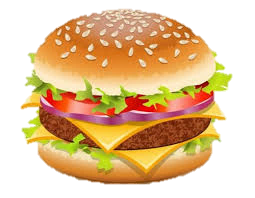 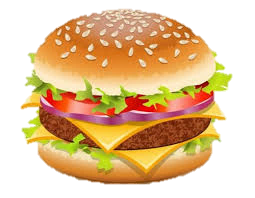 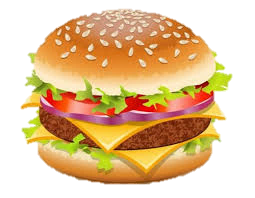 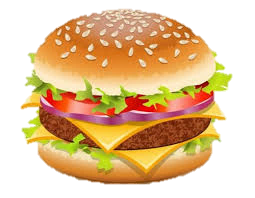 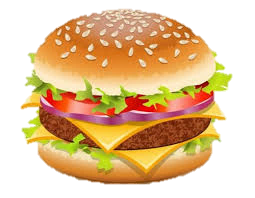 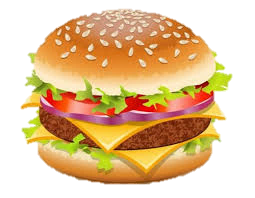 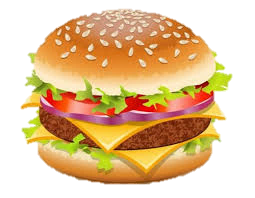 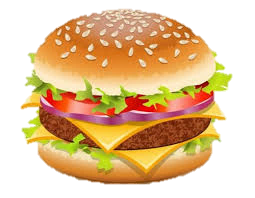 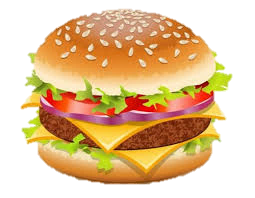 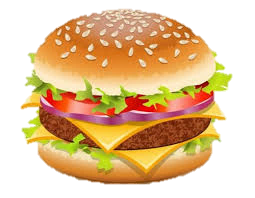 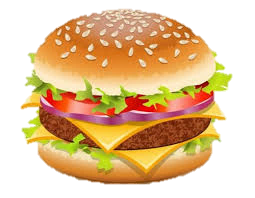 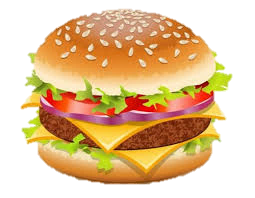 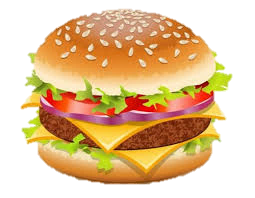 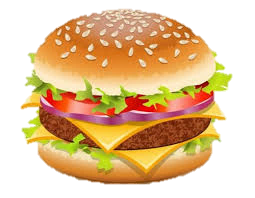 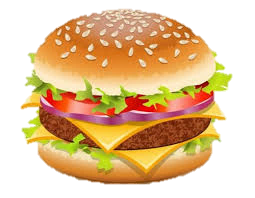 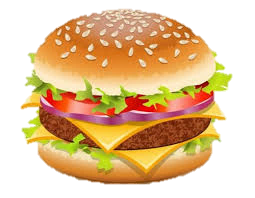 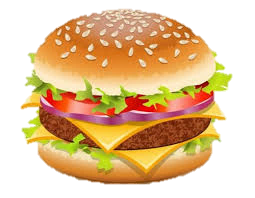 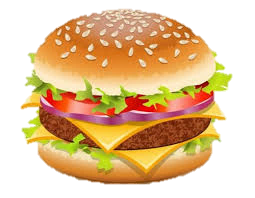 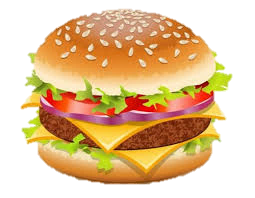 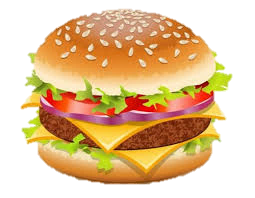 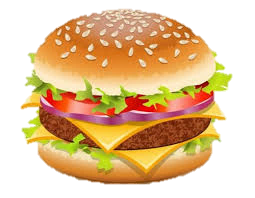 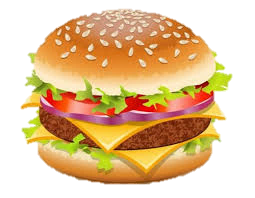 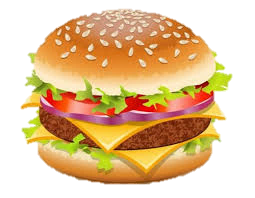 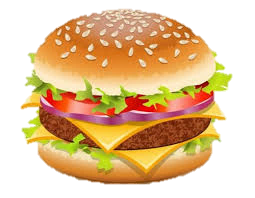 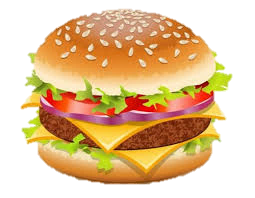 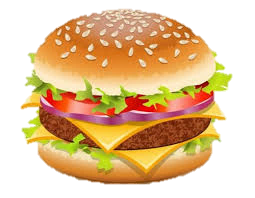 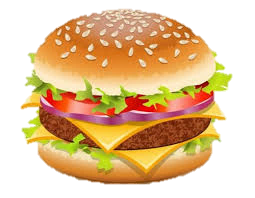 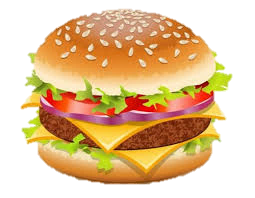 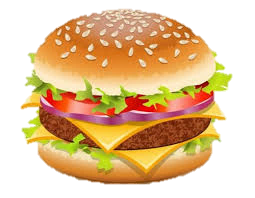 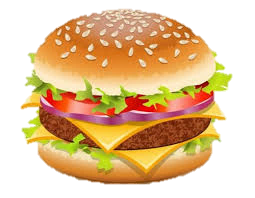 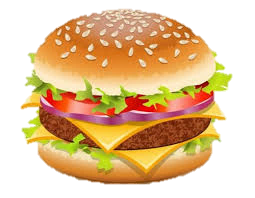 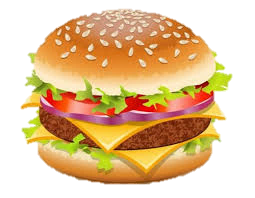 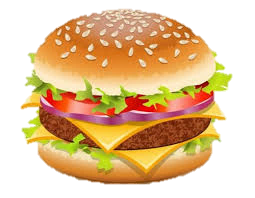 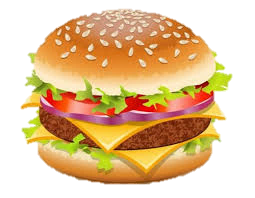 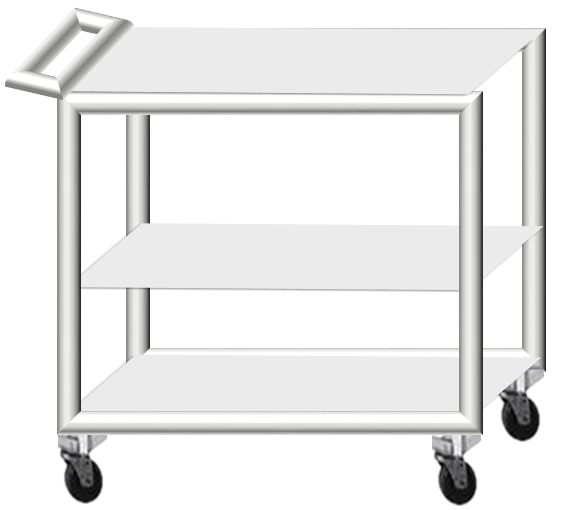 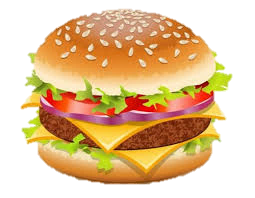 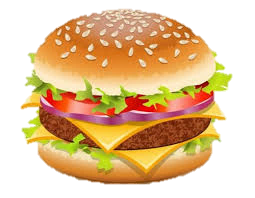 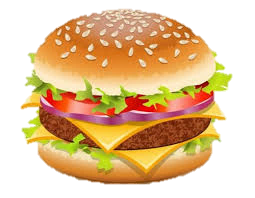 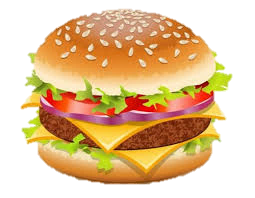 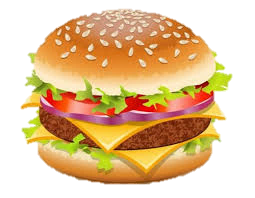 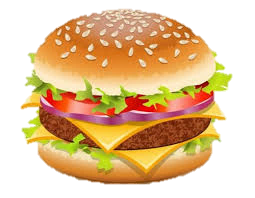 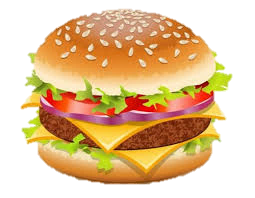 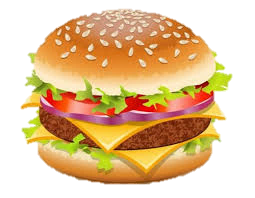 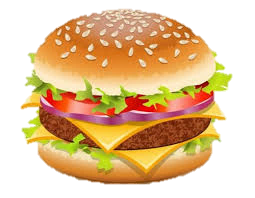 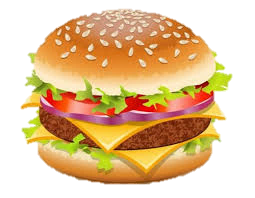 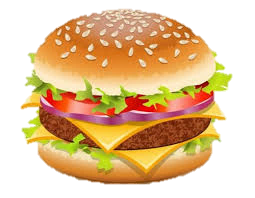 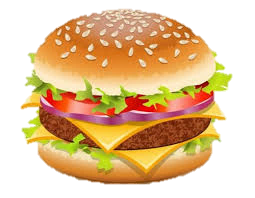 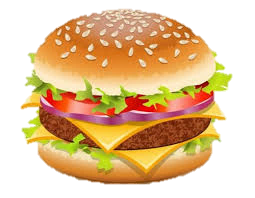 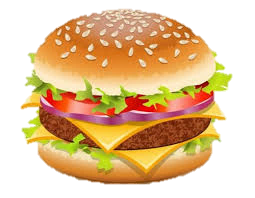 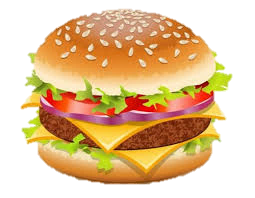 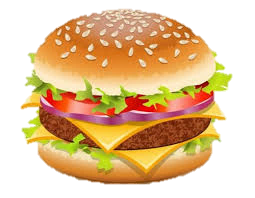 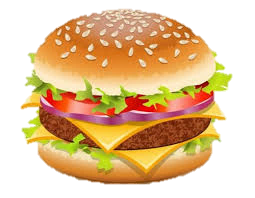 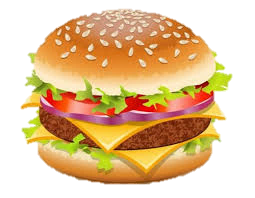 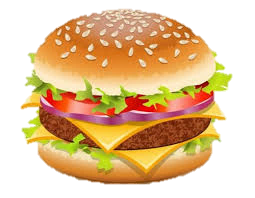 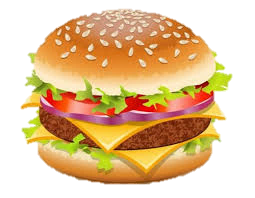 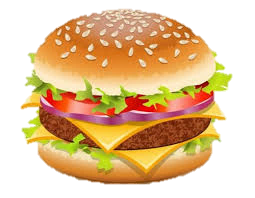 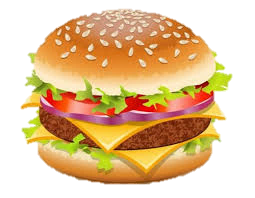 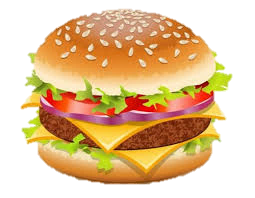 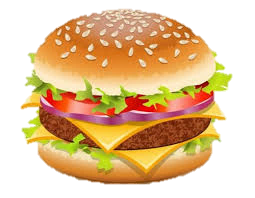 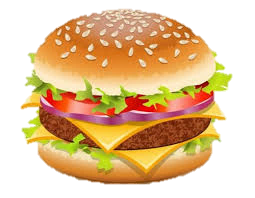 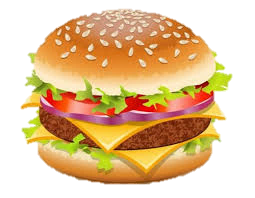 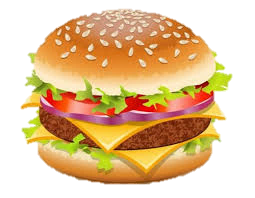 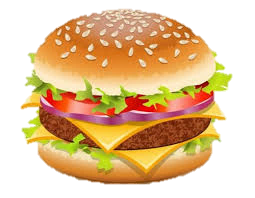 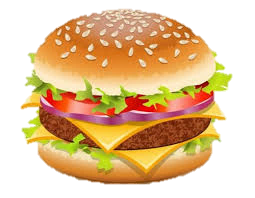 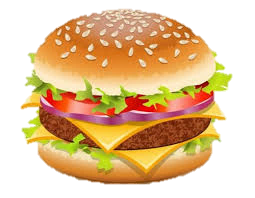 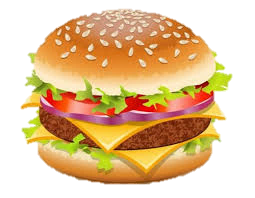 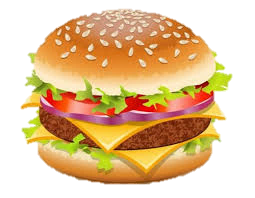 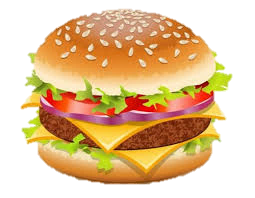 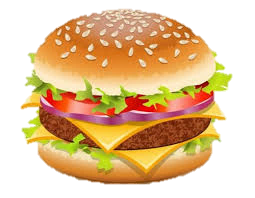 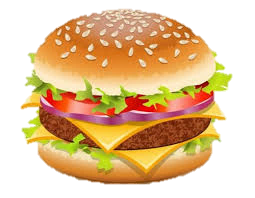 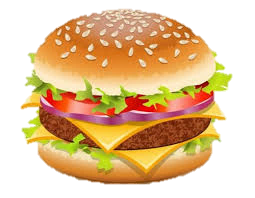 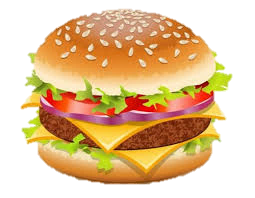 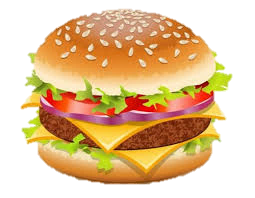 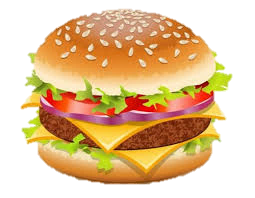 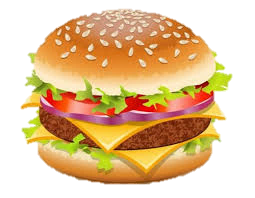 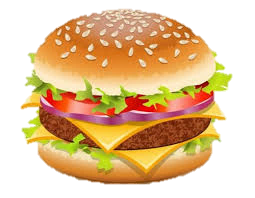 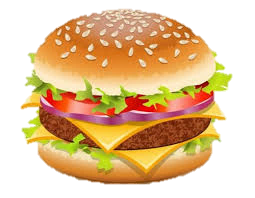 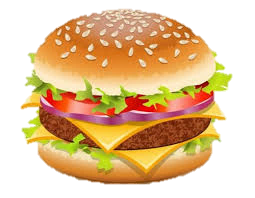 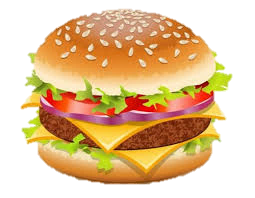 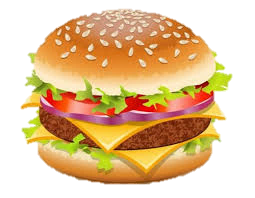 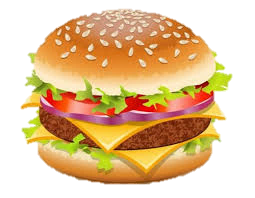 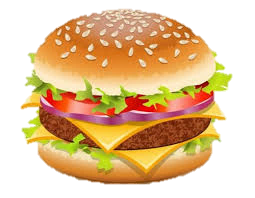 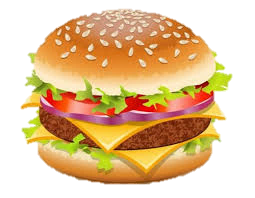 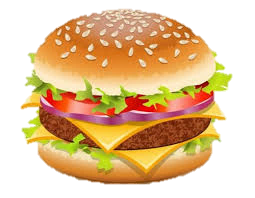 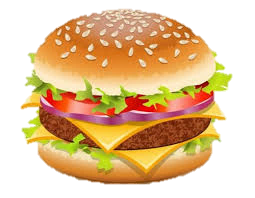 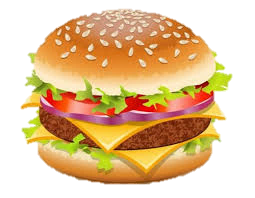 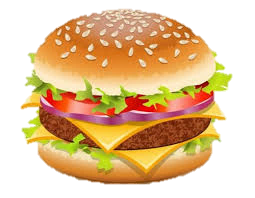 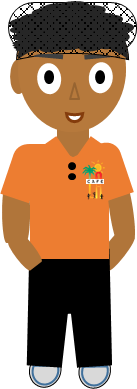 [Speaker Notes: TELL:
Generate a discussion with participants.
Describe what operational excellence is. Know the topic, quote books, motivational speakers, etc.
 Ask questions of why they think it is important.]
I hear the buzzer on the oven.
Enjoy your birthday cake, I’ll check the food.
Thanks Jason, I will cut a piece of cake for you.
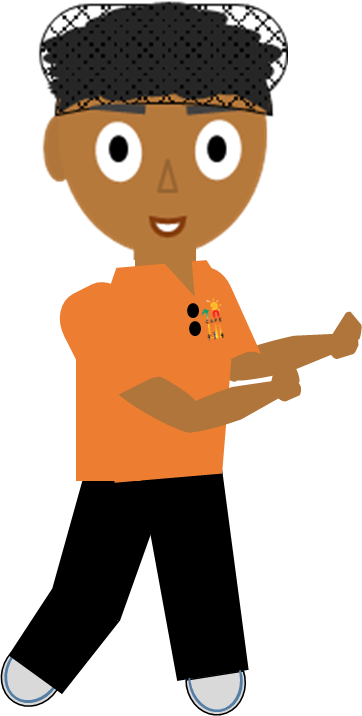 Happy Birthday to you!
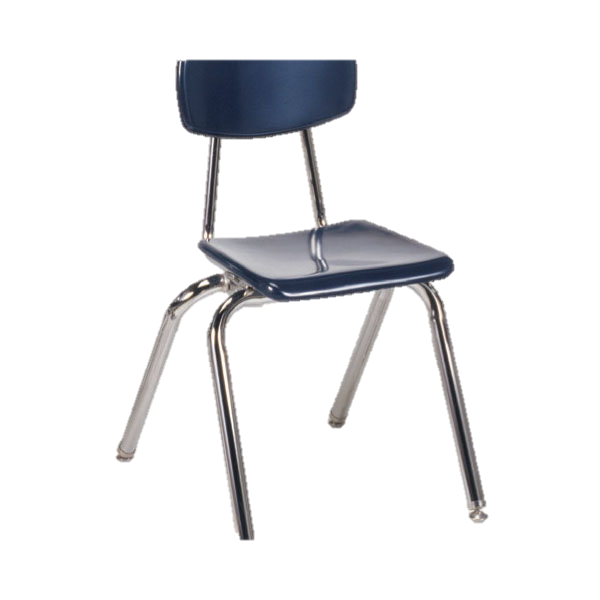 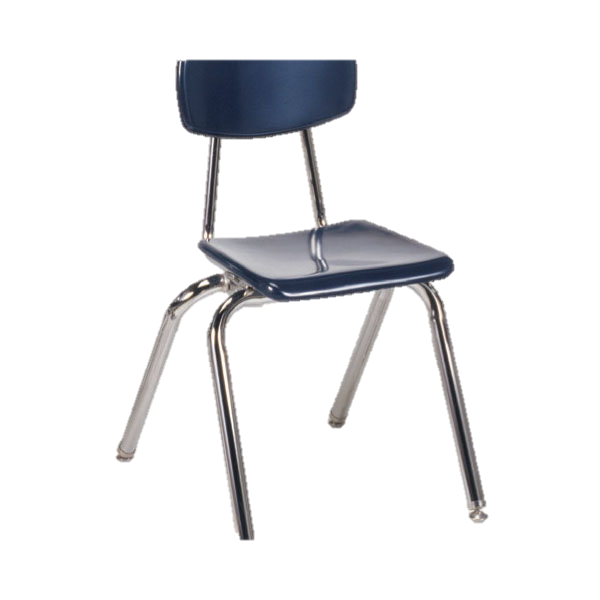 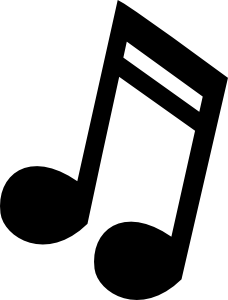 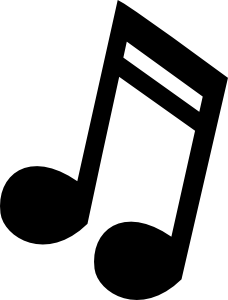 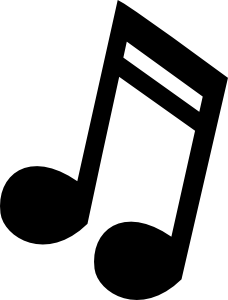 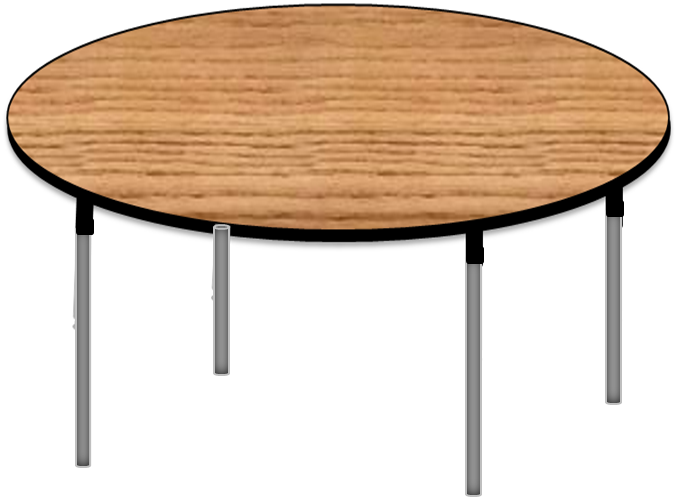 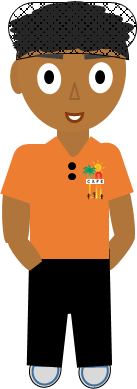 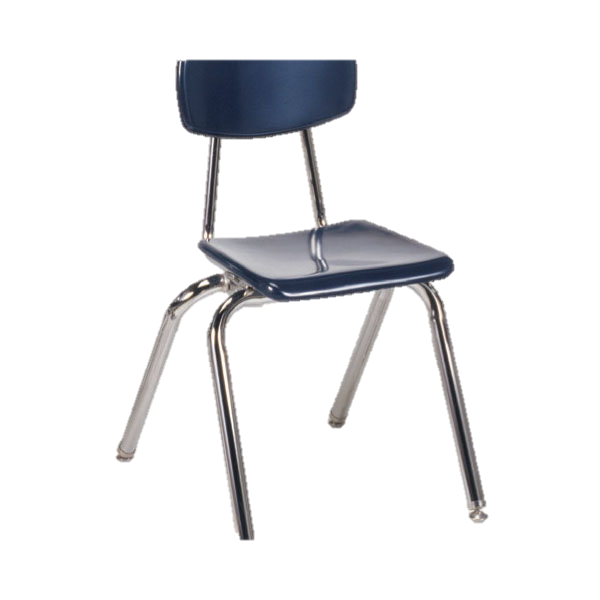 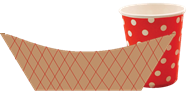 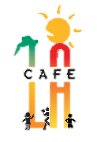 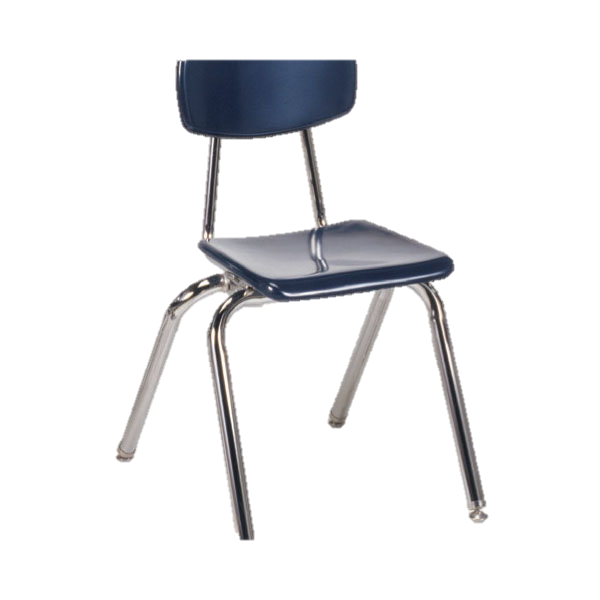 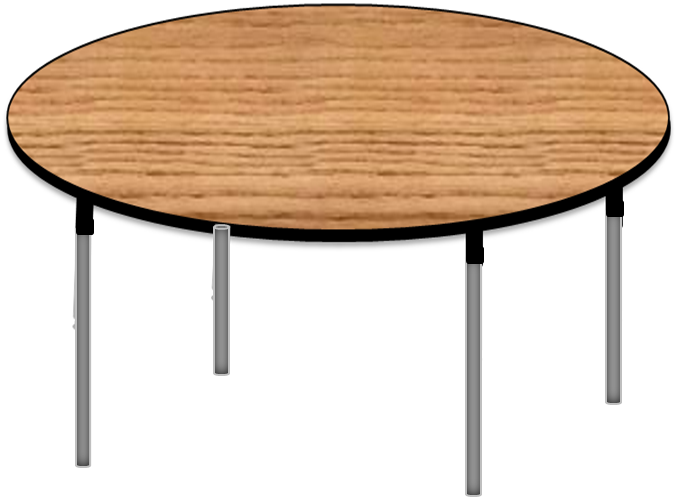 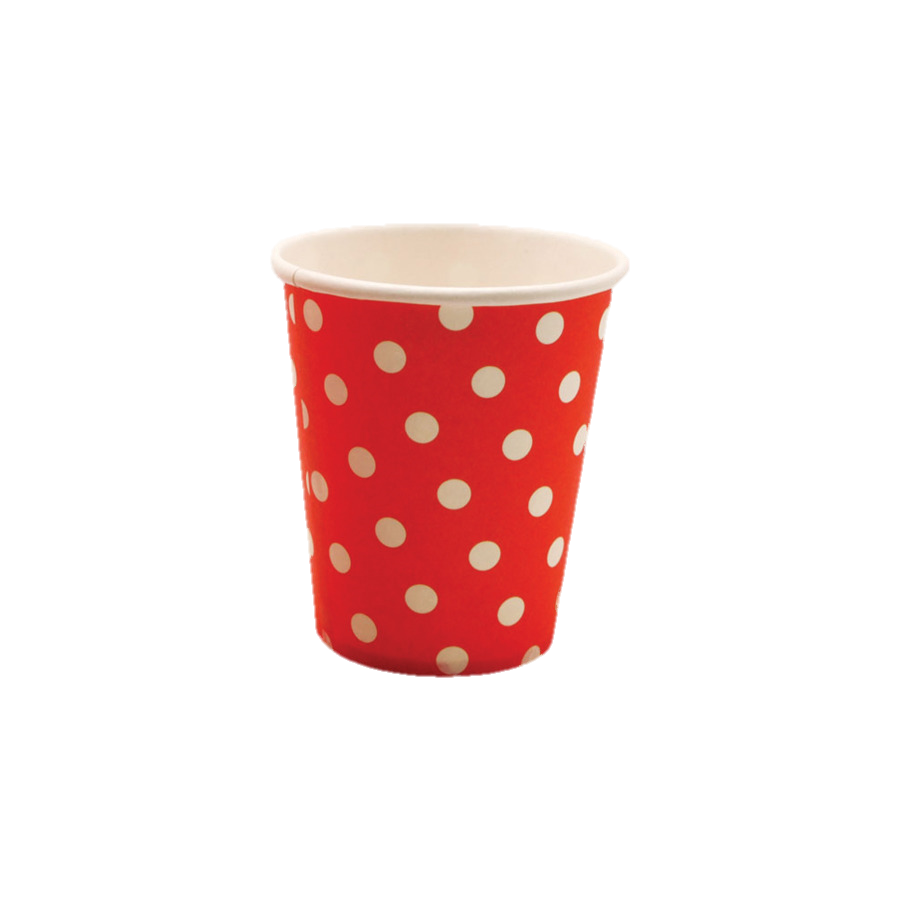 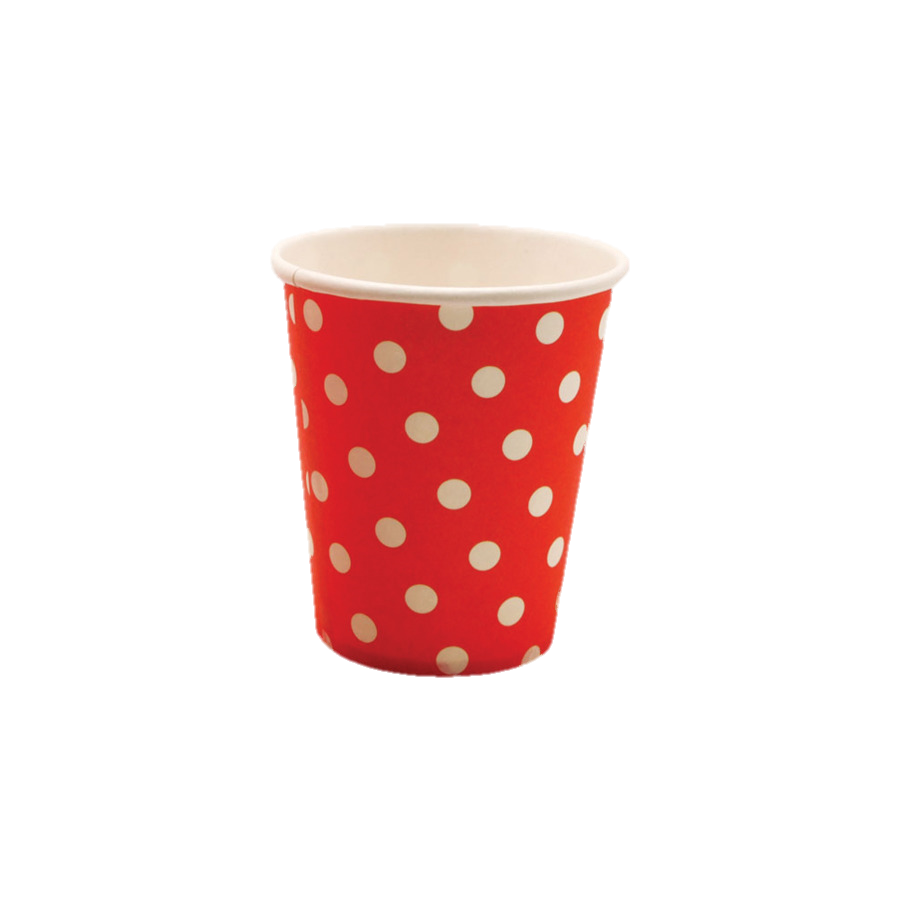 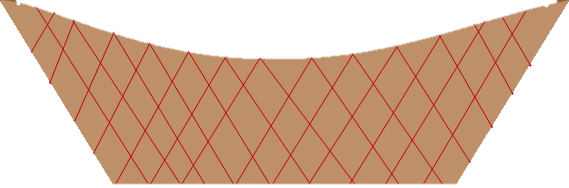 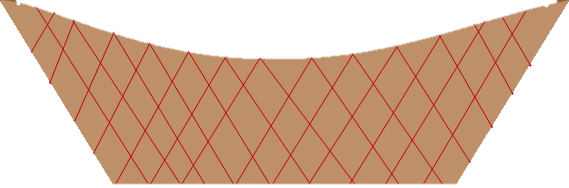 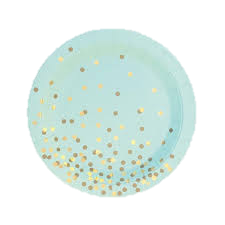 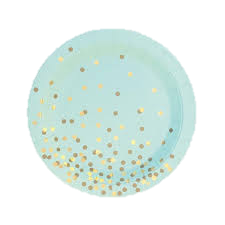 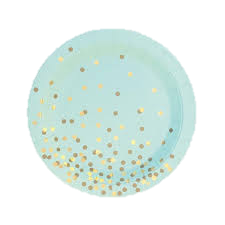 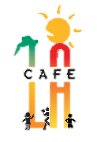 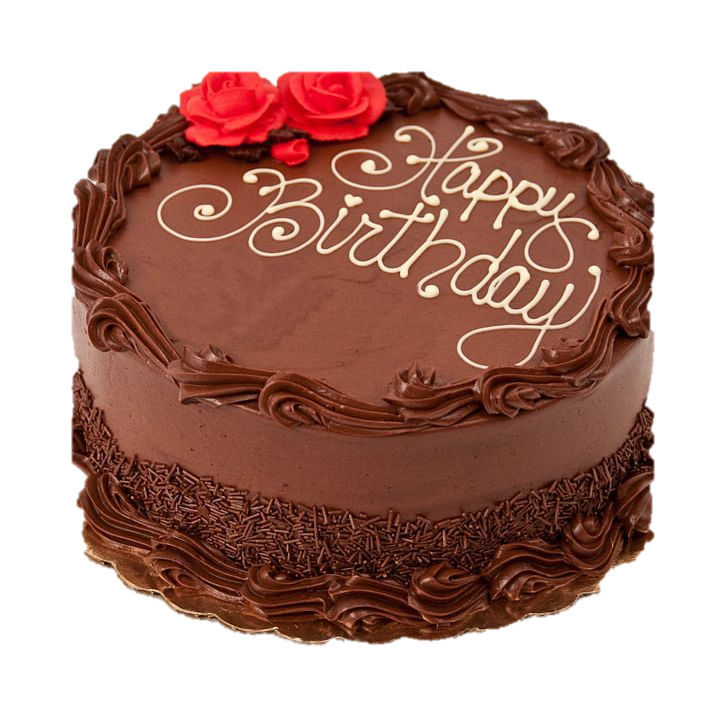 Would you rather be a part of this team?
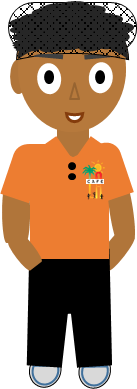 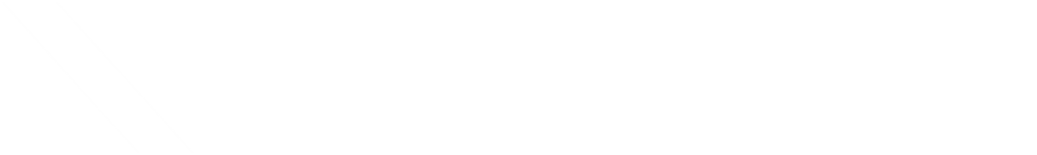 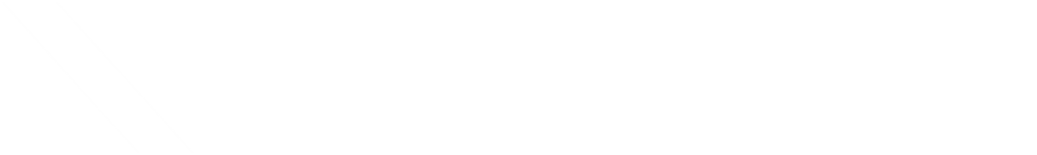 Skills
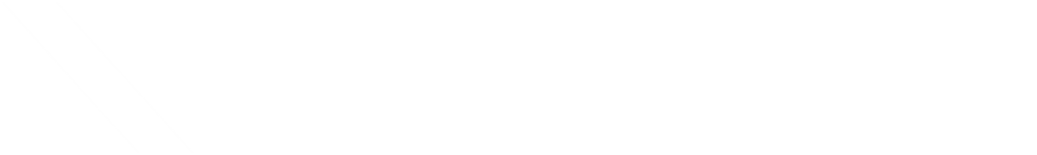 Workplace Culture
Workplace Culture
Motivate Staff
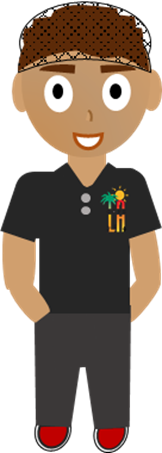 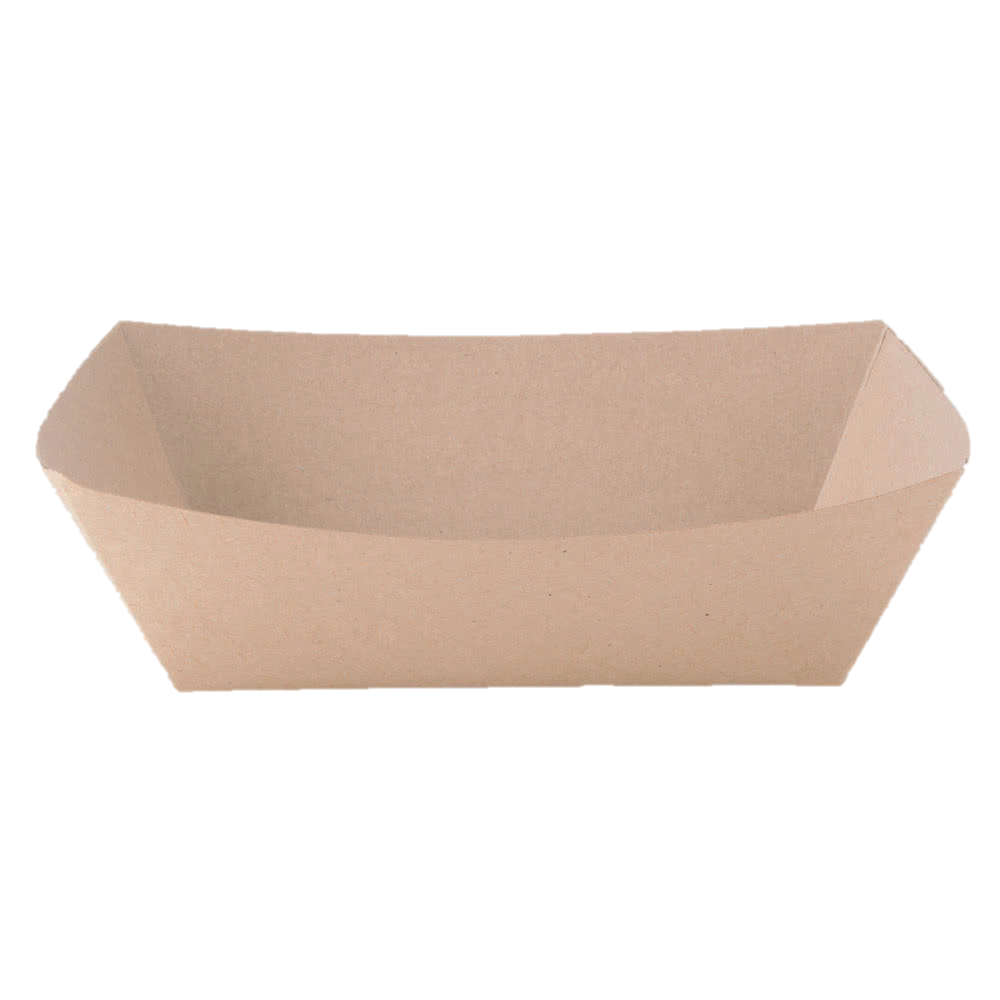 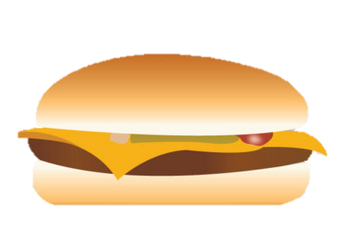 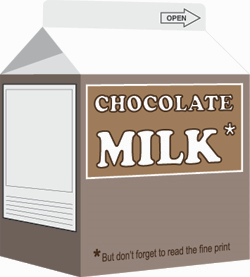 Employees who are seen and heard feel valued and as a result are more motivated.
Create a positive environment
Practice effective communication
Understand your staff’s individual differences
Recognize positive behavior and achievements
Encourage staff to step out of their comfort zone
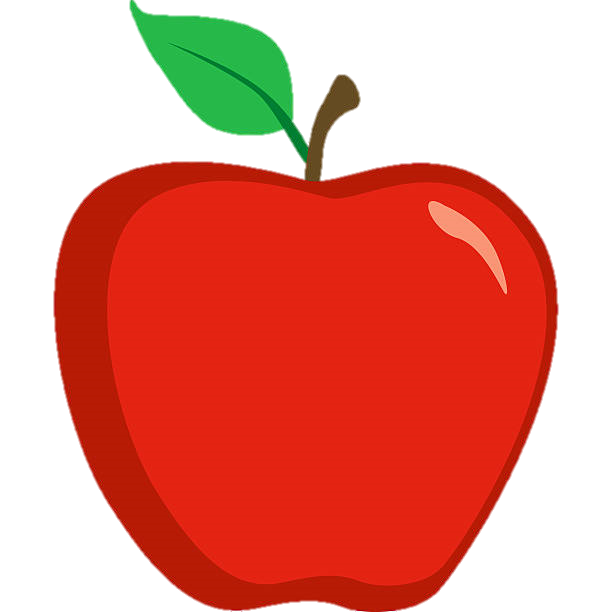 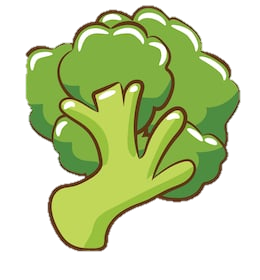 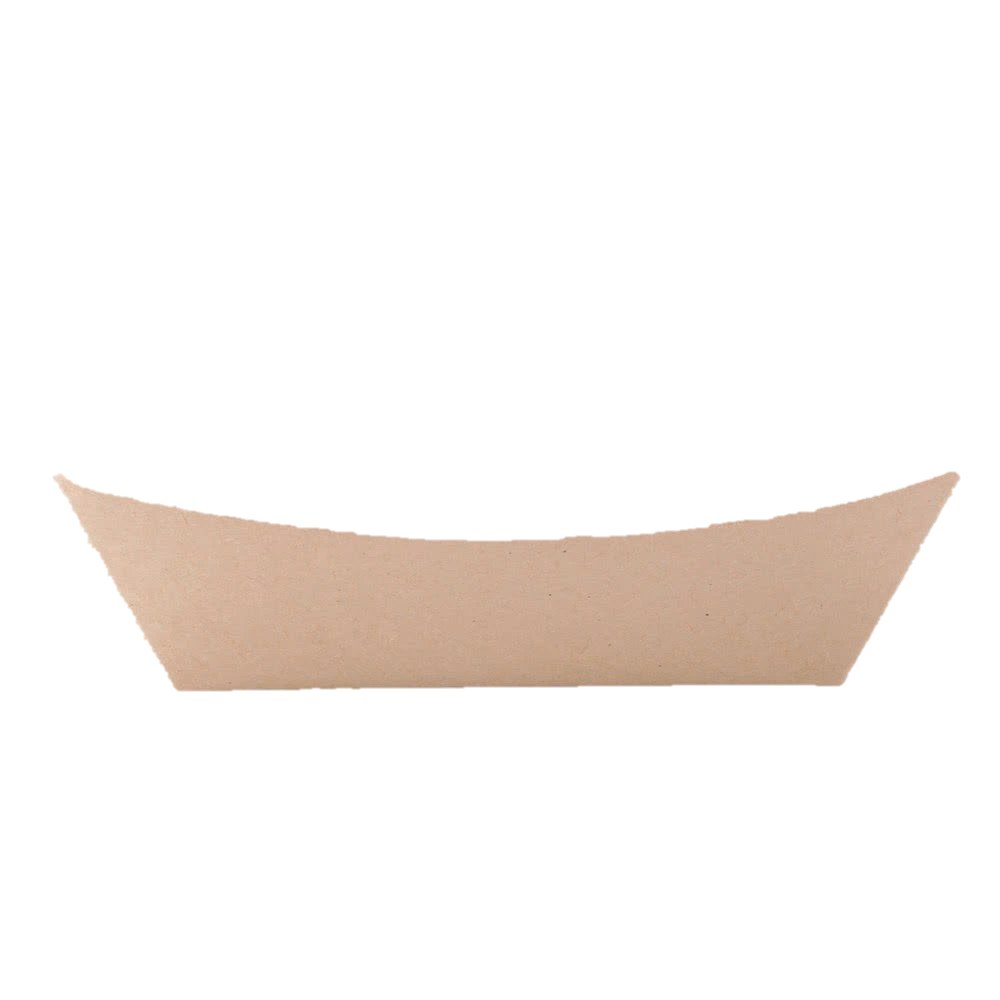 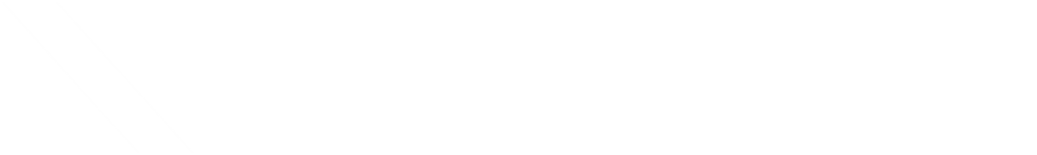 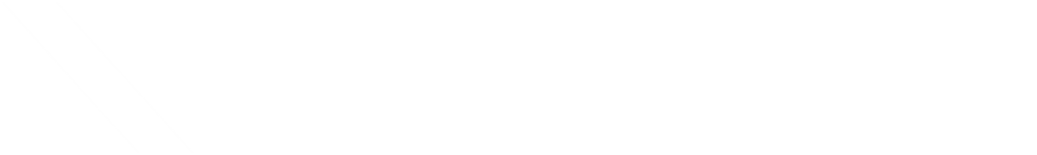 Skills
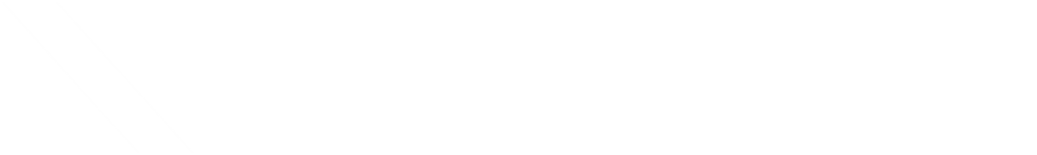 Workplace Culture
Mentoring
Mentoring As A Leader
Personal Pay Off
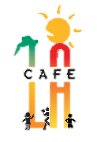 Paving The Way
Pay It Forward
Continue The Loop
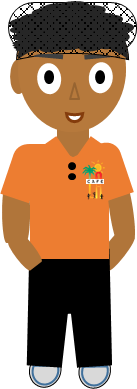 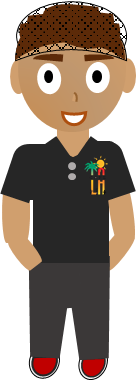 [Speaker Notes: TELL:
Generate a discussion with participants.
Describe what operational excellence is. Know the topic, quote books, motivational speakers, etc.
 Ask questions of why they think it is important.]
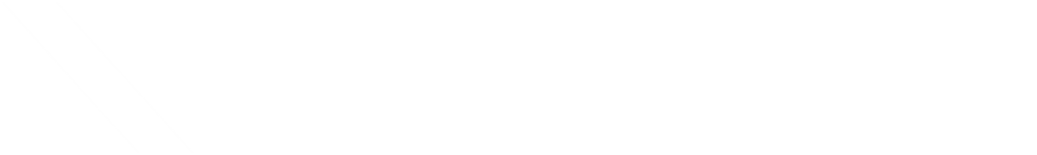 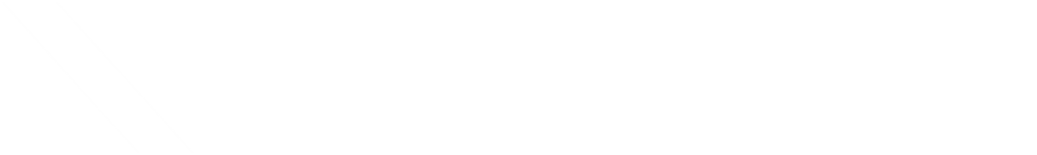 Skills
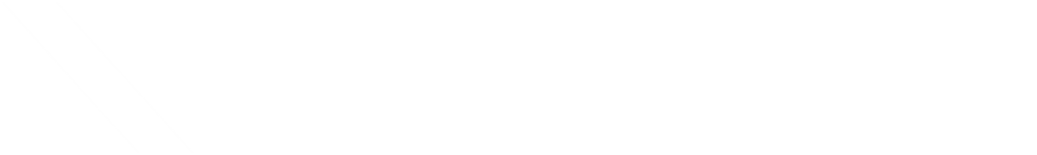 Workplace Culture
Mentoring
Mentoring focuses on the growth and development of a person. A mentor will give another person the benefit of his or her years of experience and/or education.
Mentee will develop skills and abilities
Benefits both parties, the Mentor and Mentee; as well as the organization
Enhances work life, commitment and job satisfaction
Organization
[Speaker Notes: TELL:
Generate a discussion with participants.
Describe what operational excellence is. Know the topic, quote books, motivational speakers, etc.
 Ask questions of why they think it is important.]
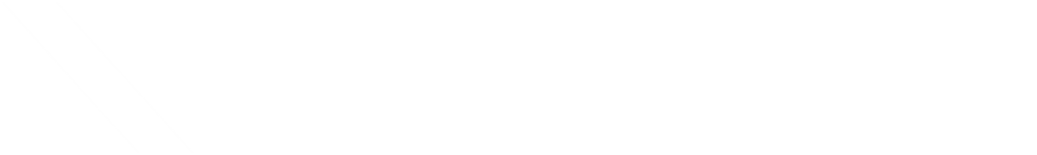 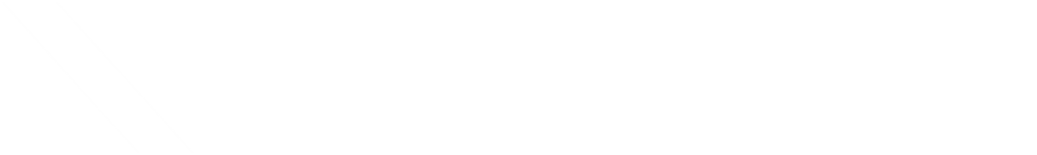 Skills
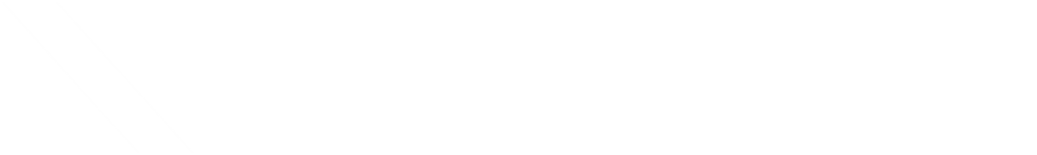 Workplace Culture
Mentoring
Both parties must be willing to put in the work in order for the mentorship to be successful.
The following criteria can be determined at the start:
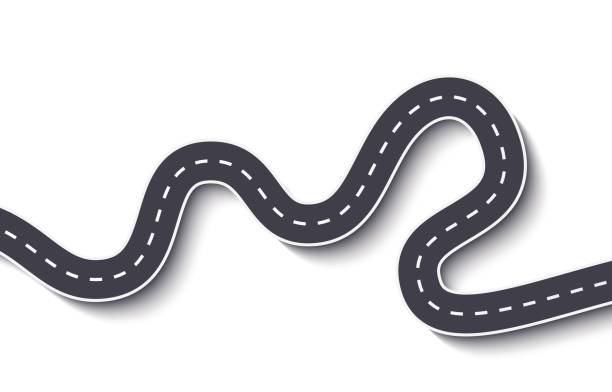 PROCESS 
LOGISTICS
BOUNDARIES
ASSUMED 
RESPONSIBILITIES
TIME 
COMMITMENT
GOALS
DEALING 
WITH CONFLICTS
[Speaker Notes: TELL:
Generate a discussion with participants.
Describe what operational excellence is. Know the topic, quote books, motivational speakers, etc.
 Ask questions of why they think it is important.]
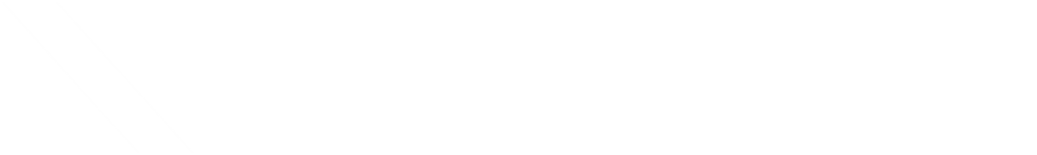 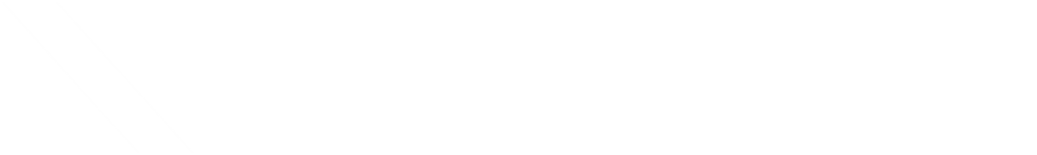 Skills
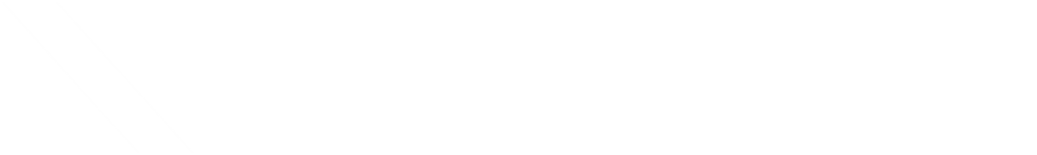 Workplace Culture
Mentoring
Mentoring As A Leader
Determine clear understanding of achievable goals
GOALS
ASSUMED 
RESPONSIBILITIES
Agree on a scope of responsibilities for each person
TIME 
COMMITMENT
Both parties must agree on scheduled time set aside for mentorship
[Speaker Notes: TELL:
Generate a discussion with participants.
Describe what operational excellence is. Know the topic, quote books, motivational speakers, etc.
 Ask questions of why they think it is important.]
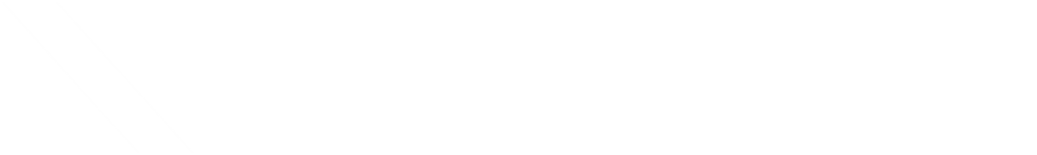 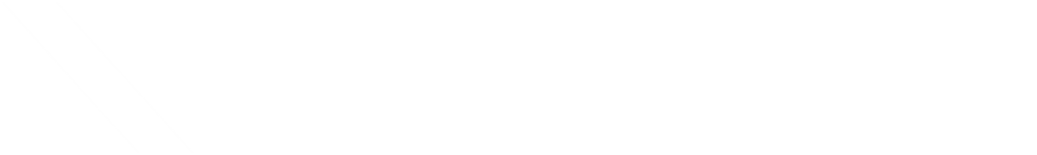 Skills
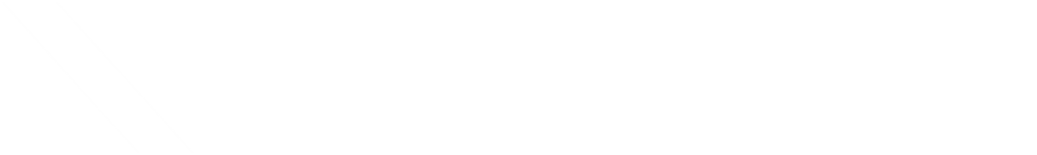 Workplace Culture
Mentoring
Mentoring As A Leader
How, when, and where meetings and communications will take place
PROCESS 
LOGISTICS
Discuss any topics or issues that are outside the mentoring boundaries
BOUNDARIES
Situations may arise and you will need to come up with workable solutions
DEALING 
WITH CONFLICTS
[Speaker Notes: TELL:
Generate a discussion with participants.
Describe what operational excellence is. Know the topic, quote books, motivational speakers, etc.
 Ask questions of why they think it is important.]
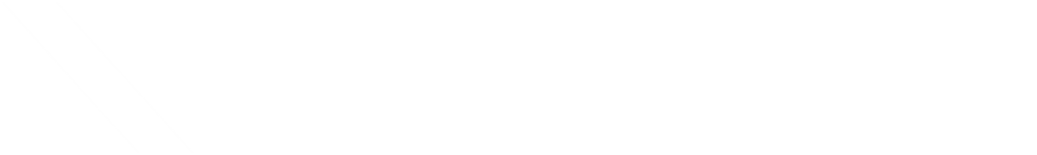 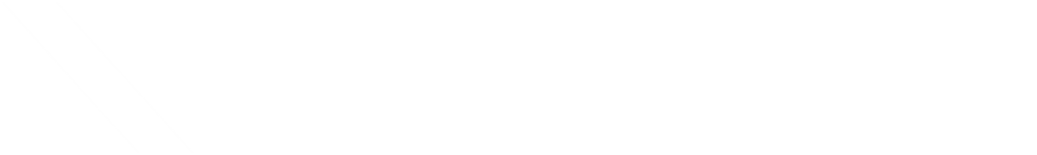 Skills
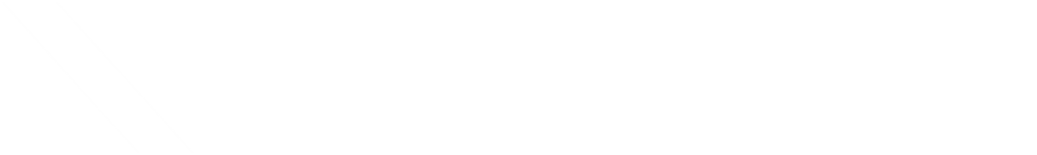 Workplace Culture
Mentoring
Ask yourself…
”What do I gain from a mentorship?”
Personal Pay Off
A mentor/mentee relationship that is mutually satisfying
Learn new things about myself
Expanding my network contacts
Assist in staying current with issues and developments in the next generation of professionals
Learn to be a stronger leader by developing exceptional interpersonal skills
Build confidence in myself and others
[Speaker Notes: TELL:
Generate a discussion with participants.
Describe what operational excellence is. Know the topic, quote books, motivational speakers, etc.
 Ask questions of why they think it is important.]
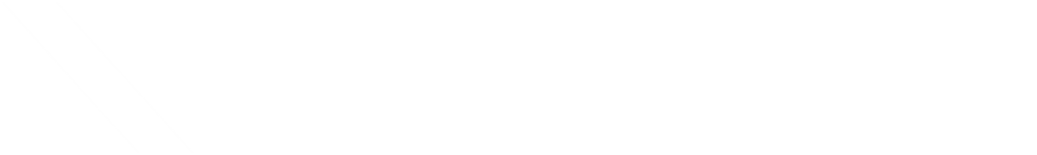 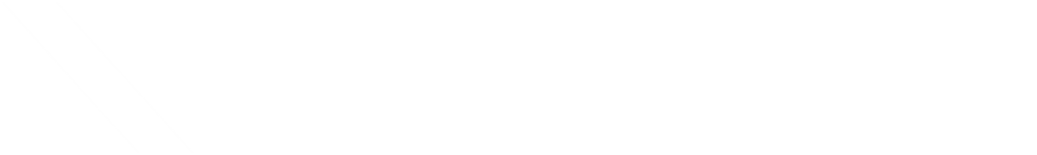 Skills
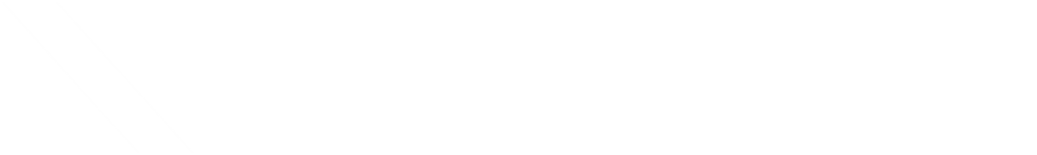 Workplace Culture
Mentoring
Prepare yourself to understand that mentoring eventually ends. You have shared all you can and/or the mentee has learned all he or she can.
Paving The Way
Thank you for your mentorship!
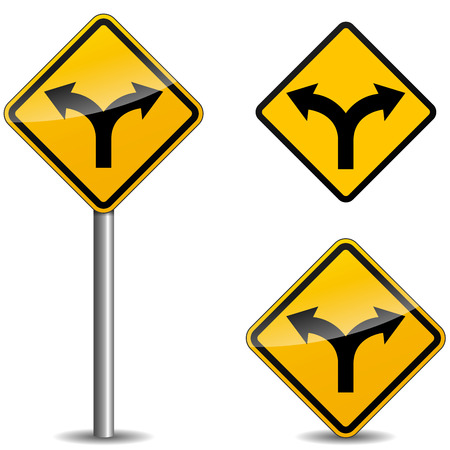 I wish you the best of luck!
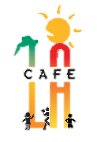 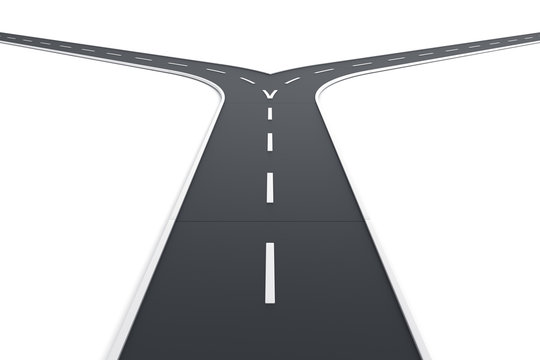 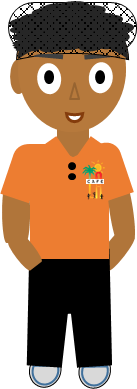 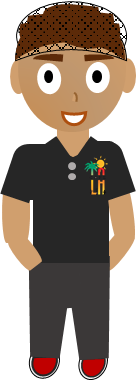 [Speaker Notes: TELL:
Generate a discussion with participants.
Describe what operational excellence is. Know the topic, quote books, motivational speakers, etc.
 Ask questions of why they think it is important.]
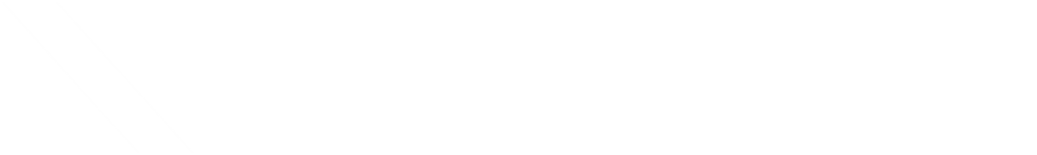 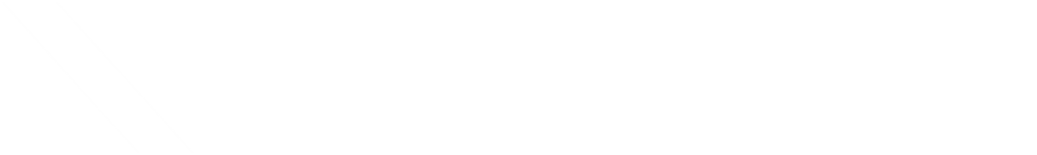 Skills
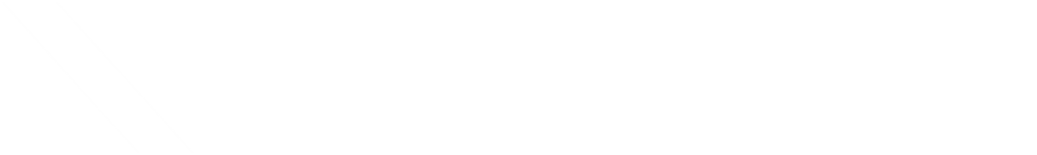 Workplace Culture
Mentoring
Pay It Forward
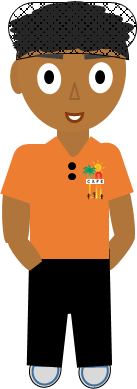 The mentee can decide for themselves if they want to take on a mentorship as well. They will use the wisdom and knowledge their mentor taught them and pass it on to another less experienced employee willing to learn.
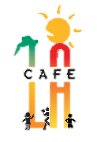 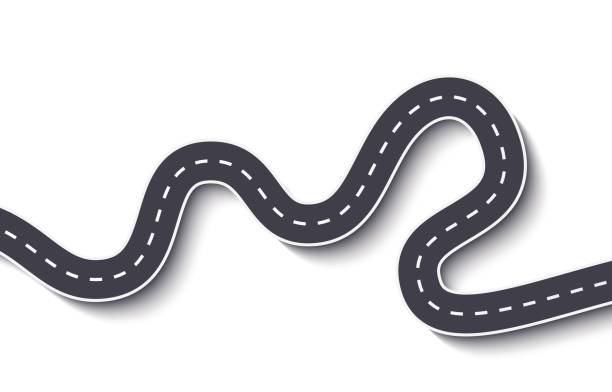 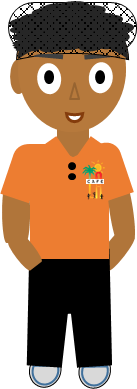 [Speaker Notes: TELL:
Generate a discussion with participants.
Describe what operational excellence is. Know the topic, quote books, motivational speakers, etc.
 Ask questions of why they think it is important.]
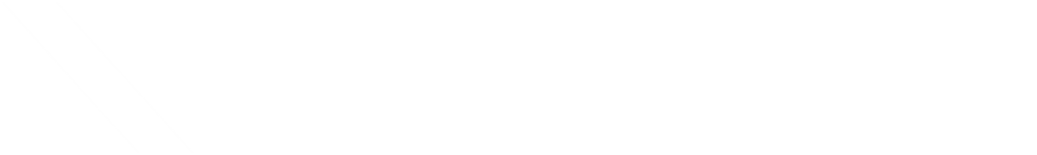 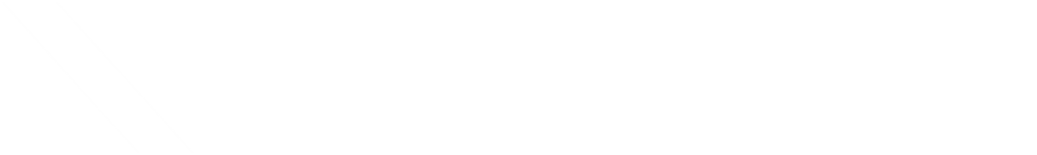 Skills
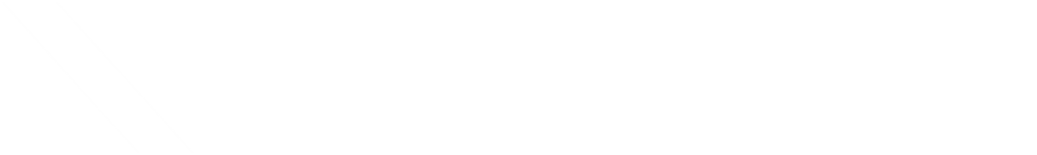 Workplace Culture
Mentoring
Continue The Loop
Mentorship is a rewarding act of kindness. The feeling of assisting others in their personal growth can inspire and reignite your passion for your job. Continue to mentor others for as long as it stays rewarding for you.
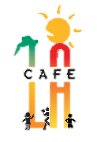 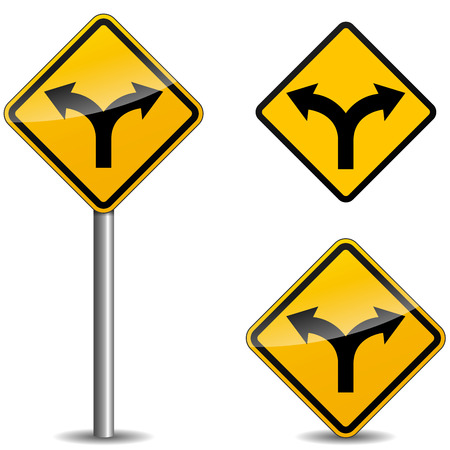 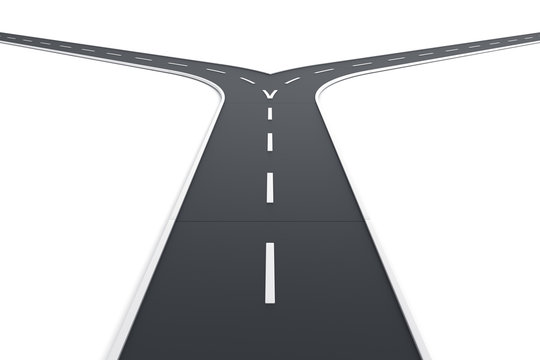 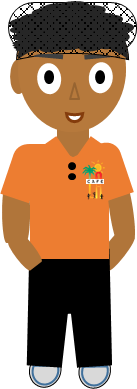 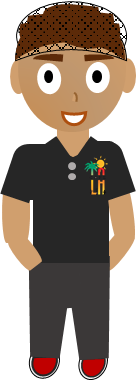 [Speaker Notes: TELL:
Generate a discussion with participants.
Describe what operational excellence is. Know the topic, quote books, motivational speakers, etc.
 Ask questions of why they think it is important.]
The Leader Inside You
Every operation needs a good leader who can guide…
With respect, we listen to employees before responding.
By humility, we ask ourselves “How can I improve?”
Through focusing on the process, we simplify work without affecting quality.
By building on workplace culture, we form an environment where employees and customers will want to return every day.
Through mentorship, we can use our knowledge to pave the way for new leaders.
[Speaker Notes: TELL:
Generate a discussion with participants.
Describe what operational excellence is. Know the topic, quote books, motivational speakers, etc.
 Ask questions of why they think it is important.]
Who Are You?
Leader
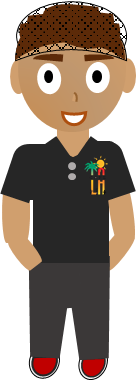 Inspires enthusiasm
Says “we”
Encourages
Develops people
Takes responsibility
Listens more
Focuses on strengths
Coaches and mentors
Says “Let’s go”
Gives credit
[Speaker Notes: TELL:
Understand the difference between management and leadership
Describe what operational excellence is. Know the topic, quote books, motivational speakers, etc.
 Ask questions of why they think it is important.]